Pág.. 1
Secretaría de Salud de Medellín
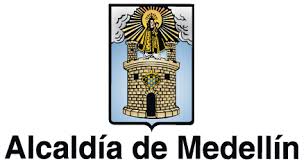 Boletín de Periodo Epidemiológico Medellín
Programa Vigilancia Epidemiológica – Subsecretaría de Salud Pública
Periodo epidemiológico 03 de 2022 - Reporte Semanas 1 a 12 (Hasta Marzo 26 de 2022)
Presentación
El Boletín de Período Epidemiológico es una publicación de los eventos de interés en salud pública, notificados a la Secretaría de Salud de Medellín a través del Sistema de Vigilancia en Salud Pública SIVIGILA.  Pretende ofrecer  un panorama del comportamiento de estos eventos por cada período epidemiológico del año, con el fin de retroalimentar y facilitar a los diferentes actores un insumo para orientar la toma de decisiones. 

Este informe se publica por periodo epidemiológico, luego de haber realizado validaciones, procesamiento de los datos, análisis de los eventos y  resultados de procesos como investigaciones epidemiológicas de campo y unidades de análisis de morbilidad  y mortalidad.    

Los resultados publicados en este boletín pueden variar de acuerdo a la dinámica de la notificación, los ajustes y la clasificación final de los eventos.   Cualquier información contenida en el Informe es de dominio público y pueden ser utilizada o reproducida siempre y cuando se cite como fuente: Boletín de Período Epidemiológico. Secretaría de Salud de Medellín .
 
Subsecretaria de Salud Pública
Programa Vigilancia Epidemiológica 
Líder de Programa: Rita Elena Almanza Payares
 
Epidemiólogos
Fernando Nicolás Montes Zuluaga 
Carlos Julio Montes Zuluaga
Johana María Vélez Lopera
Maria Alejandra Roa López
Isabel Cristina Vallejo Zapata
José José Arteaga García 
Ximena Ríos
Maritza Rodríguez
Sebastián Villada
Profesionales Vigilancia Epidemiológica  y Sistemas de Información
Wilson Restrepo Manrique
Priscila Ramírez García
Laura Osorno Arias 
María Cecilia Ospina Mejía
Catalina María Vargas Guzmán 
Adiela María Yepes Pemberthy
Jonathan Zuleta Betancur
Andrés Felipe Montoya Giraldo
Pág.. 2
Secretaría de Salud de Medellín
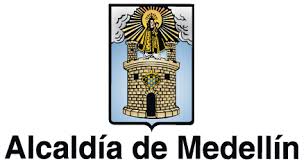 Boletín de Periodo Epidemiológico Medellín
Programa Vigilancia Epidemiológica – Subsecretaría de Salud Pública
Periodo epidemiológico 03 de 2022 - Reporte Semanas 01 a 12 (Hasta Marzo 26 de 2022)
Contenido
Pág.. 3
Secretaría de Salud de Medellín
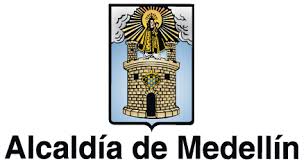 Boletín de Periodo Epidemiológico Medellín
Programa Vigilancia Epidemiológica – Subsecretaría de Salud Pública
Periodo epidemiológico 03 de 2022 - Reporte Semanas 01 a 12 (Hasta Marzo 26 de 2022)
Contenido
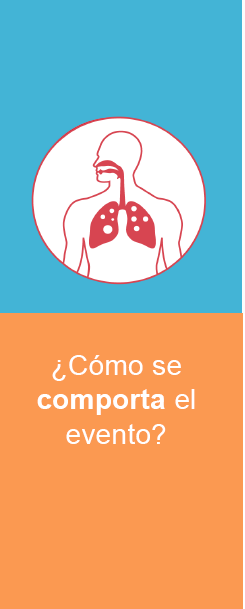 Pág.. 4
Comportamiento de la notificación
Comportamiento por territorio
Tuberculosis
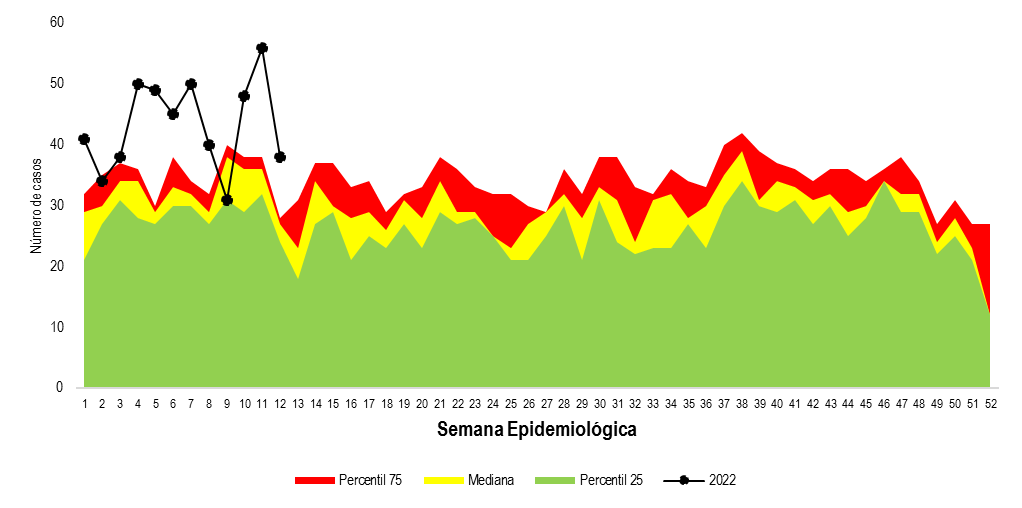 Periodo epidemiológico 03 - 2022
Fuente: SIVIGILA. Secretaria de Salud de Medellín.
Figura. Canal endémico de los casos notificados de tuberculosis todas las formas Medellín, a Periodo epidemiológico 03  acumulado de 2022.
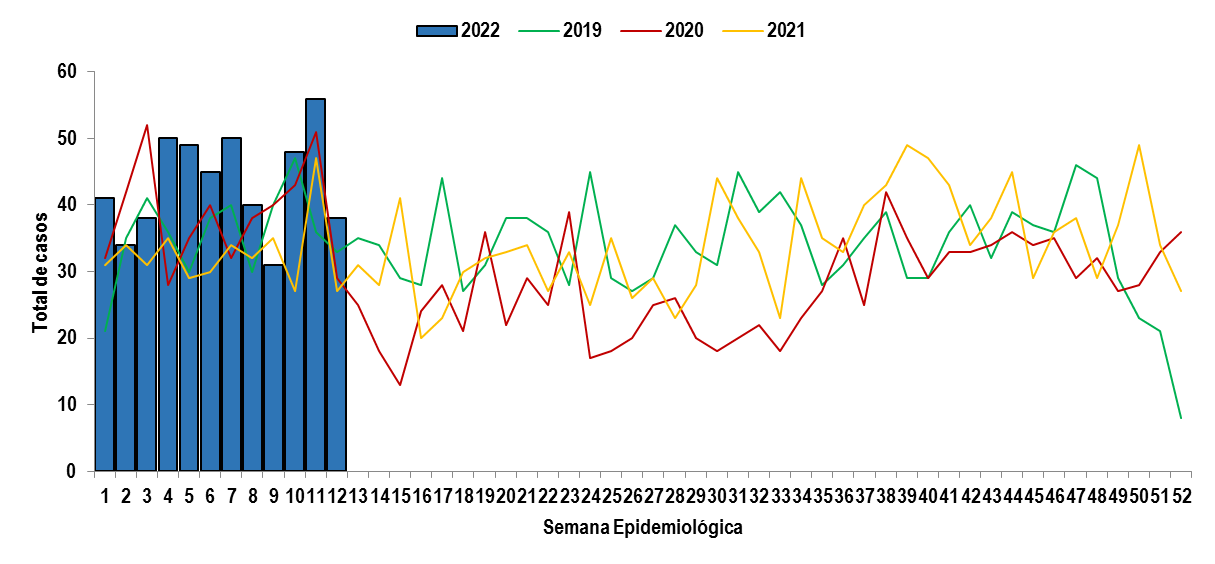 1,34 Mortalidad por 100.000 hab. (35 casos)
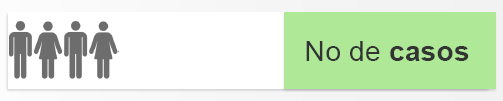 520
La variación porcentual con respecto al mismo periodo del año anterior aumentó en un 32,65%
Fuente: SIVIGILA. Secretaria de Salud de Medellín.
Figura. Comportamiento de los casos notificados semanalmente de tuberculosis todas las formas Medellín, a Periodo epidemiológico 03 acumulado de 2018-2022.
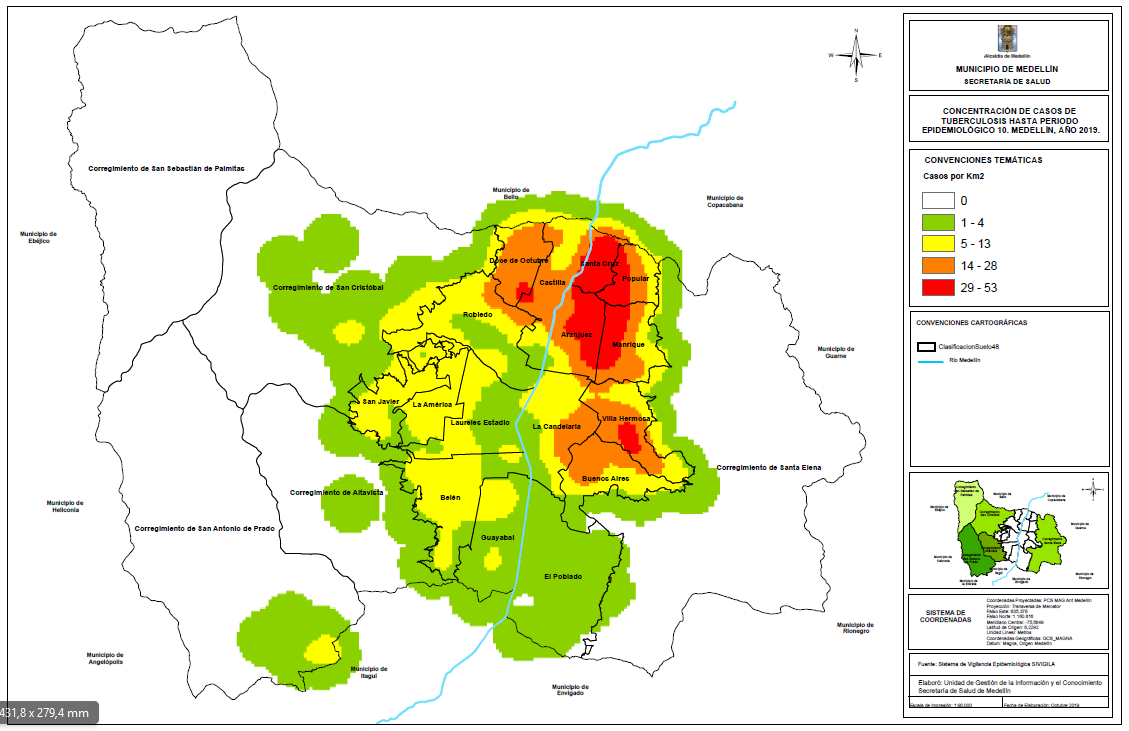 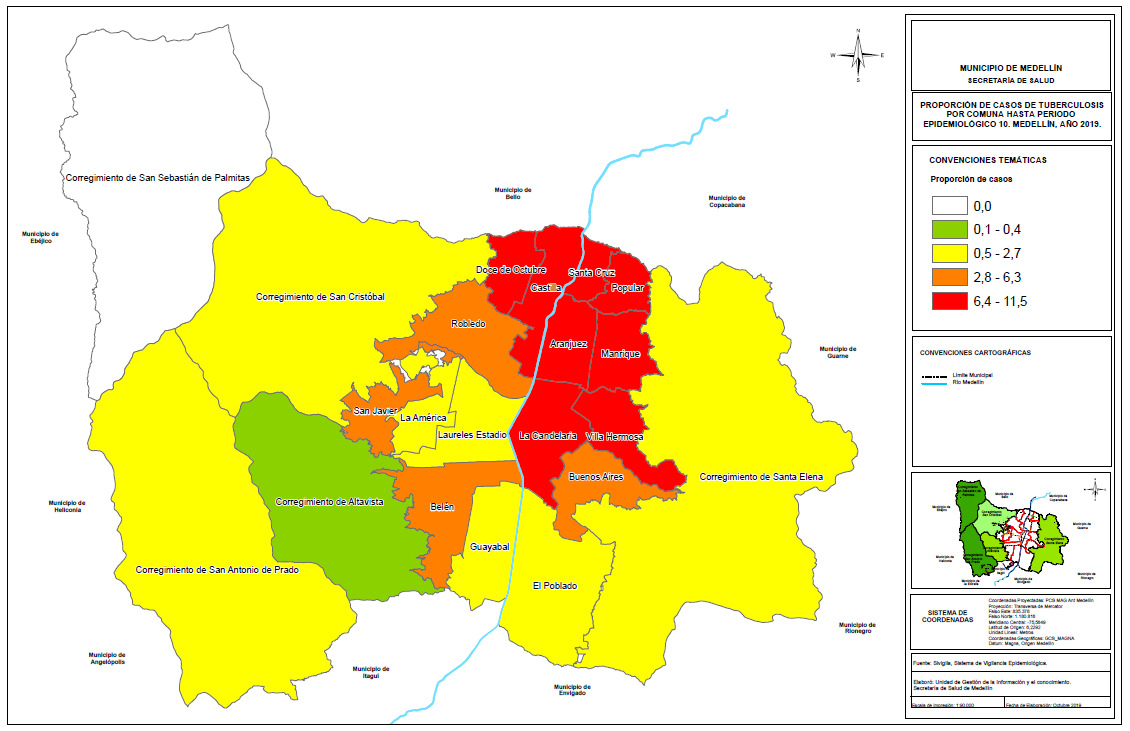 Fuente: SIVIGILA. Secretaria de Salud de Medellín.
Figura. Mapa temático de proporción de tuberculosis todas las formas. Medellín, a Periodo epidemiológico 03 acumulado de 2022.
Fuente: SIVIGILA. Secretaria de Salud de Medellín.
Figura. Mapa temático de densidad de tuberculosis todas las formas. Medellín, a Periodo epidemiológico 03 acumulado de 2022
Pág.. 5
Comportamiento variables de interés
Indicadores
Poblaciones especiales
Etnia
Sexo
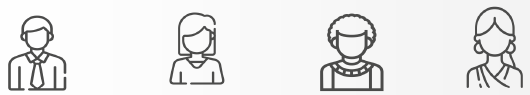 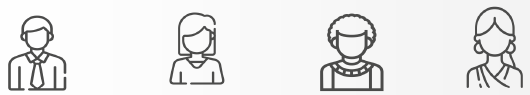 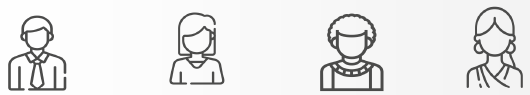 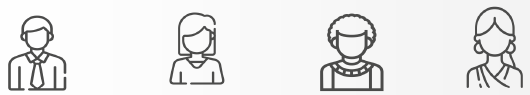 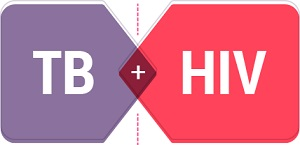 Femenino
Masculino
Afrocolombiano
Indígena
Coinfección
62,50%
37,50%
0,58%
18,46%
0,19%
195 casos
325 casos
96 casos
3 casos
1 casos
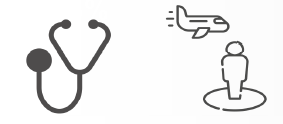 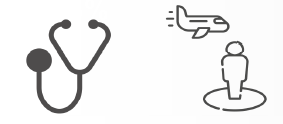 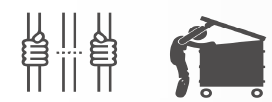 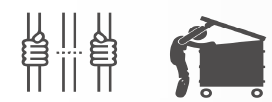 5 casos
4 casos
30 casos
24 casos
Porcentaje de casos de tuberculosis
Porcentaje de antecedente de tratamiento
84,04%
Pulmonar
15,96%
Extrapulmonar
87,31%
Nuevo
12,69%
Previamente tratado
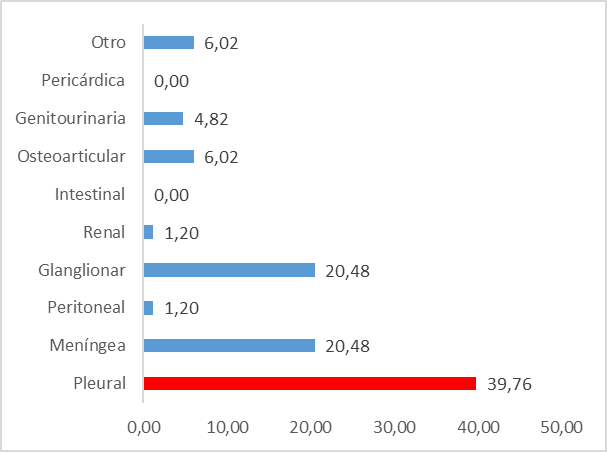 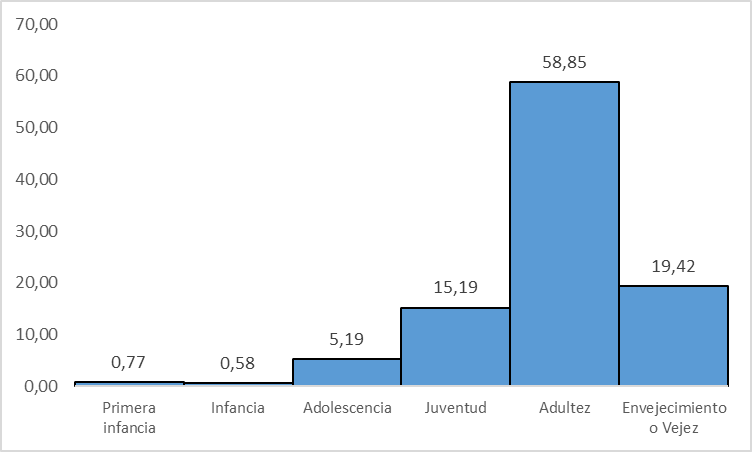 Figura . Formas de tuberculosis extrapulmonar acumulado a Periodo epidemiológico 03 Medellín 2022
Figura . Distribución porcentual de la tuberculosis por ciclo de vida, Periodo epidemiológico 03 Medellín 2022
Análisis de resistencia
Consideraciones técnicas
Pág.. 6
Tabla . Clasificación según tipo de Resistencia y antecedente de tratamiento previo de la tuberculosis. Período epidemiológico 03 Medellín 2022
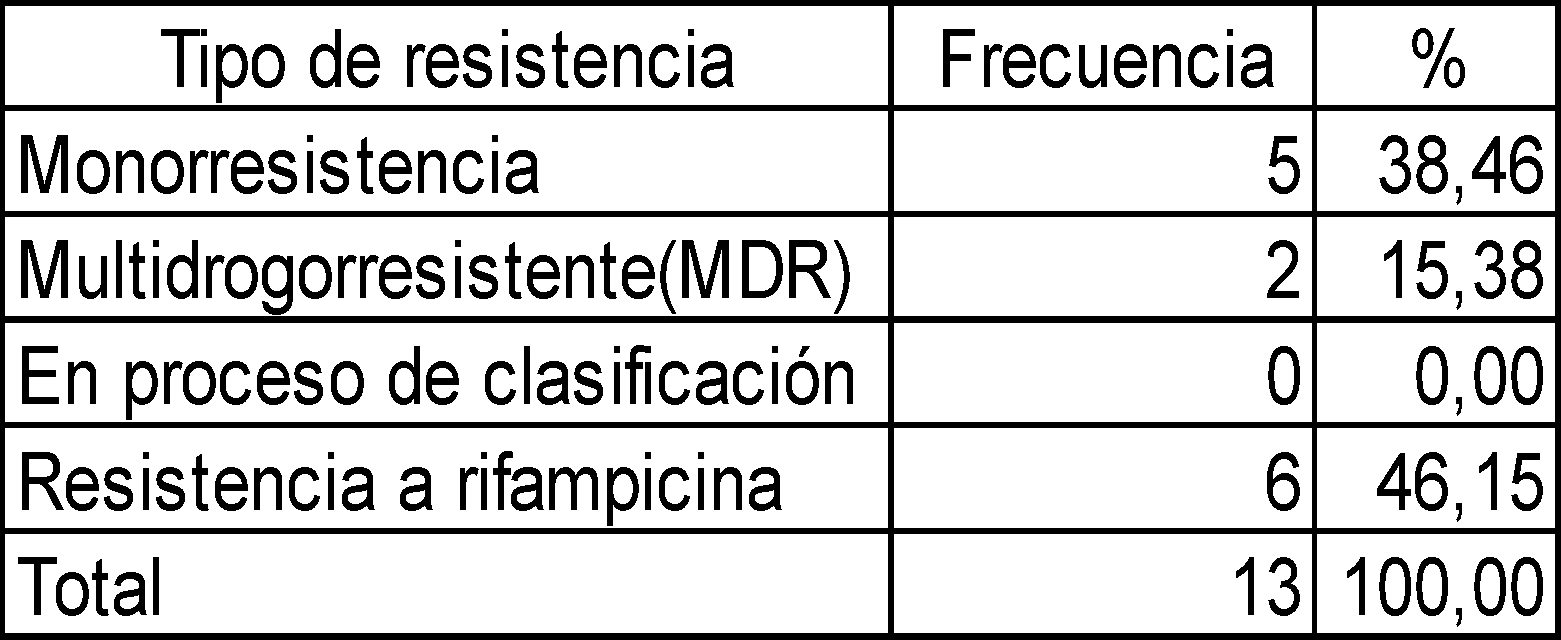 Casos Nuevos 
10 Casos
Previamente tratados
3 Casos
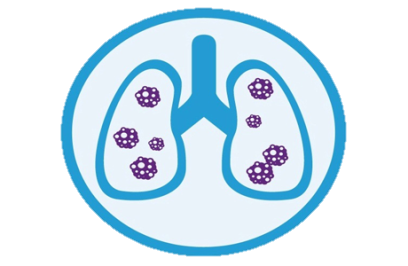 Persiste un aumento en la notificación de casos de tuberculosis con respecto al mismo período del año anterior (32,65). En promedio se notifican 43 casos de tuberculosis semanalmente. La semana con mayor número de casos fue la 11 con 56 casos y la de menor número fue la 9 con 31 casos.
3 de cada 4 personas con tuberculosis (80,58%) son mayores de 27 años. La población migrante aportó 24 casos del total de los casos notificados.

Aunque la mortalidad reportada es de 1,34 por 100.000 habitantes, esta cifra solo representa los casos fallecidos al momento de la notificación pero no durante el seguimiento. Este indicador se verá reflejado de manera más precisa al realizar el análisis de la cohorte que se calcula de forma anualizada. En cuanto a la resistencia, el 77% aproximadamente de los casos se presentan en personas sin antecedentes de tratamiento previo para tuberculosis lo que sugiere transmisión activa comunitaria. Igualmente aproximadamente el 61% corresponden a multidrogorresistencia o resistencia a rifampicina.
Resistencia
2,50%
13 casos
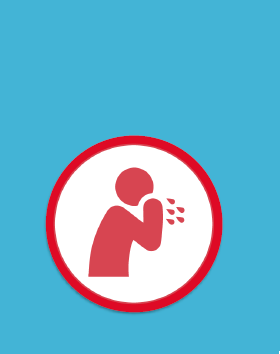 Pág.. 7
Tosferina
Comportamiento de la notificación
Comportamiento inusual
Indicadores
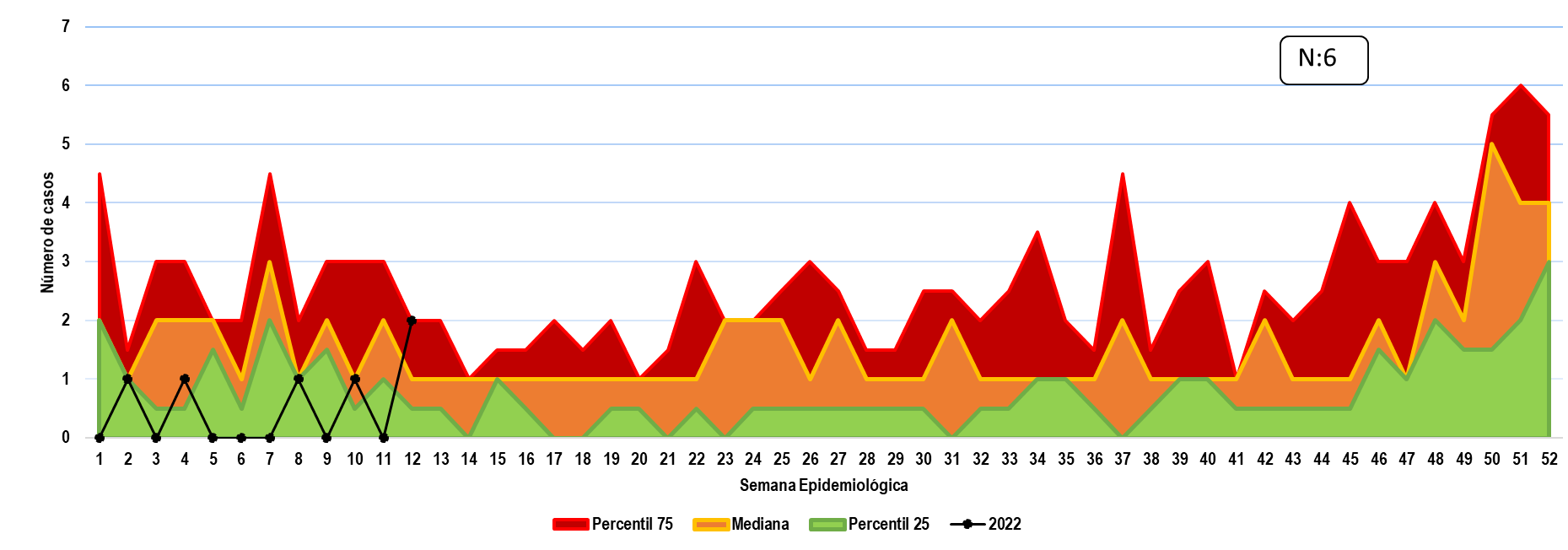 Periodo epidemiológico 3- 2022
Fuente: SIVIGILA. Secretaria de Salud de Medellín.
Figura. Canal endémico de tosferina. Medellín, a Periodo epidemiológico 3 acumulado  de 2022.
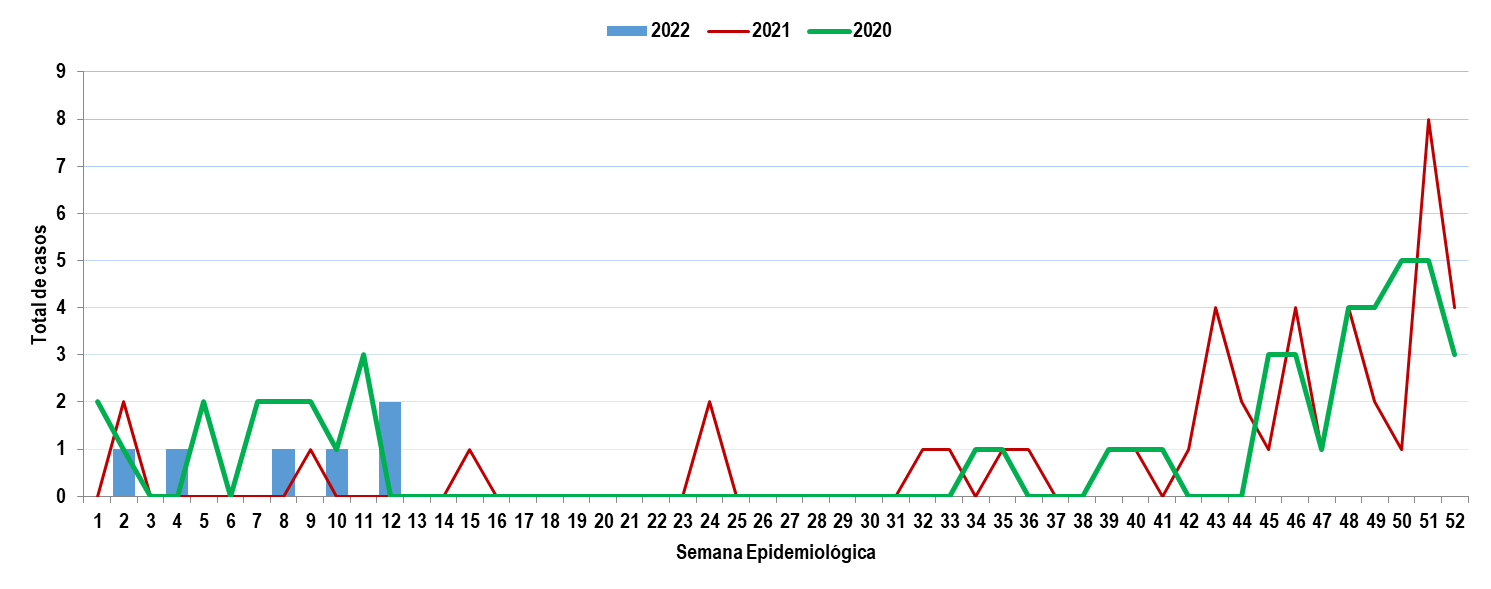 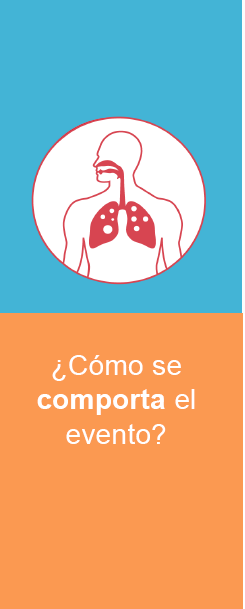 0% Mortalidad
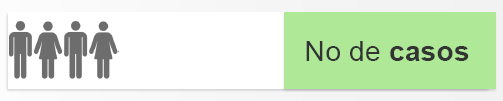 6
Variación porcentual de 50% mas con respecto al mismo periodo del año anterior.
Fuente: SIVIGILA. Secretaria de Salud de Medellín.
Figura. Comportamiento de la tosferina. Medellín, a Periodo epidemiológico 3 de 2022, acumulado  de 2022.
Letalidad
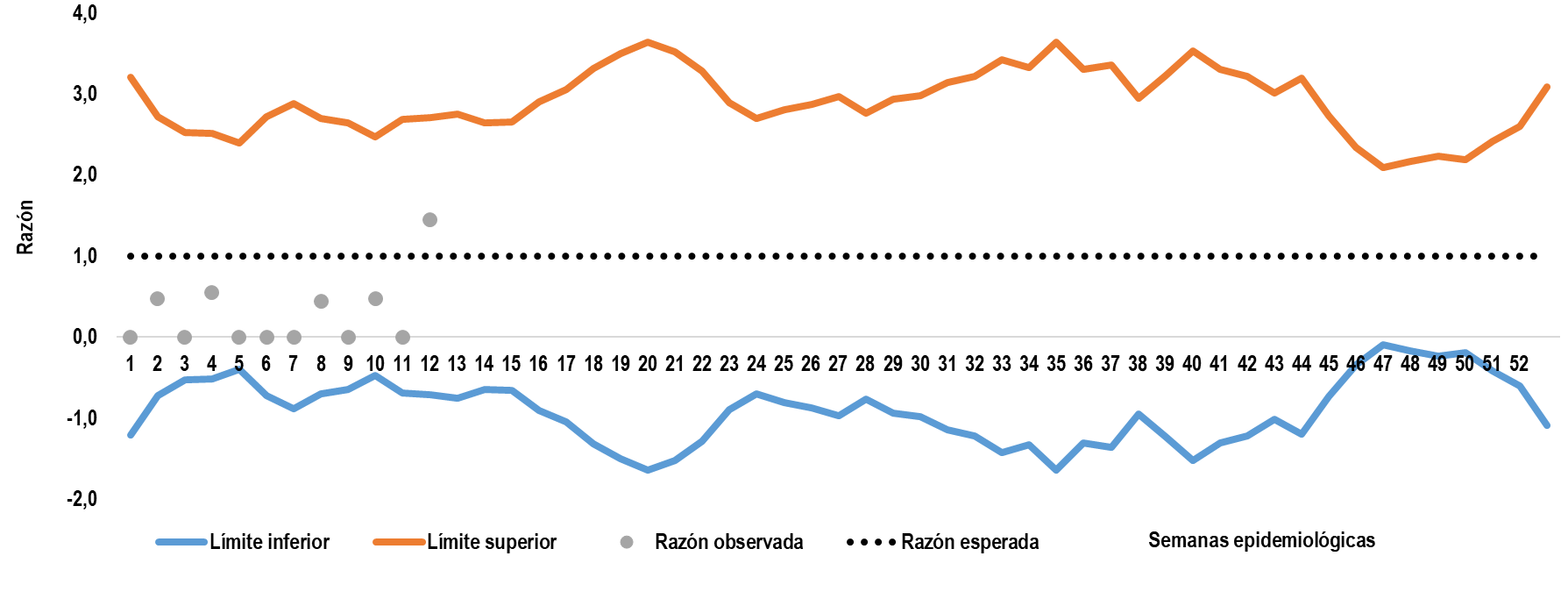 0%
0 casos
Porcentaje de investigación de campo oportuna
75%
28/28 casos probables notificados
Fuente: SIVIGILA. Secretaria de Salud de Medellín.
Figura. Comportamiento inusual de la tosferina. Medellín, a Periodo epidemiológico 3  acumulado  de 2022.
[Speaker Notes: No olvidar ajustar los indicadores]
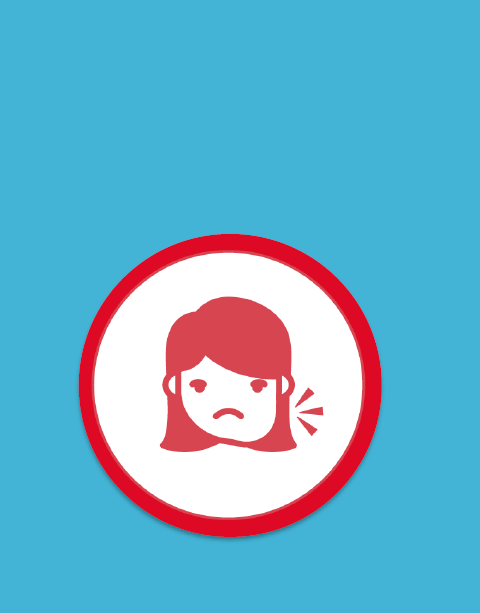 Pág.. 8
Comportamiento de la notificación
Comportamiento inusual
Indicadores
Parotiditis
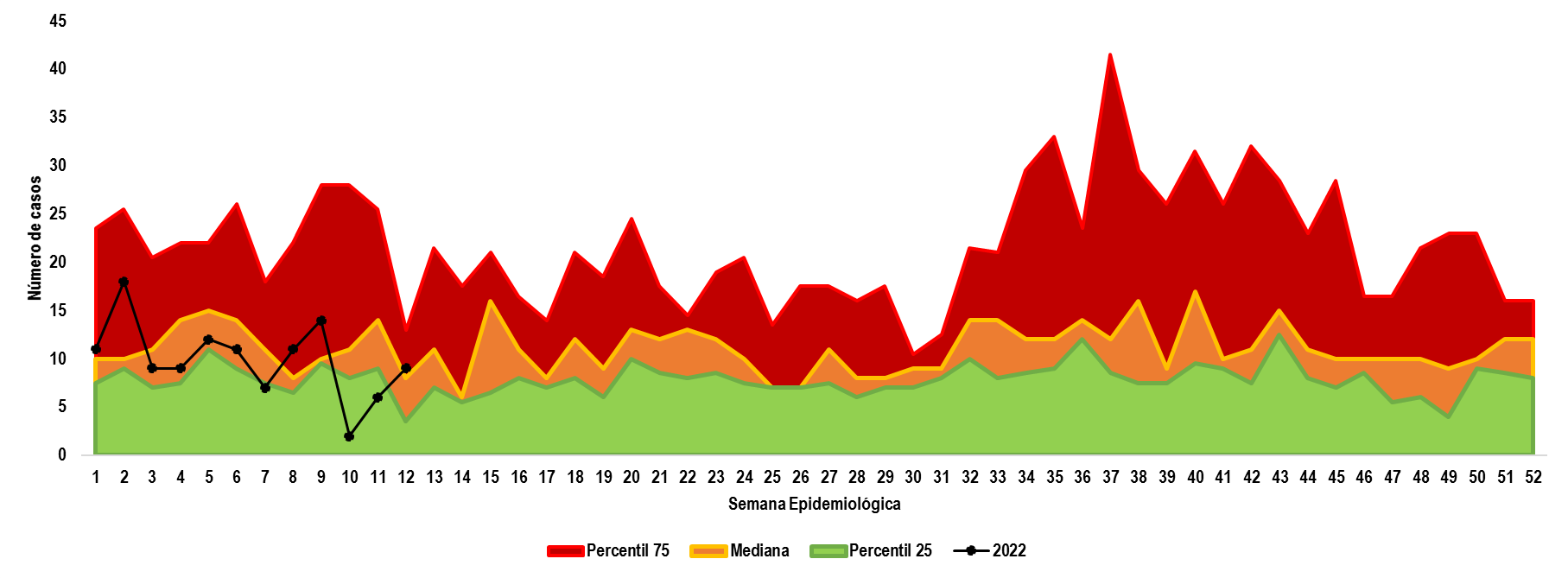 Periodo epidemiológico 03  - 2022
Fuente: SIVIGILA. Secretaria de Salud de Medellín.
Figura. Canal endémico de parotiditis. Medellín, a Periodo epidemiológico 03 acumulado  de 2022.
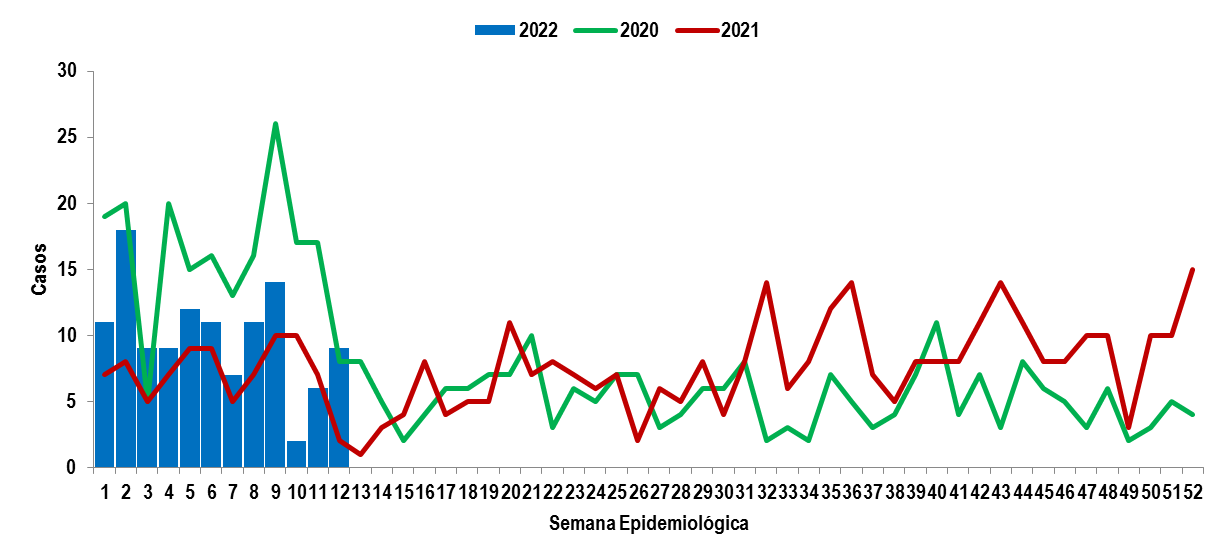 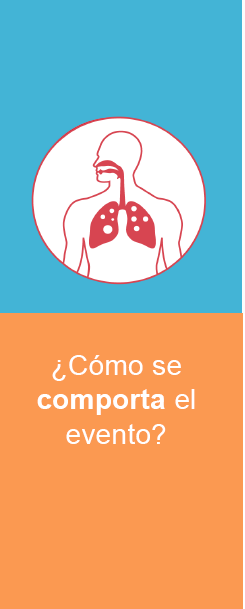 0% Mortalidad
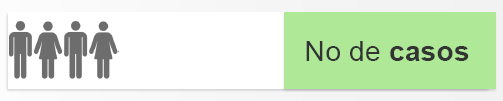 119
Variación porcentual de 38,37% menos respecto al mismo periodo del año anterior
Fuente: SIVIGILA. Secretaria de Salud de Medellín.
Figura. Comportamiento de la parotiditis. Medellín, a Periodo epidemiológico 03 acumulado de 2020-2022.
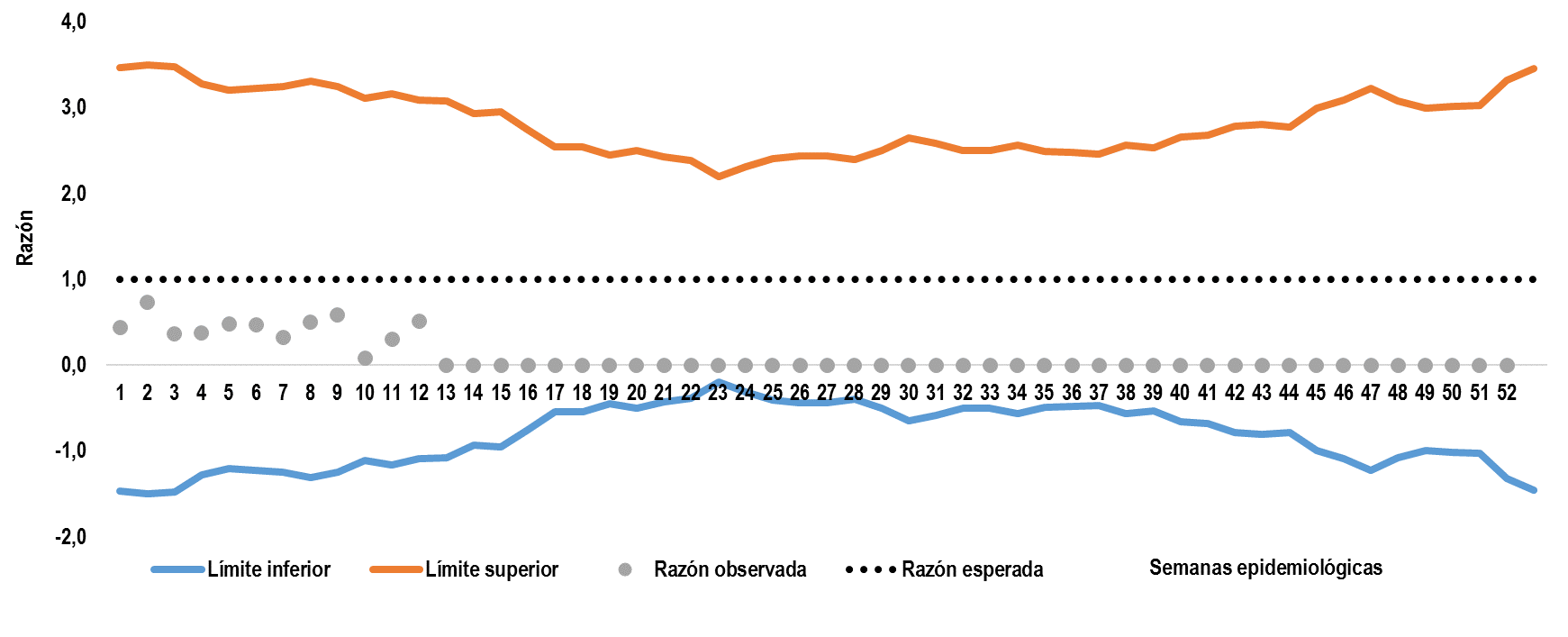 Proporción de incidencia en población general
4,55* 100 mil
119 casos
Proporción de incidencia en menores de 5 años
11,43 * 100 mil
17 casos
Brotes con investigación de campo
--%
0 brotes
Fuente: SIVIGILA. Secretaria de Salud de Medellín.
Figura. Comportamiento inusual de la parotiditis. Medellín, a Periodo epidemiológico 03 acumulado  de 2022.
Pág.. 9
Consideraciones  técnicas
Comportamiento variables de interés
Curso de vida
Población especiales
Etnia
Sexo
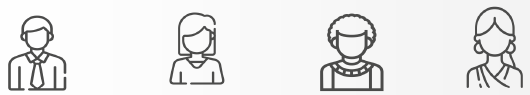 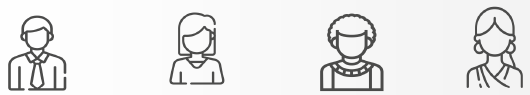 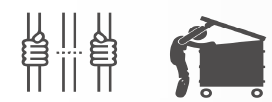 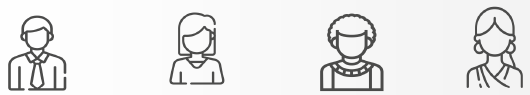 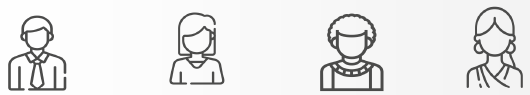 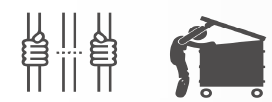 Masculino
Afrodescendiente
Habitante de calle
Femenino
Indígena
Privados de la Libertad
0%
0,0%
0,0%
58,82%
41,18%
0,0%
0 Casos
0 Casos
0 Casos
49  Casos
70  Casos
0 Casos
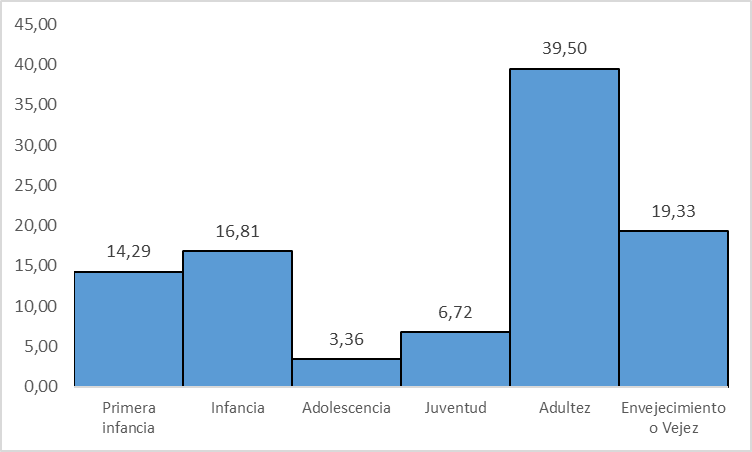 El comportamiento de la Parotiditis según el canal endémico se observa con predominio en zona de éxito. El número de casos este año esta por debajo de lo presentado en los 2 años anteriores, lo que corresponde con un aumento en los casos de un 38,37% en relación al año anterior. En el análisis de razón de casos, todas las  semanas esta por debajo del número de casos. En promedio se notificaron 11 casos por semana epidemiológica. Los cursos de juventud, adultez y adulto mayor representan el 59%  de los casos. Estos casos podrían relacionarse o con personas no vacunadas en la infancia o con perdida de inmunidad  a través del tiempo.
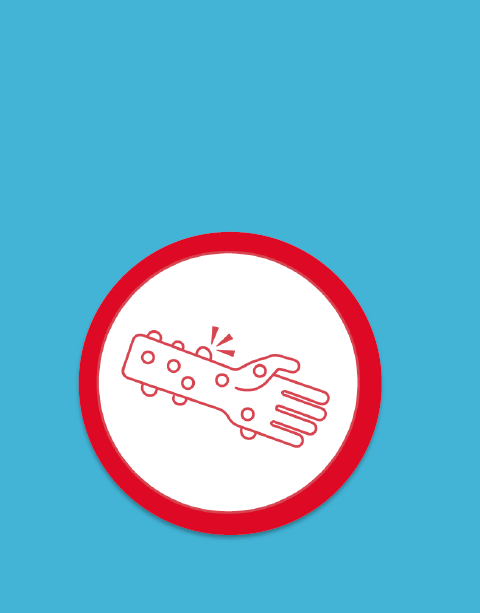 Pág.. 10
Varicela
Comportamiento de la notificación
Comportamiento por territorio
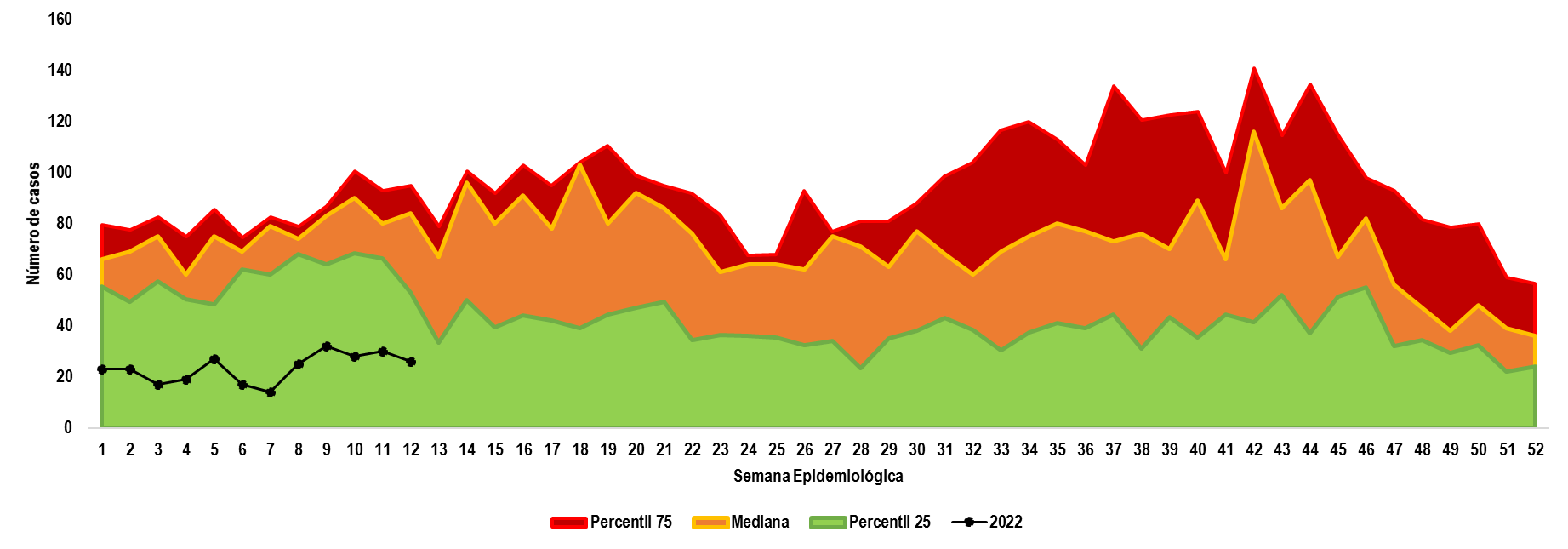 Periodo epidemiológico 03 - 2022
Fuente: SIVIGILA. Secretaria de Salud de Medellín.
Figura. Canal endémico de varicela. Medellín, a Periodo epidemiológico 03 acumulado  de 2022.
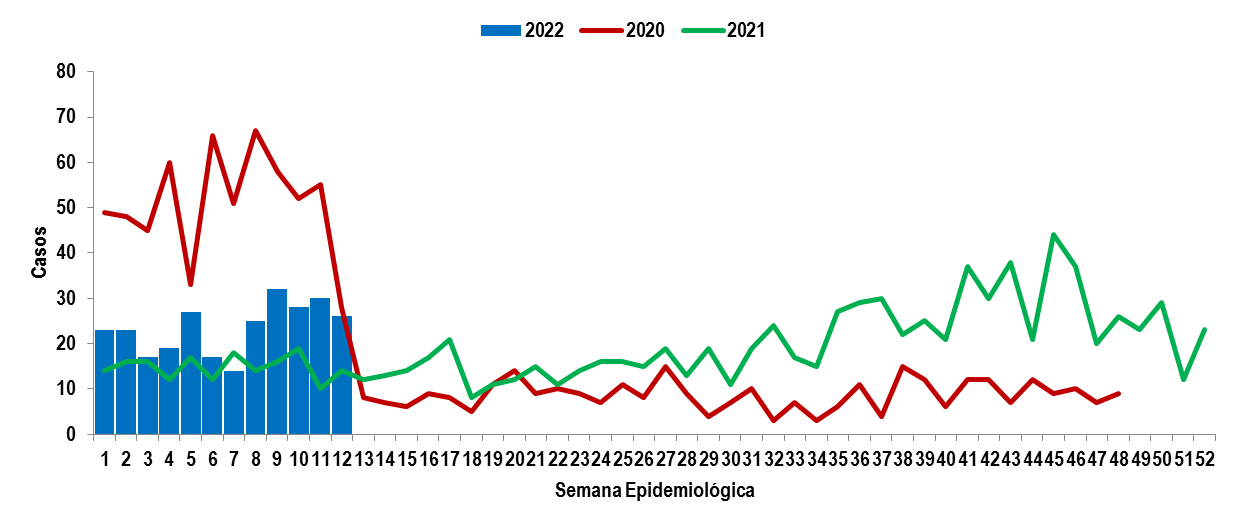 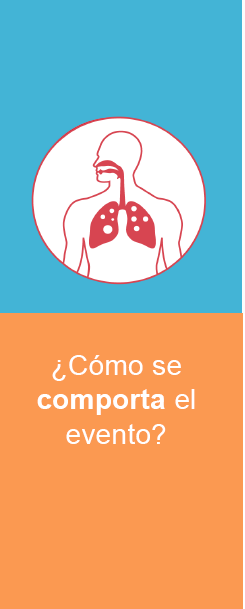 0% Mortalidad
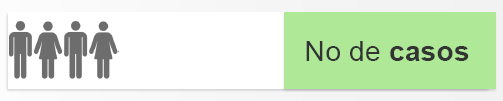 281
Variación porcentual de 57,87% más, respecto al mismo periodo del año anterior
Fuente: SIVIGILA. Secretaria de Salud de Medellín.
Figura. Comportamiento de la varicela. Medellín, a Periodo epidemiológico 03 acumulado de 2020-2022.
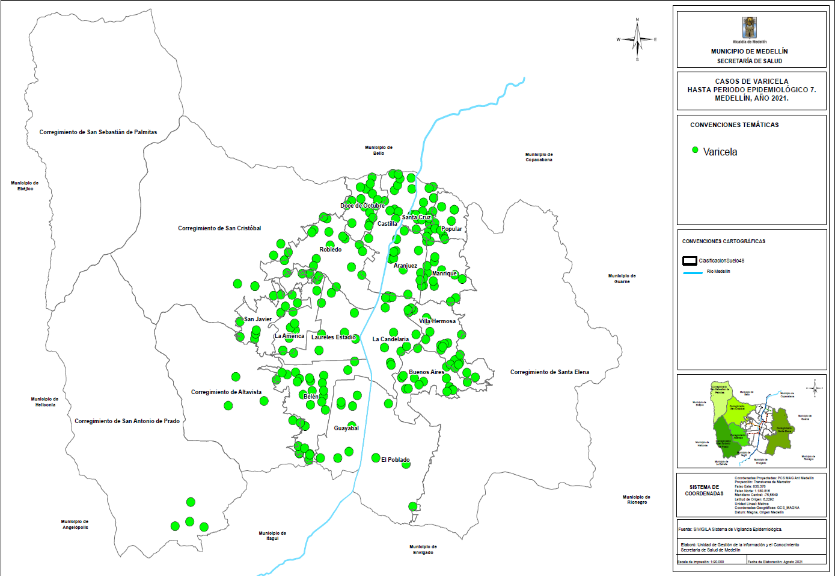 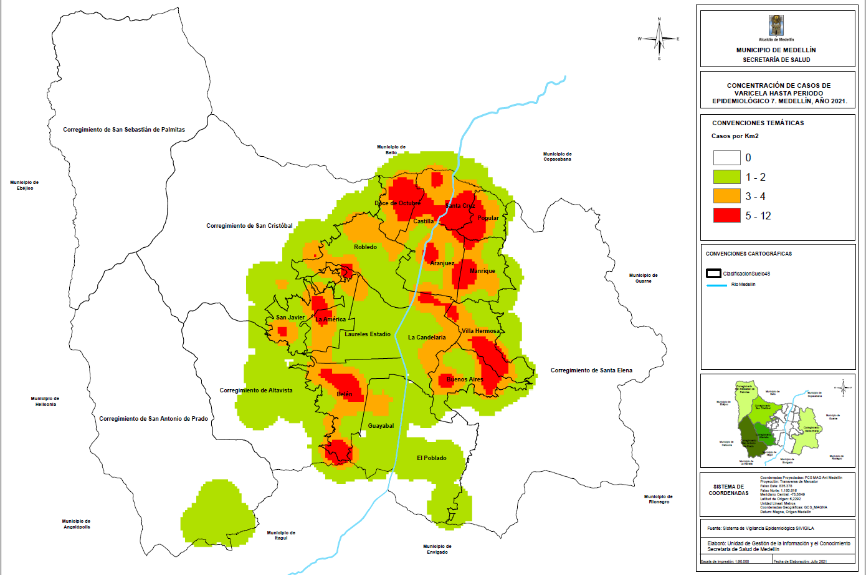 Fuente: SIVIGILA. Secretaria de Salud de Medellín.
Figura. Mapa temático de densidad por kilómetro cuadrado de varicela. Medellín, a Periodo epidemiológico 03 acumulado  de 2022
Fuente: SIVIGILA. Secretaria de Salud de Medellín.
Figura. Mapa temático de puntos. Medellín, a Periodo epidemiológico 03 acumulado  de 2022
Pág.. 11
Consideraciones  técnicas
Comportamiento variables de interés
Curso de vida y brotes
Indicadores
Población especiales
Etnia
Sexo
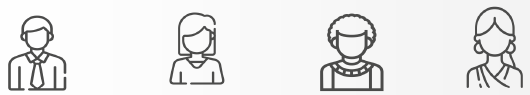 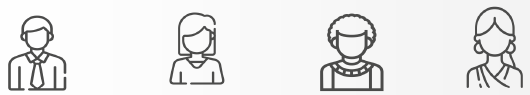 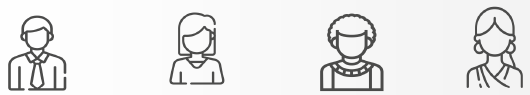 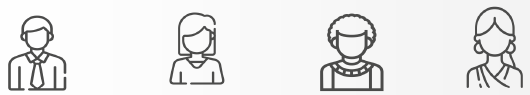 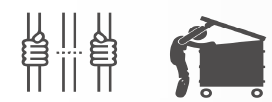 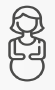 Masculino
Afrodescendiente
Maternas
Femenino
Indígena
Privados de la Libertad
0,71%
0,36%
0,71%
50,89%
49,11%
0,00%
2 Casos
1 Casos
2 Casos
138 Casos
143 Casos
0 Casos
Proporción de incidencia en menores de 5 años
Proporción de incidencia en población general
Brotes con investigación de campo
NA
(0 brotes)
10,75 x 100 mil habitantes
281
52,43 x 100 mil < 5 años
78 casos
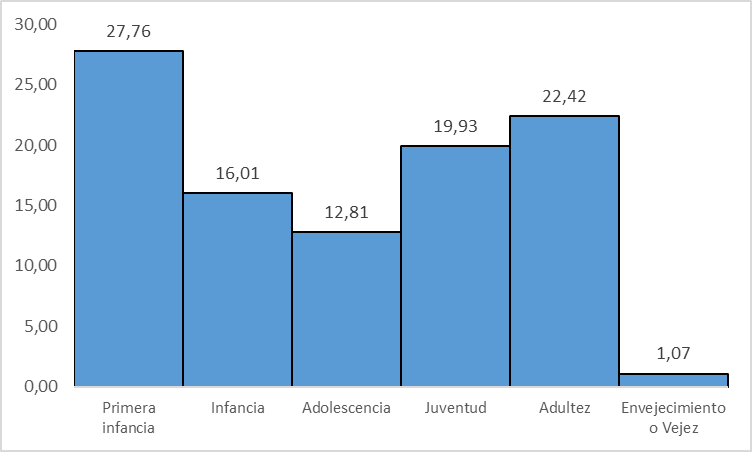 Distribución de los Brotes
El comportamiento de la varicela  hasta semana epidemiológica 12 ha estado en aumento. Se observa un número de casos  por encima de lo esperado en comparación  con el año anterior. El curso de vida con mayor número de casos fue el de primera infancia con el 27,76%. En promedio se notificaron 23 casos por semana epidemiológica.
[Speaker Notes: No olvidar indicador de brotes]
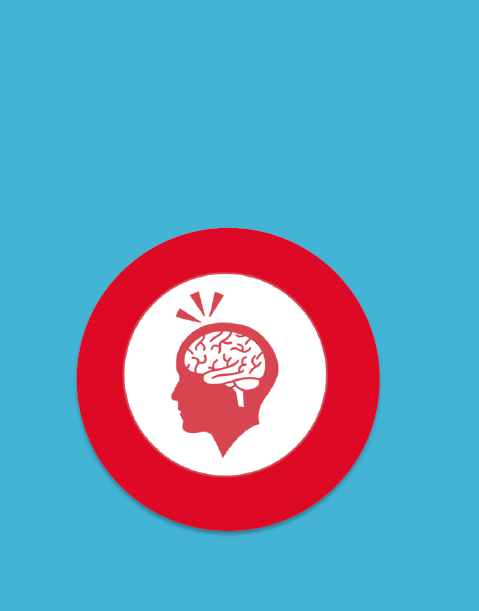 Pág.. 12
Consideraciones técnicas
Comportamiento de la notificación
Comportamiento por territorio
Comportamiento variables de interés
Indicadores
Meningitis
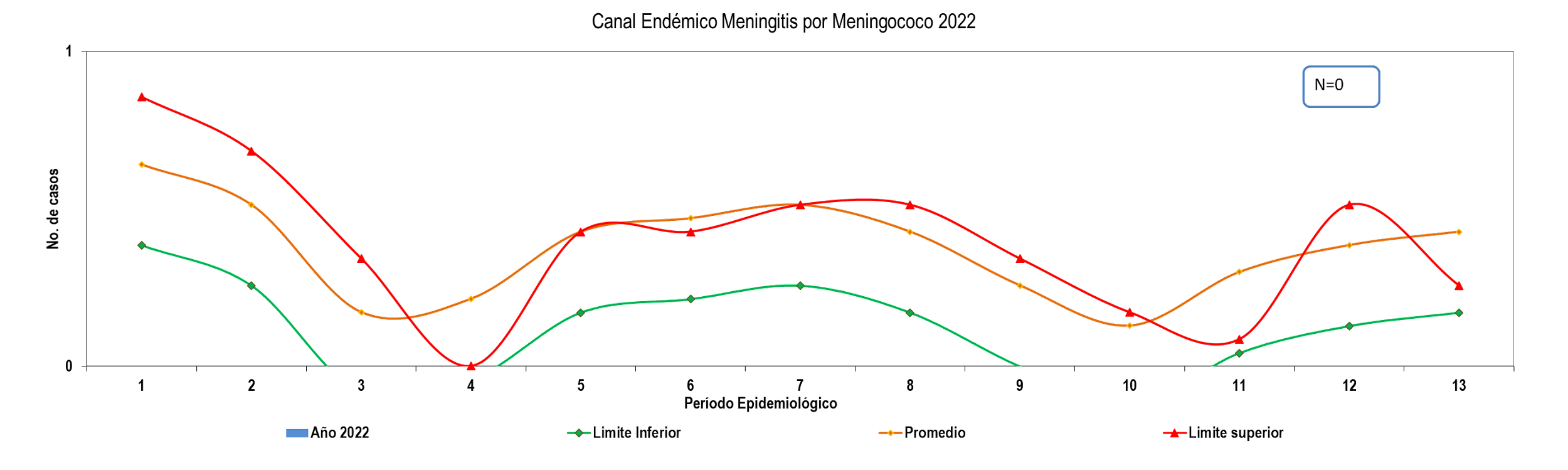 Edad
Sexo
Periodo epidemiológico 3  - 2022
Fuente: SIVIGILA. Secretaria de Salud de Medellín.
Figura. Canal endémico Meningitis  por  Meningococo. Medellín, a Periodo epidemiológico 3 de 2021.
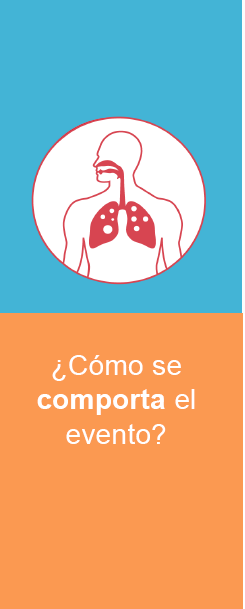 0  Casos - Mortalidad
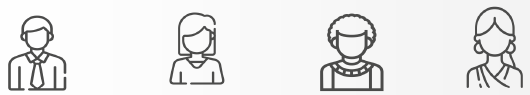 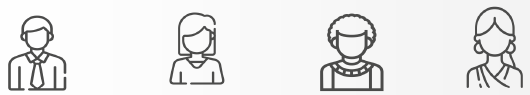 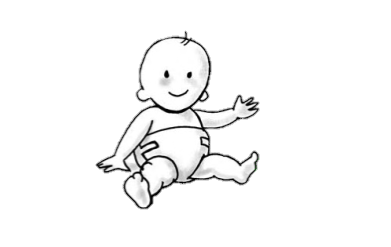 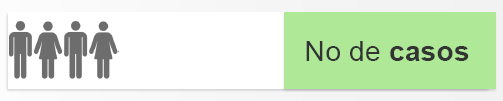 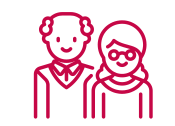 13
Confirmados y pendientes de clasificación
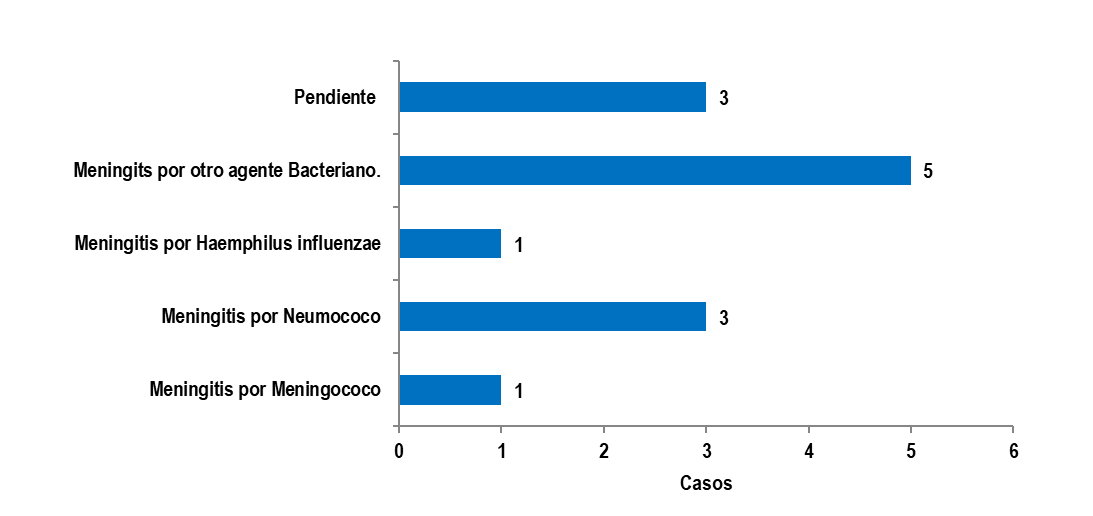 Proporción de incidencia meningitis bacterianas  en población general
Proporción de incidencia de meningitis bacterianas  en menores de 5 años
4,04 * 100 mil
6 casos
0,49* 100 mil
 13 casos
Brotes con investigación de campo
0 Brotes
(sin brotes  hasta este periodo)
Fuente: SIVIGILA. Secretaria de Salud de Medellín.
Figura. Casos de meningitis bacteriana, enfermedad meningocócica y otros agentes, Medellin, periodo epidemiológico 3, 2022.
Masculino
Femenino
< 5 años
> 65 años
7 casos
6 casos
6 caso
2 caso
.
.
.
.
En relación a las Meningitis Bacterianas, no se encontró causada por el Meningococo, Se presentaron 3 muertes, una por otro agente bacteriano, una por Neumococo y una por Meningococo en menor con procedencia extranjera.
Pág.. 13
Otros eventos inmunoprevenibles de baja frecuencia
Síndrome de rubeola congénita
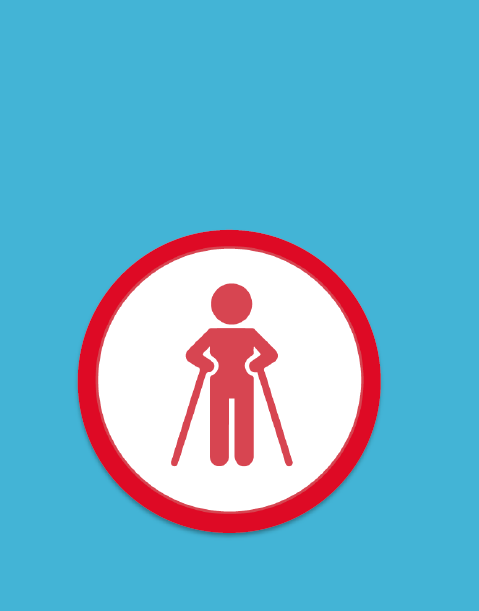 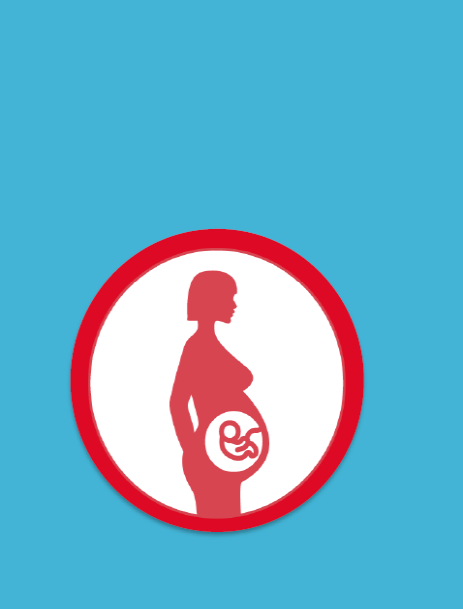 Hasta la semana epidemiológica 12 se notificaron siete (7) casos  sospechosos de síndrome de rubeola congénita en residentes de la ciudad, para una proporción de notificación de 4,67 casos por 10,000 nacidos vivos y se cumple con la meta de notificación proporcional para este evento que debería estar en 1 por cada 10000 nacidos vivos. Los casos fueron descartados.
Parálisis Flácida
Periodo epidemiológico 3  - 2022
Hasta la semana epidemiológica 12 se ha notificado 1 caso probable para este evento en residente en Medellín, a la fecha continua en estudio.
Tétanos accidental
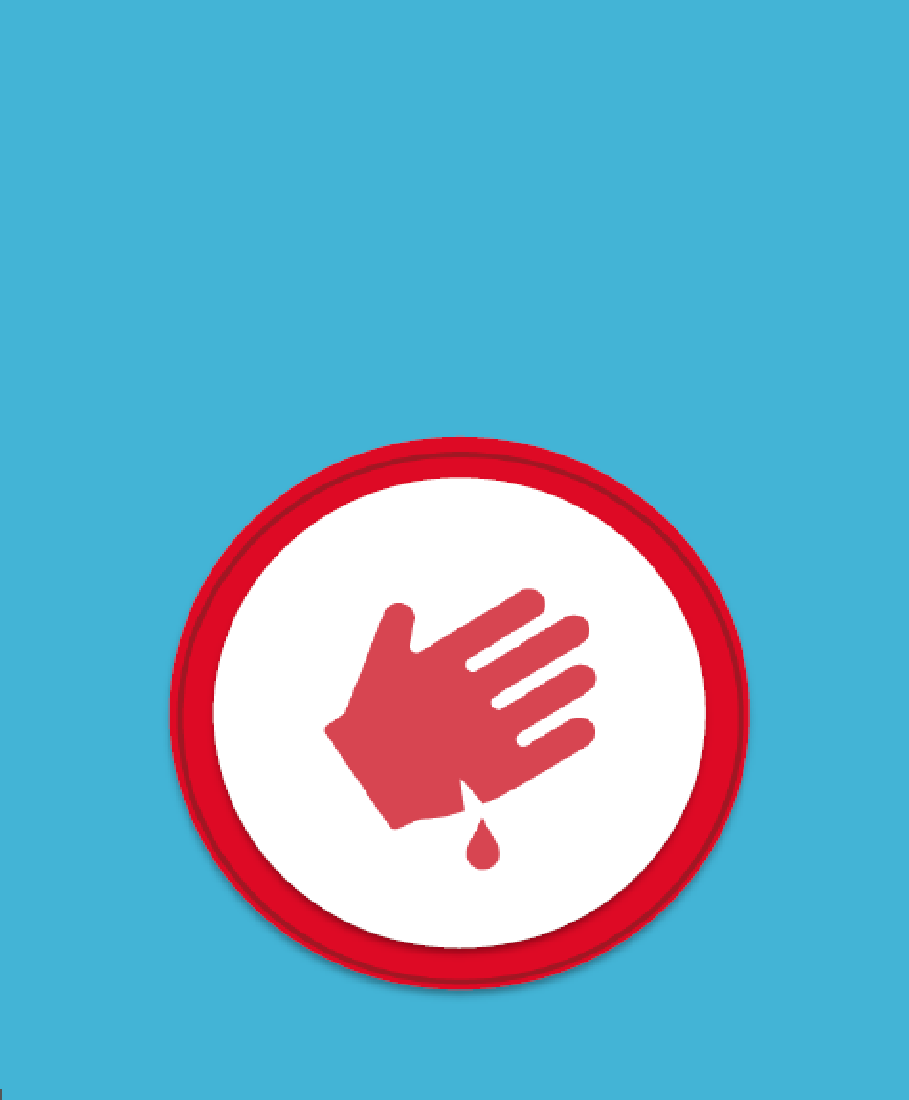 EAPV
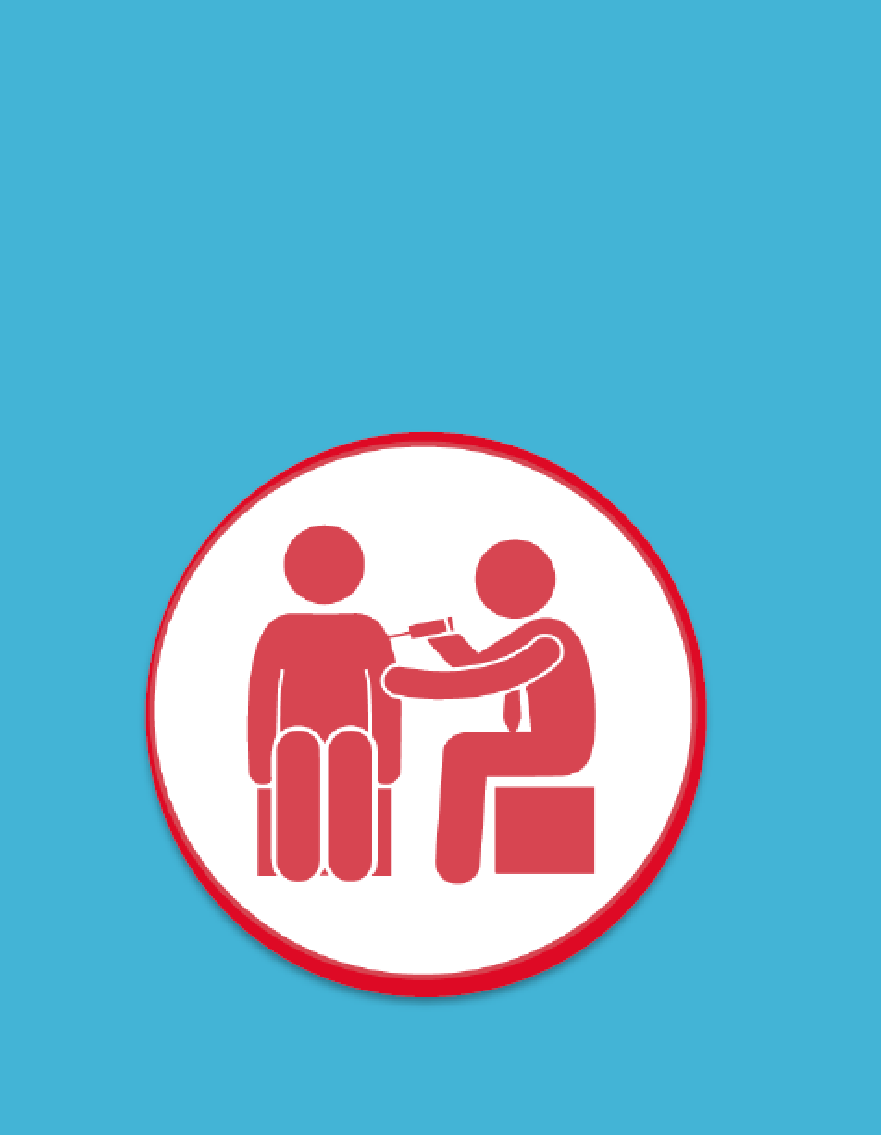 Hasta la semana epidemiológica 8  notificaron 16 casos de EAPV notificados en la ciudad, pendientes de clasificación
Hasta la semana epidemiológica 12 no se han notificado  casos ni probables, ni confirmados por clínica para este evento en residentes en Medellín.
Periodo epidemiológico 3-2022
Periodo epidemiológico 3  - 2022
Sarampión y Rubeola
Hasta la semana epidemiológica 12 se notificaron en residentes de la ciudad 3 casos como sospechosos de Rubeola  y 8 casos sospechosos de sarampión  para una proporción de notificación de 0,65 casos por cada 100.000 habitantes, no se cumple con la meta de notificación de Sarampión / Rubeola  proporcional en este periodo y
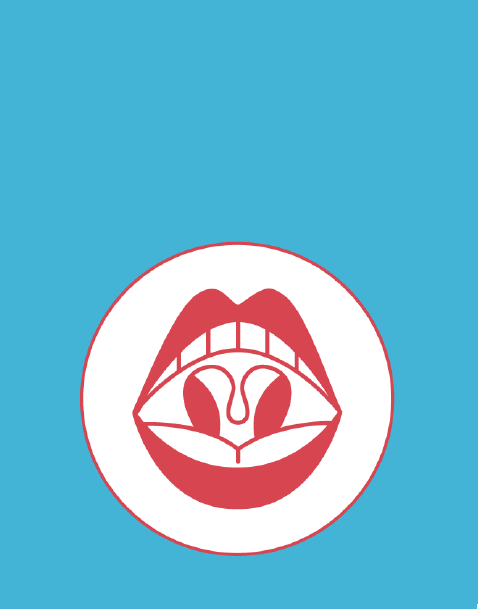 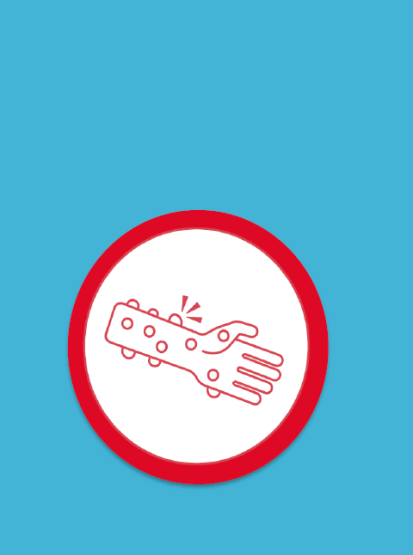 Difteria
Periodo epidemiológico 3 - 2022
Hasta la semana epidemiológica 8 no se han notificado  casos ni probables, ni confirmados por clínica para este evento en residentes en Medellín.
Periodo epidemiológico 3 - 2022
que para el país deber ser mayor a 2 casos por cada 100.000 habitantes durante un año.  Adicionalmente,  todos los casos de Rubeola y de sarampión fueron descartados después de haber realizado lo establecido por laboratorio e investigación de campo. No se han confirmado casos de sarampión, ni de rubeola este año en la ciudad. Sin embargo, se debe estar alerta por la situación epidemiológica de estas enfermedades en el país y en todo el mundo.
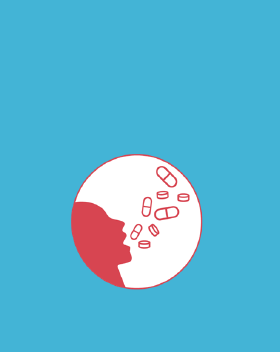 Pág.. 14
Comportamiento de la notificación
Comportamiento por territorio
Indicadores
Hepatitis A
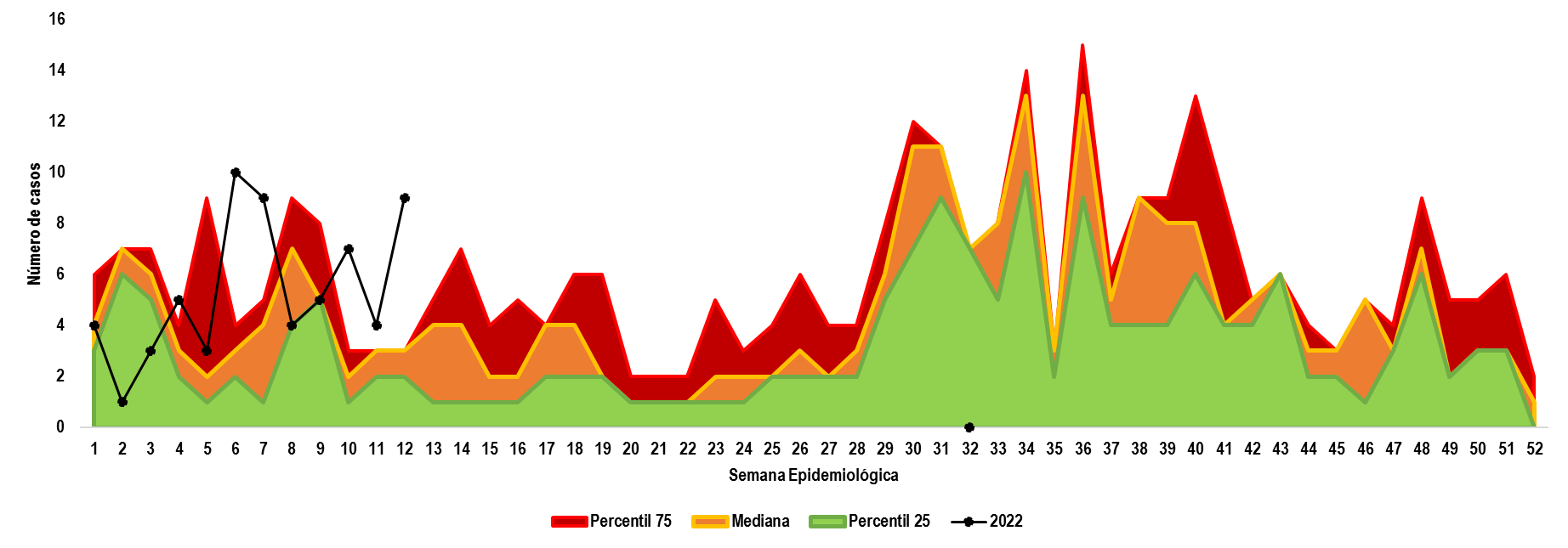 Periodo epidemiológico 03 - 2022
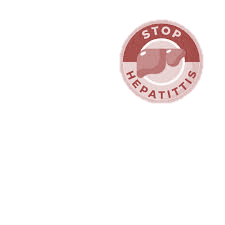 Fuente: SIVIGILA. Secretaria de Salud de Medellín.
Figura. Canal endémico de hepatitis A. Medellín, a Periodo epidemiológico 03 acumulado  de 2022.
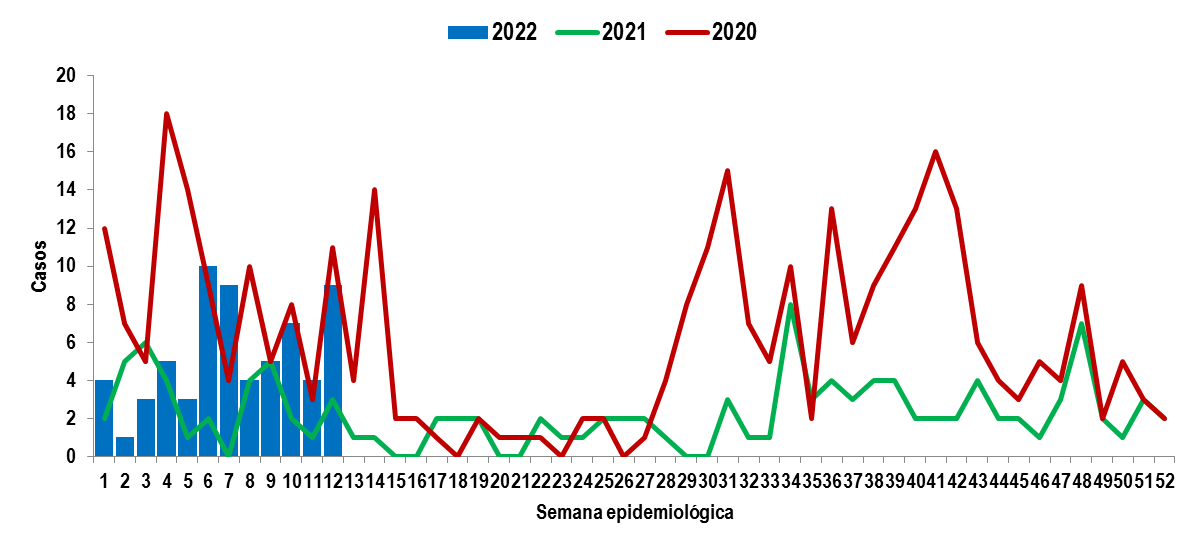 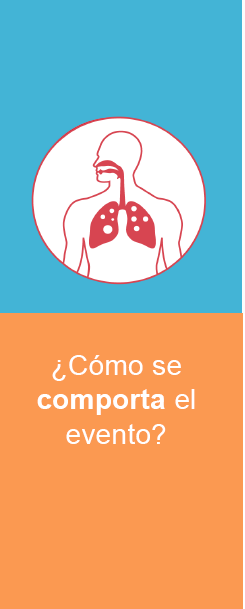 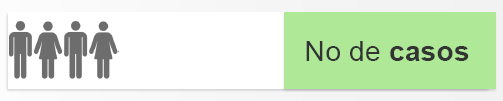 64
Variación porcentual de 82,86% más respecto al mismo periodo del año anterior
Fuente: SIVIGILA. Secretaria de Salud de Medellín.
Figura. Comportamiento de la Hepatitis A. Medellín, a Periodo epidemiológico 03 acumulado de 2020-2022.
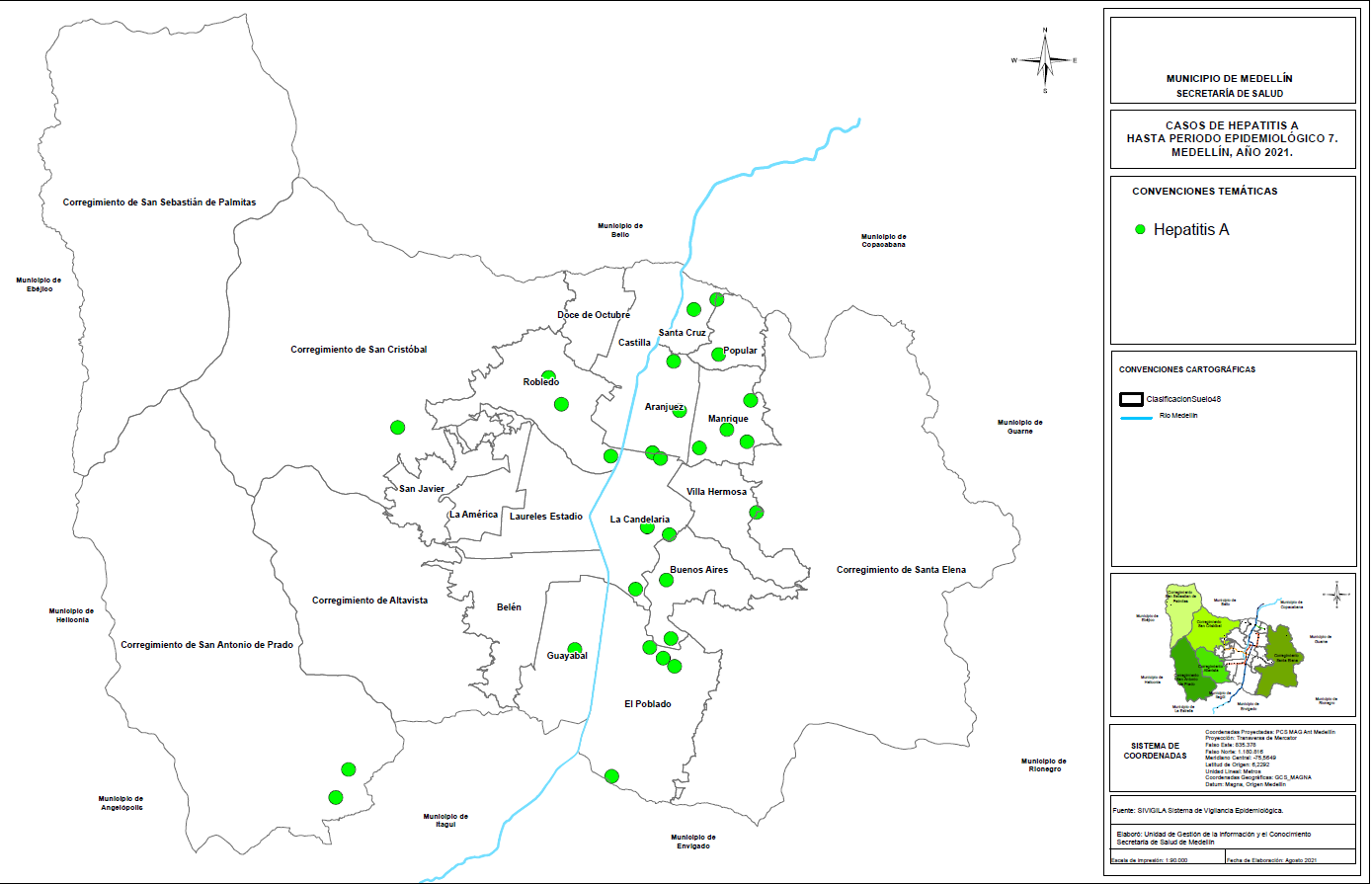 Proporción de Incidencia en población general x 100,000 habitantes
2,45 * cada 100 mil
64 casos
Proporción de Incidencia en menores de 1 año 
100,000 habitantes
0 * cada 100 mil
0 casos
Fuente: SIVIGILA. Secretaria de Salud de Medellín.
Figura. Mapa temático de proporción de hepatitis A. Medellín, a Periodo epidemiológico 03 acumulado  de  2022.
Pág.. 15
Consideraciones  técnicas
Factores y curso de vida
Comportamiento variables de interés
Sexo
Poblaciones especiales
Etnia
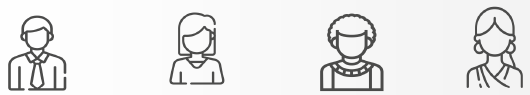 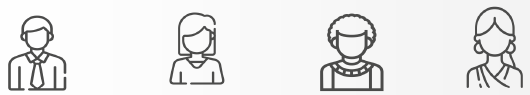 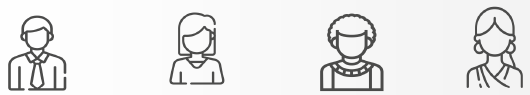 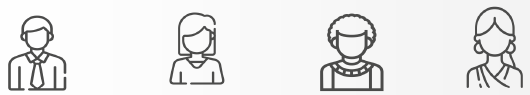 Masculino
Indígena
Afrocolombiano
71,88%
0%
0%
Femenino
46 casos
0 casos
0 casos
28,13%
18 casos
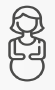 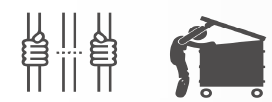 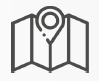 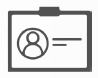 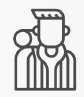 Maternas
Migrante
0%
4,69%
0 caso
3 casos
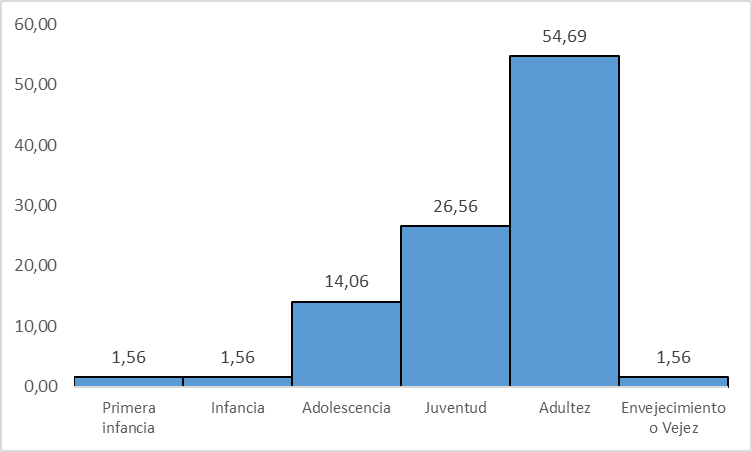 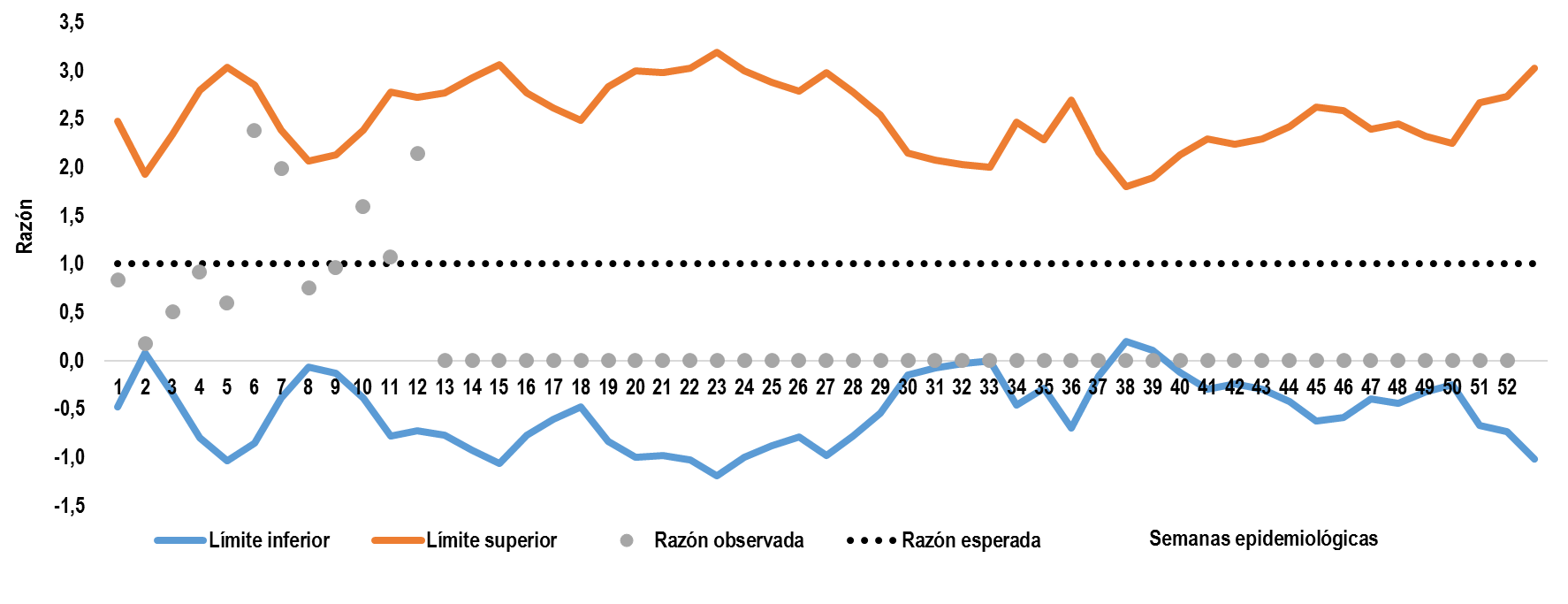 Régimen contributivo
79,69% - 51 casos
Régimen  subsidiado
15,63% - 10 casos
Fuente: SIVIGILA. Secretaria de Salud de Medellín.
Figura. Comportamiento inusual para hepatitis A. Periodo epidemiológico 03. 2022.
Privado de la libertad
Área de ocurrencia
Afiliación al SGSS
Fuente: SIVIGILA. Secretaria de Salud de Medellín.
Figura. Curso de vida de los casos notificados de hepatitis A. Periodo epidemiológico 03. 2022.
0%
Cabecera municipal
100,00%
64 casos
0 casos
La Hepatitis A se observa en el canal endémico en comportamiento esperado por debajo de los casos usuales. Durante este año no se supera el número de casos de los dos últimos años durante las semanas epidemiológicas evaluadas. Se evidencia un aumento del 82,86% en relación con el mismo periodo de año anterior. Los cursos de vida de adolescencia,  juventud y  adultez con el 95% de los casos, una mayor frecuencia de casos en hombres.
Pág..16
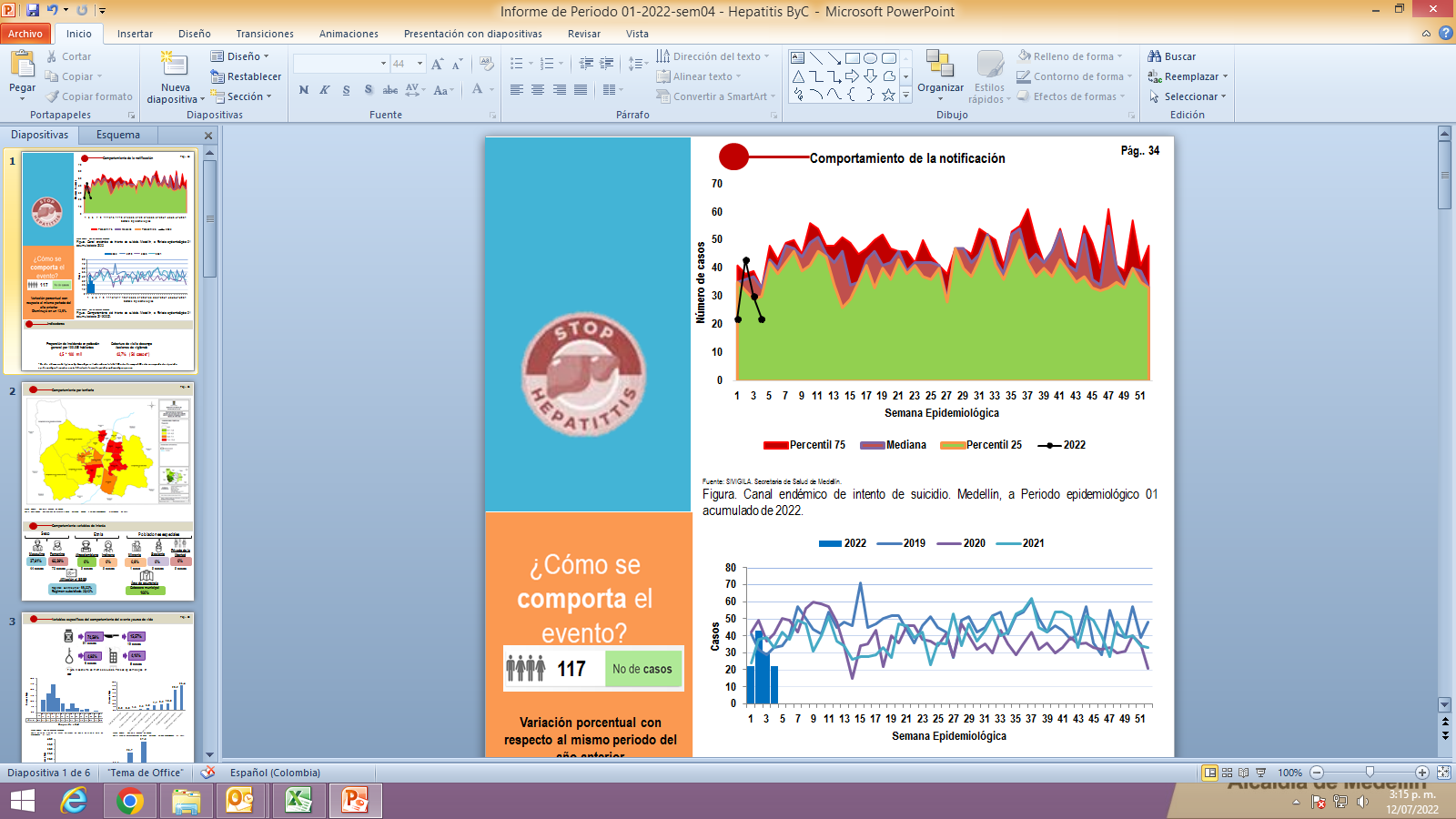 Comportamiento de la notificación
Hepatitis B y C
Periodo epidemiológico 03 - 2022
Fuente: SIVIGILA. Secretaria de Salud de Medellín.
Figura. Canal endémico de hepatitis B. Medellín, a Periodo epidemiológico 03  acumulado de 2022.
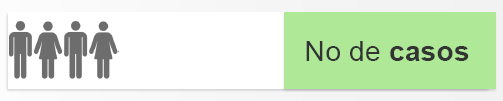 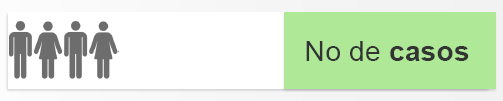 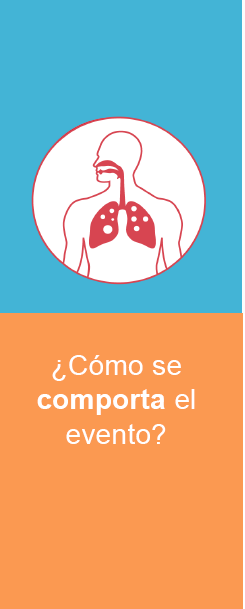 39
28
Hepatitis B
Variación porcentual con respecto al mismo periodo del año anterior
Aumentó en un 39,2%
Fuente: SIVIGILA. Secretaria de Salud de Medellín.
Figura. Canal endémico de hepatitis C. Medellín, a Periodo epidemiológico 03  acumulado de 2022.
Hepatitis C
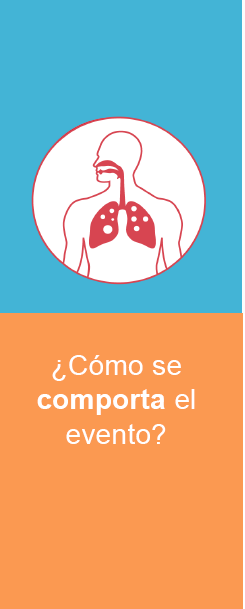 Variación porcentual con respecto al mismo periodo del año anterior
Aumentó en un 86,6%
Fuente: SIVIGILA. Secretaria de Salud de Medellín.
Figura. Comportamiento de la hepatitis B. Medellín, a Periodo epidemiológico 03   acumulado de 2019-2022.
Pág..17
Fuente: SIVIGILA. Secretaria de Salud de Medellín.
Figura. Comportamiento de la hepatitis C. Medellín, a Periodo epidemiológico 03   acumulado de 2019-2022.
Indicadores
Proporción de incidencia de Hepatitis B en población general por 100.000 habitantes
Proporción de incidencia de Hepatitis C en población general por 100.000 habitantes
1,4 * 100 mil
1,0* 100 mil
Comportamiento por territorio
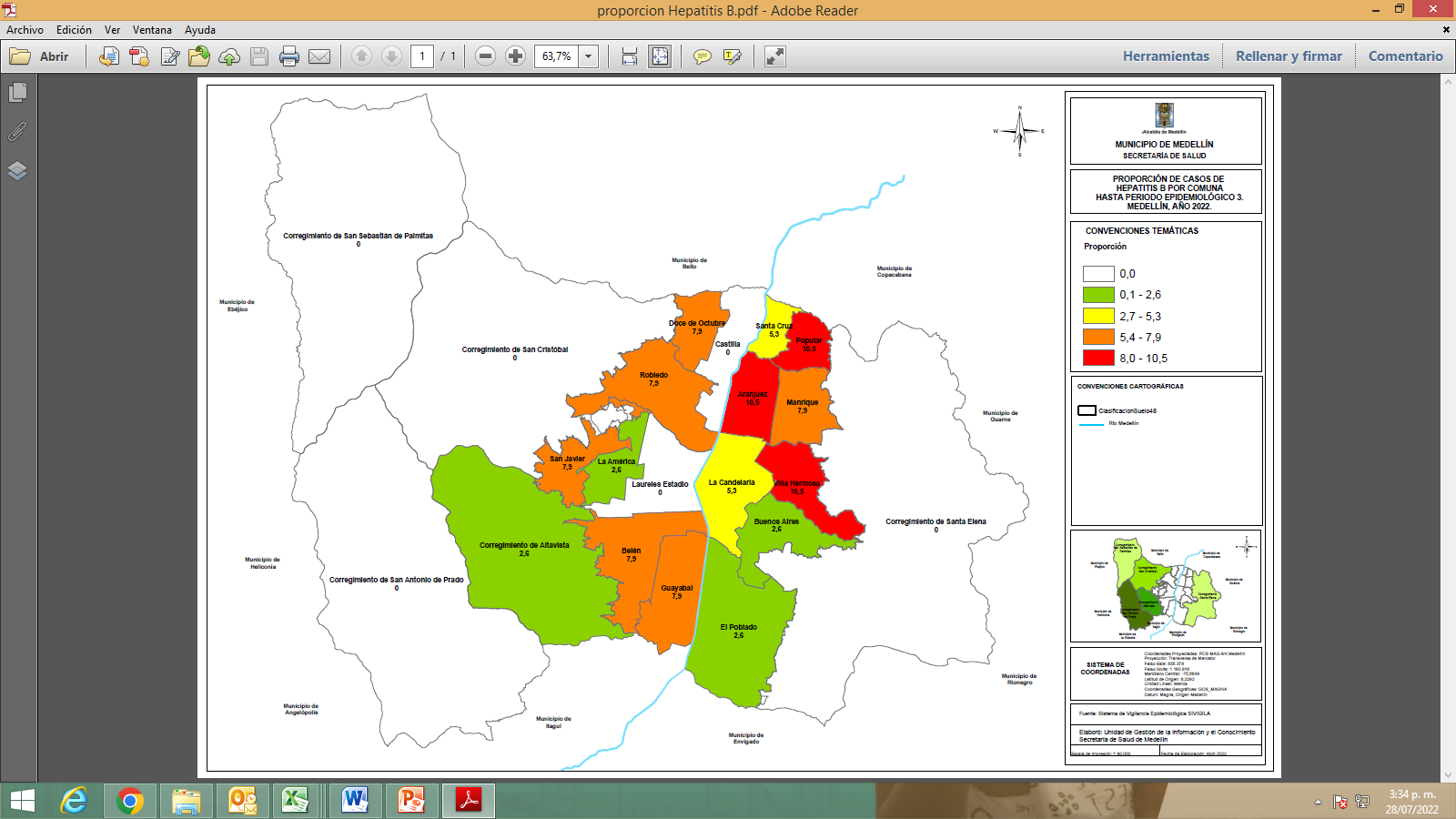 Fuente: SIVIGILA. Secretaria de Salud de Medellín.
Figura. Mapa temático de proporción de casos para  Hepatitis B. Medellín, a Periodo epidemiológico 03 acumulado  de  2022.
Pág..18
Comportamiento por territorio
Sexo
Poblaciones especiales
Etnia
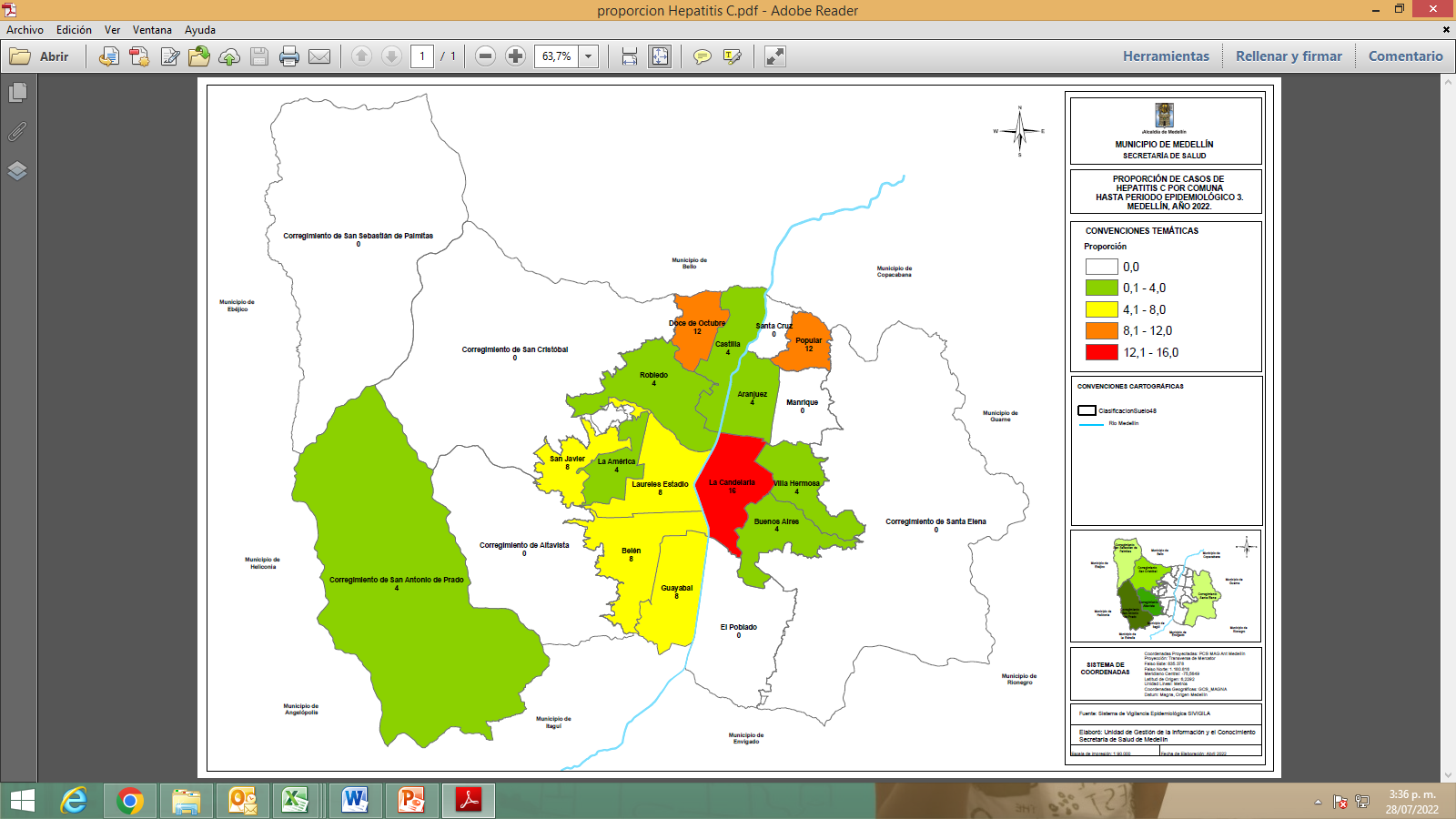 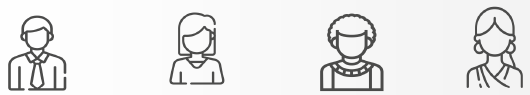 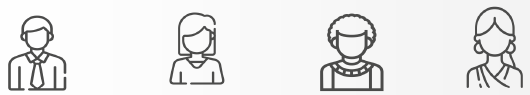 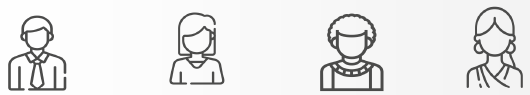 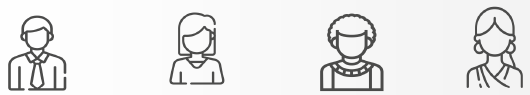 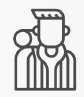 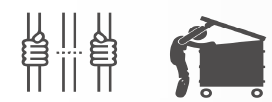 Masculino
Femenino
Indígena
Afrocolombiano
76,92%
23,08%
7,69%
0%
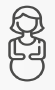 Gestante
Migrante
4,76%
7,14%
Fuente: SIVIGILA. Secretaria de Salud de Medellín.
Figura. Mapa temático de proporción de casos para  Hepatitis C. Medellín, a Periodo epidemiológico 03 acumulado  de  2022.
Comportamiento variables de interés Hepatitis B
Privado de la libertad
Área de ocurrencia
Afiliación al SGSS
0 casos
9 casos
0 casos
2 casos
30 casos
3 casos
3 casos
Régimen contributivo: 69,23%
Régimen subsidiado: 17,95%
0%
Cabecera municipal
97,44%
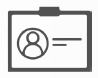 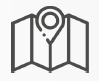 Comportamiento variables de interés Hepatitis C
Pág..19
Sexo
Poblaciones especiales
Etnia
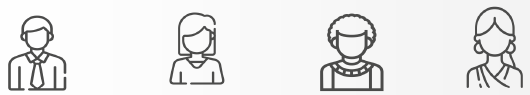 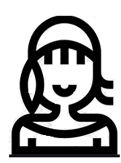 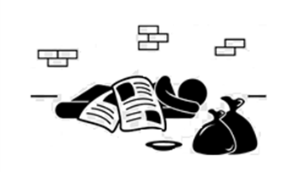 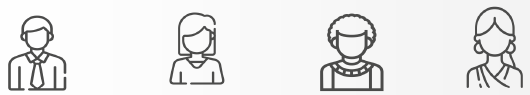 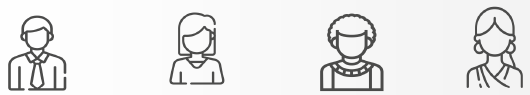 Masculino
Rom - Gitano
Afrocolombiano
78,57%
0,0%
0,0%
22 casos
0 casos
0 casos
Femenino
21,43%
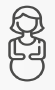 6 casos
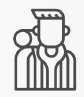 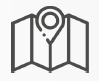 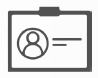 Gestante
Migrante
0,0%
3,57%
0 casos
1 caso
Variables especificas del comportamiento del evento y curso de vida
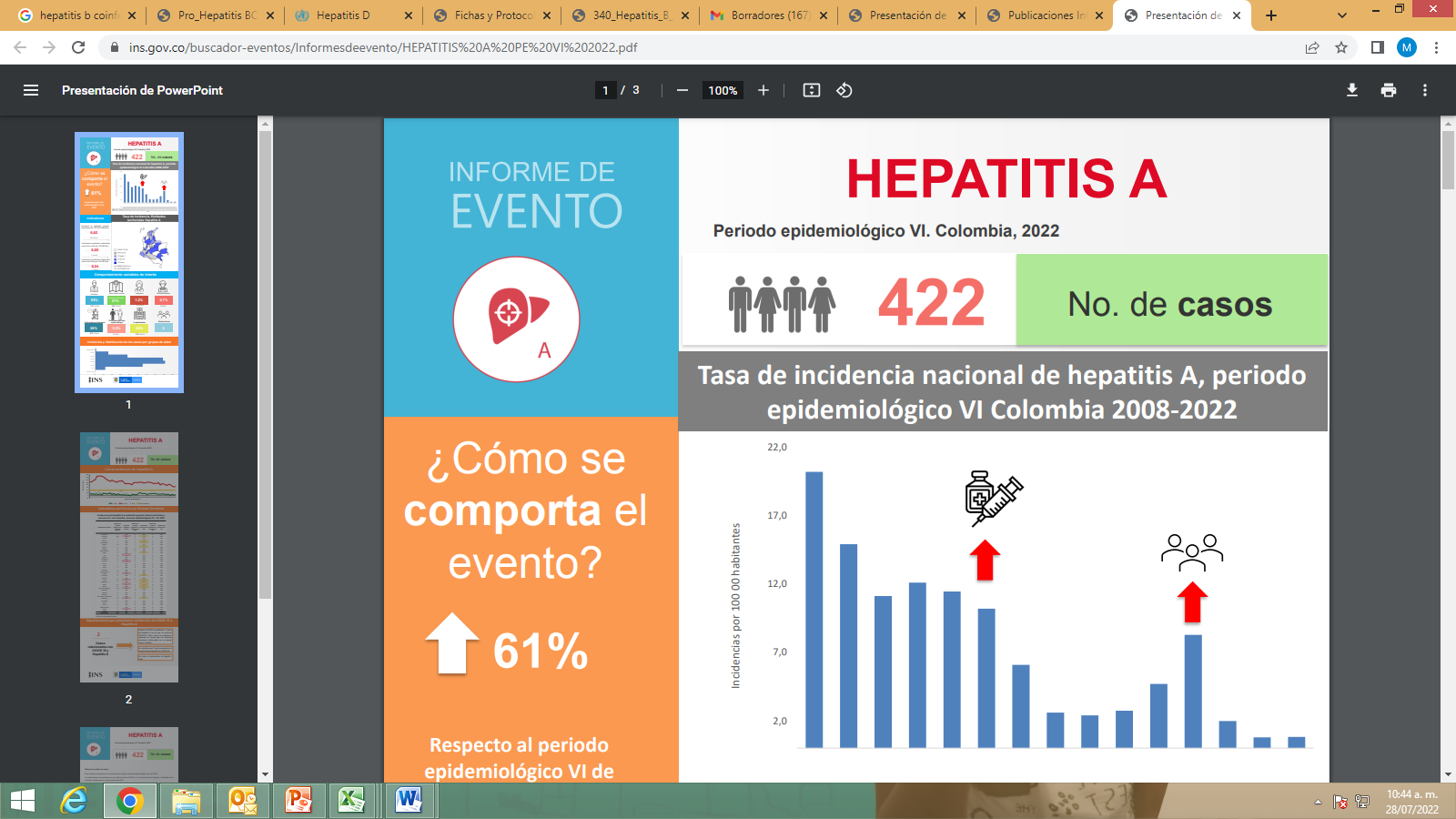 Sin vacunación previa para Hepatitis B
100%
Afiliación al SGSS
Área de ocurrencia
Habitante de calle
Cabecera municipal
96,43%
3,57%
Régimen contributivo: 82,14%
Régimen subsidiado: 14,29%
1 caso
Fuente: SIVIGILA. Secretaria de Salud de Medellín.
Figura. Poblaciones y factores de riesgo de los casos notificados de Hepatitis B, C y Coinfecciòn/Superinfección B - Delta. Periodo epidemiológico 03. 2022.
Pág..20
Consideraciones técnicas
Variables especificas del comportamiento del evento y curso de vida
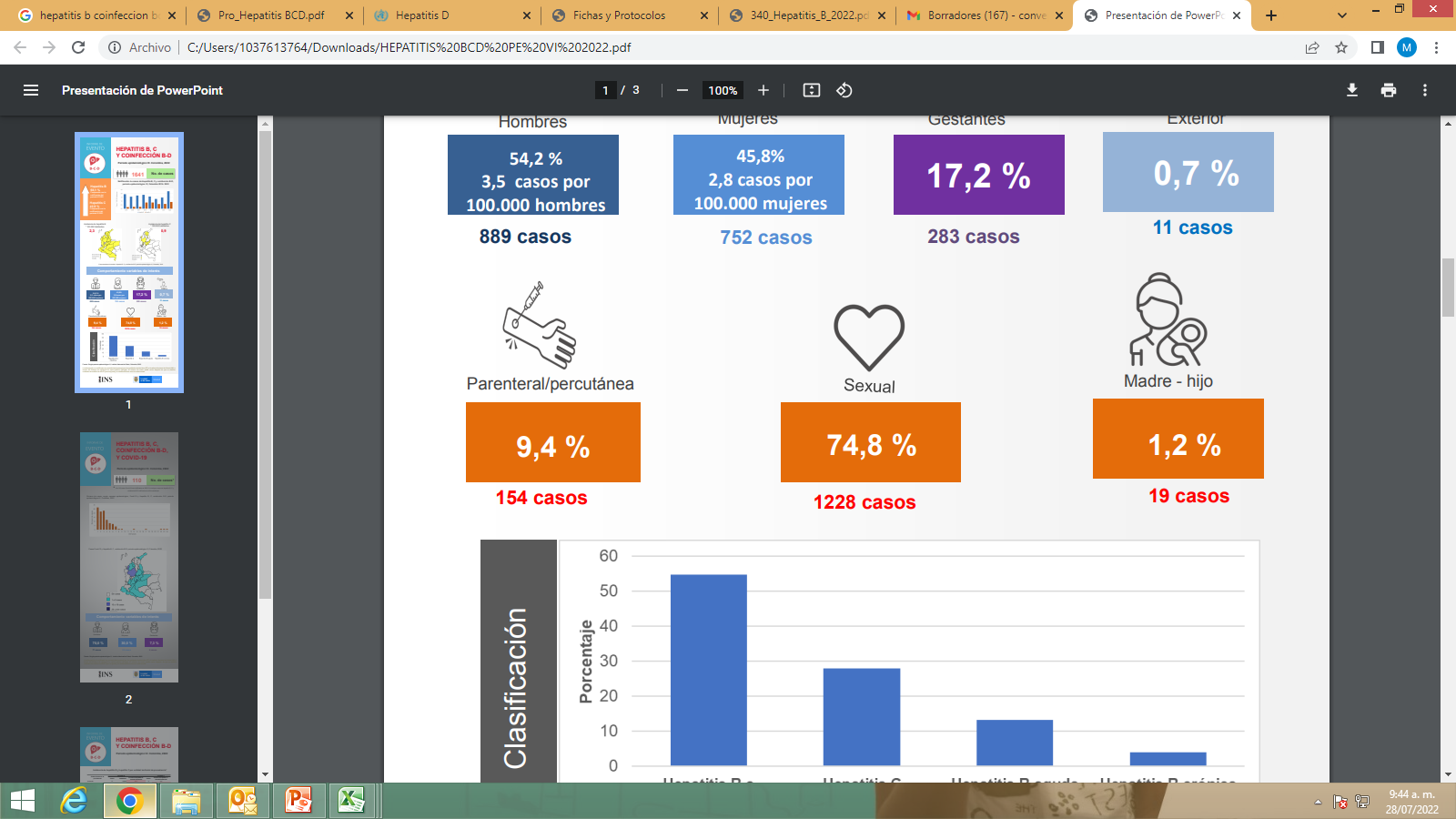 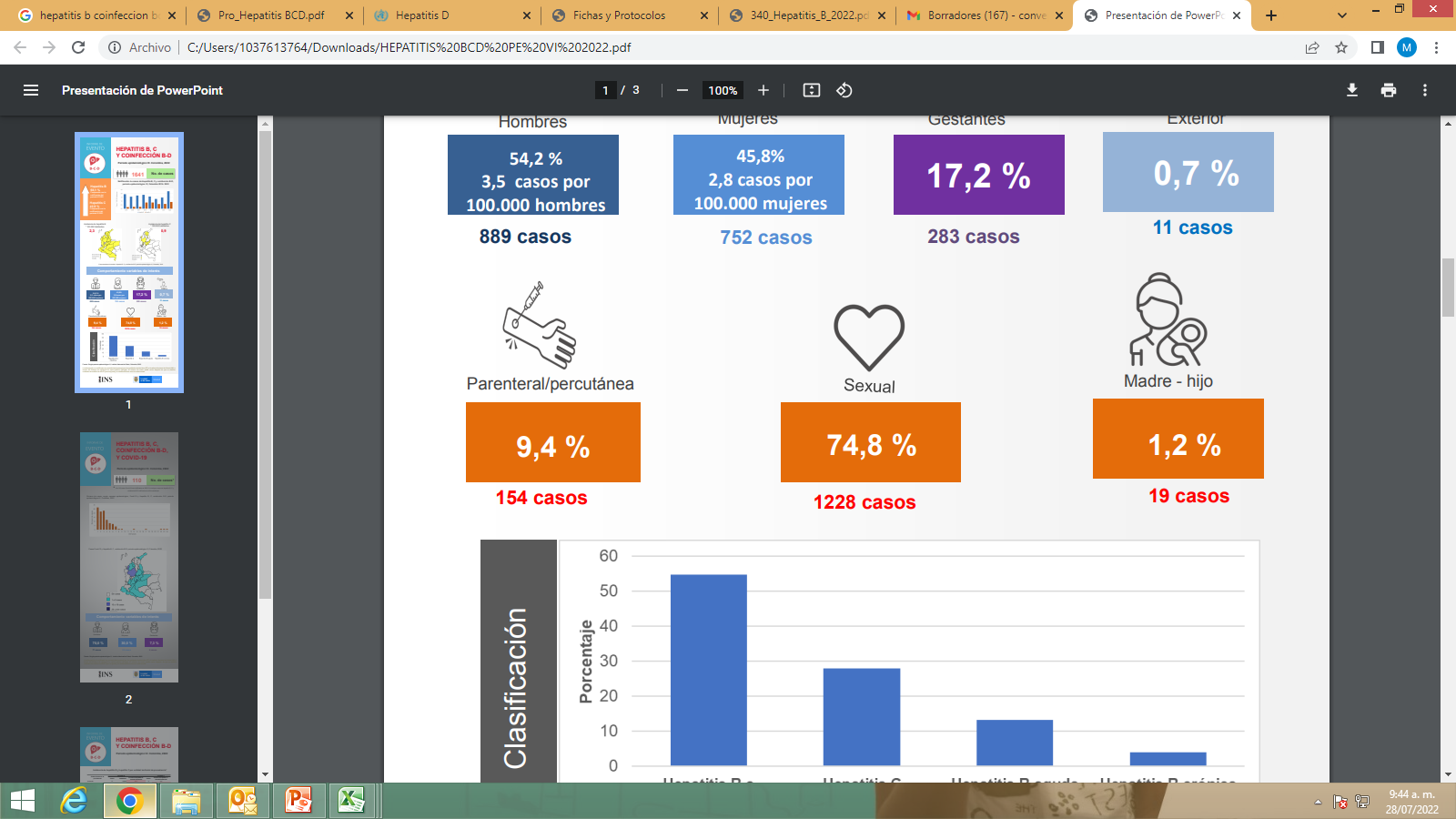 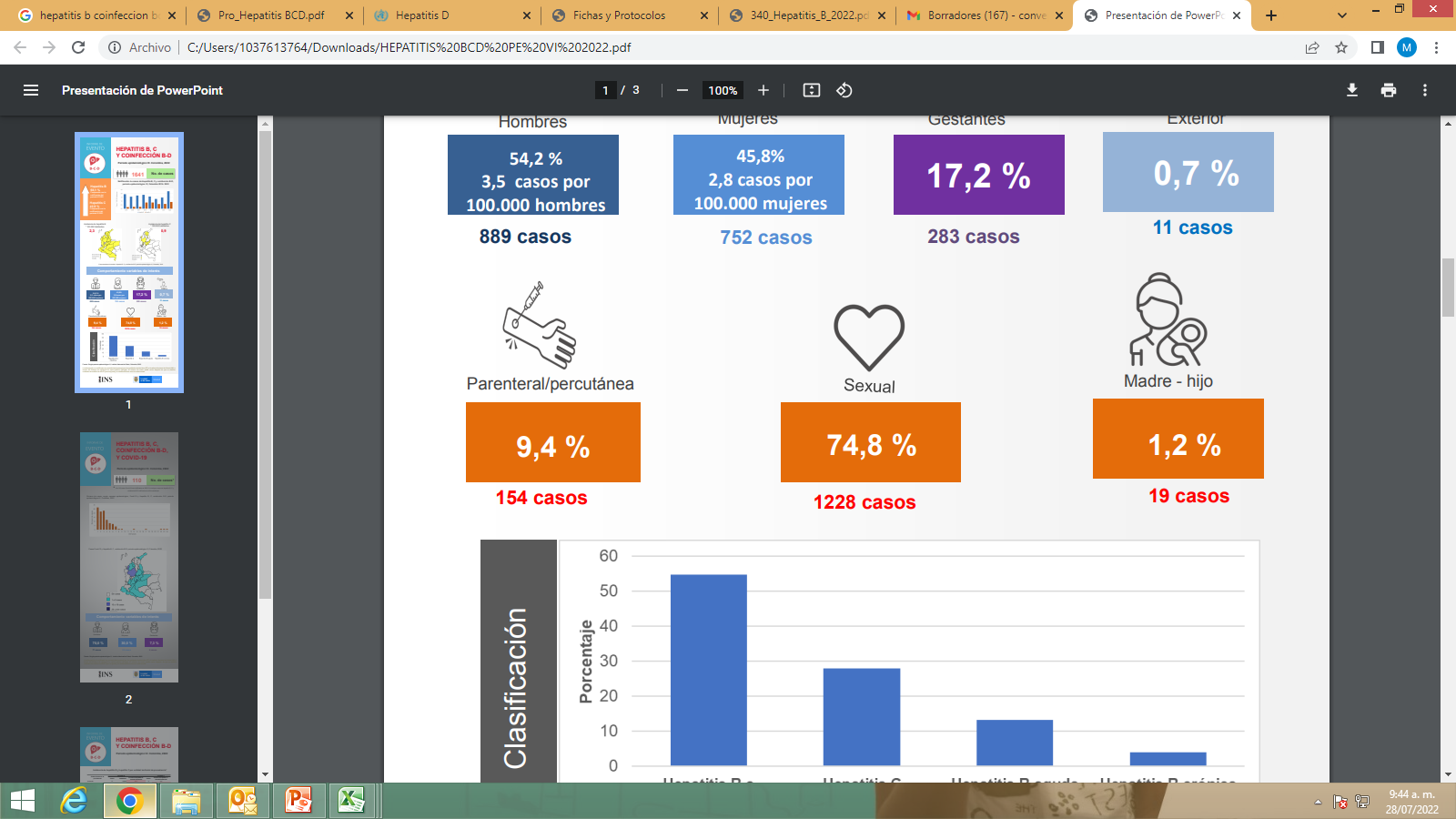 10,45%
73,13%
0,0%
49 casos
0 casos
7 casos
Figura. Mecanismo probable de transmisión de Hepatitis B, C y Coinfección/superinfección B-Delta. Periodo epidemiológico 03  2022
Fuente: SIVIGILA. Secretaria de Salud de Medellín.
Figura. Complicaciones de los casos notificados de Hepatitis B, C y Coinfección/superinfección Hepatitis B-Delta. Periodo epidemiológico 03. 2022.
Fuente: SIVIGILA. Secretaria de Salud de Medellín.
Figura. Clasificación del caso Hepatitis B, C Coinfección/Superinfecciòn B-Delta. Periodo epidemiológico 03. 2022.
La frecuencia de las hepatitis virales es mayor en jóvenes, adultos y grupos poblacionales con factores de riesgo, ocasionan discapacidad y muerte principalmente asociada a cuadros de insuficiencia hepática, cirrosis y cáncer de hígado. Es de aclarar que se cuenta con una vacuna una vacuna segura y eficaz que confiere una protección del 98% al 100% contra la enfermedad de la hepatitis B, lo que conlleva a evitar las complicaciones que pueden derivarse de la enfermedad.  La relación hombre: mujer es de aproximadamente 3 hombres por cada mujer. Los grupos de edad en los que más se presenta el evento se ubican entre los 25 y los 44 años con un 67,2%. El principal mecanismo de transmisión es el sexual, por lo que se hace vital la orientación de las estrategias hacia la promoción de la salud sexual y reproductiva. No se han notificado casos de Hepatitis B-Delta. Nota: Los datos del presente boletín corresponden a cifras preliminares.
Variables de interés
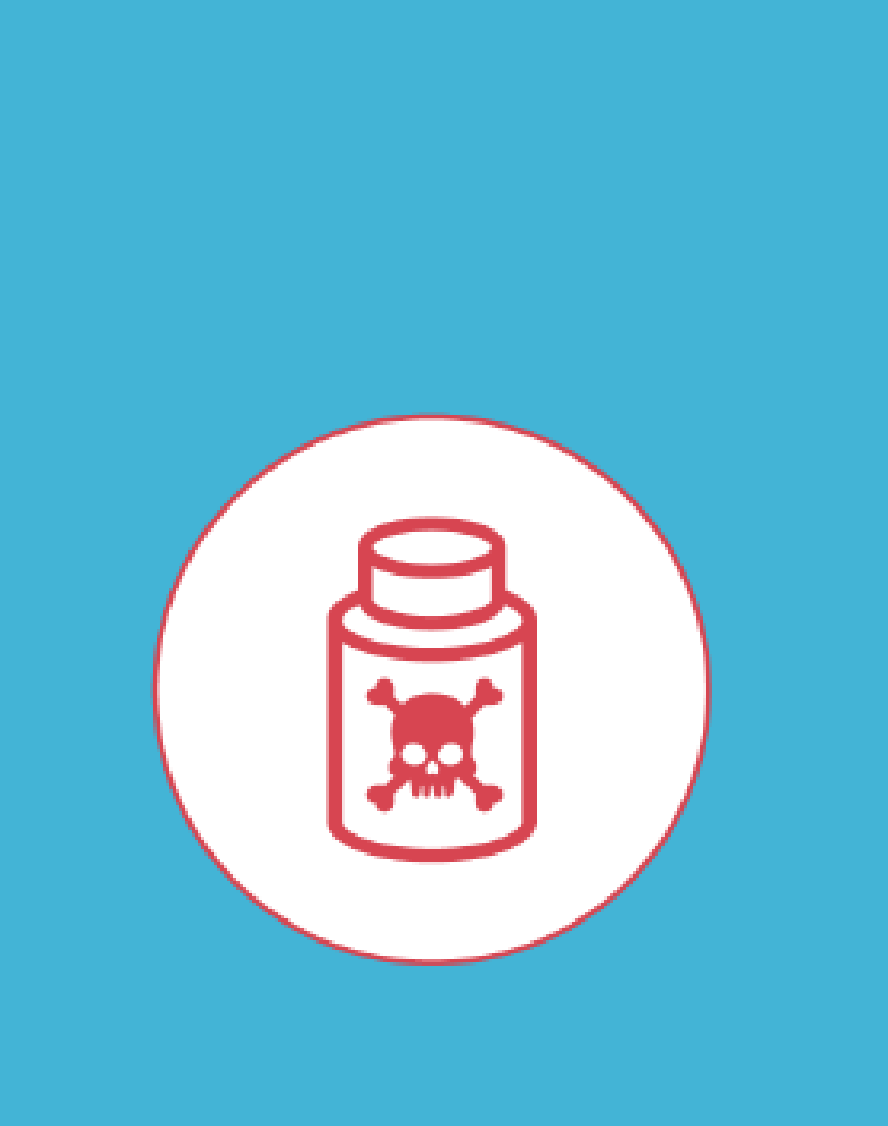 Pág.. 21
Consideraciones técnicas
Comportamiento de la notificación
Indicadores
Intoxicaciones
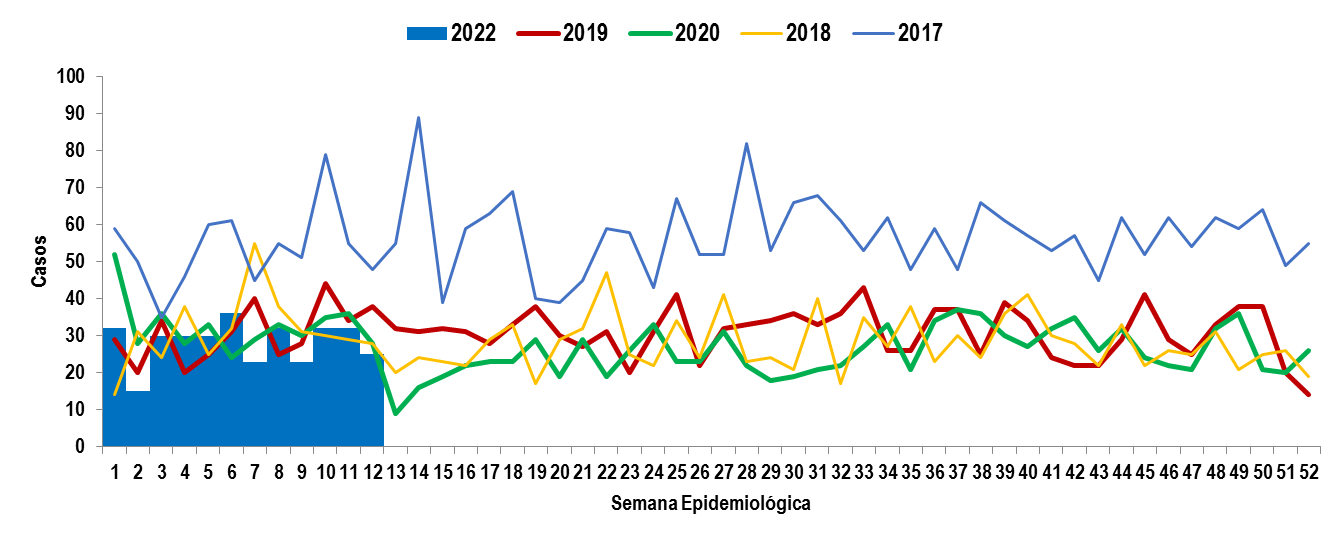 Sexo y Edad
Lugar de exposición
Periodo epidemiológico 03 - 2022
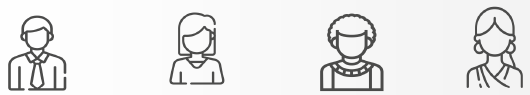 Masculino
Hogar
< de 5 años
Trabajo
59,71%
43,82%
9,12%
5,59%
Femenino
149 casos
203 casos
31 casos
19 casos
Fuente: SIVIGILA. Secretaria de Salud de Medellín.
Figura. Comportamiento intoxicaciones. Medellín, a Periodo epidemiológico 03 acumulado  de 2017-2022.
40,29%
137 casos
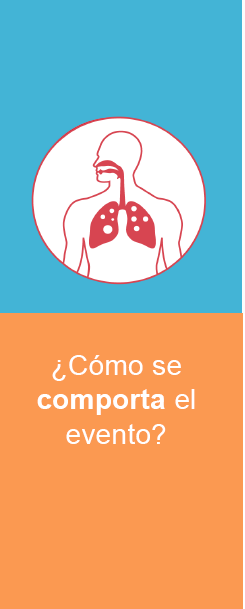 Incidencia en población general x 100,000 habitantes
Casos confirmados por laboratorio de intoxicación por metanol
Proporción de brotes en población confinada
Vía de exposición
Bares/Tabernas
13,01 * cada 100 mil
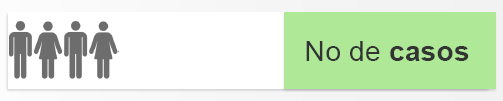 10,59%
Oral
58,24%
No hubo casos
0%
340
36 casos
198 casos
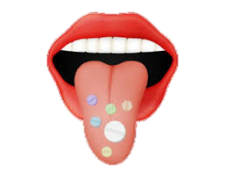 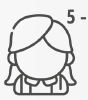 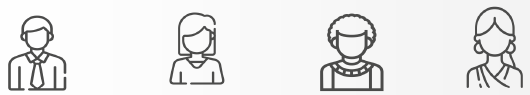 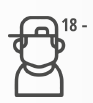 La variación porcentual con respecto al mismo periodo del año anterior disminuyó en un 9,33%.
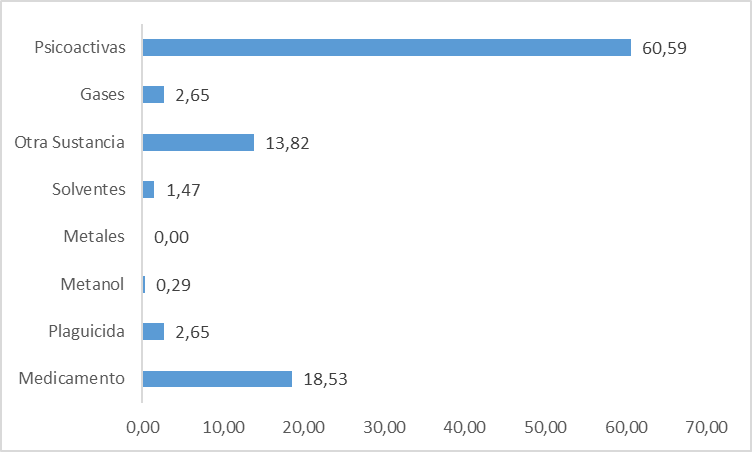 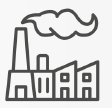 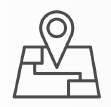 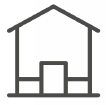 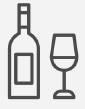 Fuente SIVIGILA. Secretaría Salud de Medellín
Figura grupo de sustancia, intoxicaciones, a Periodo epidemiológico 03 acumulado. Medellín 2022
Vía pública
5 a 18 años
El comportamiento de la notificación tuvo una disminución del 9,33% respecto al mismo periodo del año anterior.
Alrededor del 60,59% de las notificaciones relacionadas con las intoxicaciones corresponden aquellas notificadas por sustancias psicoactivas, principalmente en los hombres y dichas exposiciones ocurrieron en el hogar.
37,06%
15,59%
126 casos
53 casos
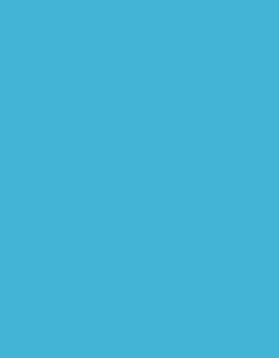 Pág. 22
Enfermedad transmitida por alimentos ETA
Comportamiento por territorio
Comportamiento variables de interés
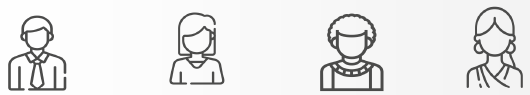 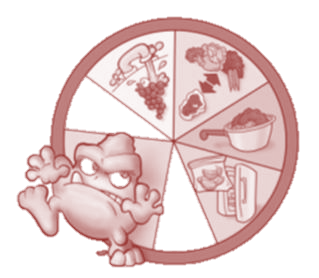 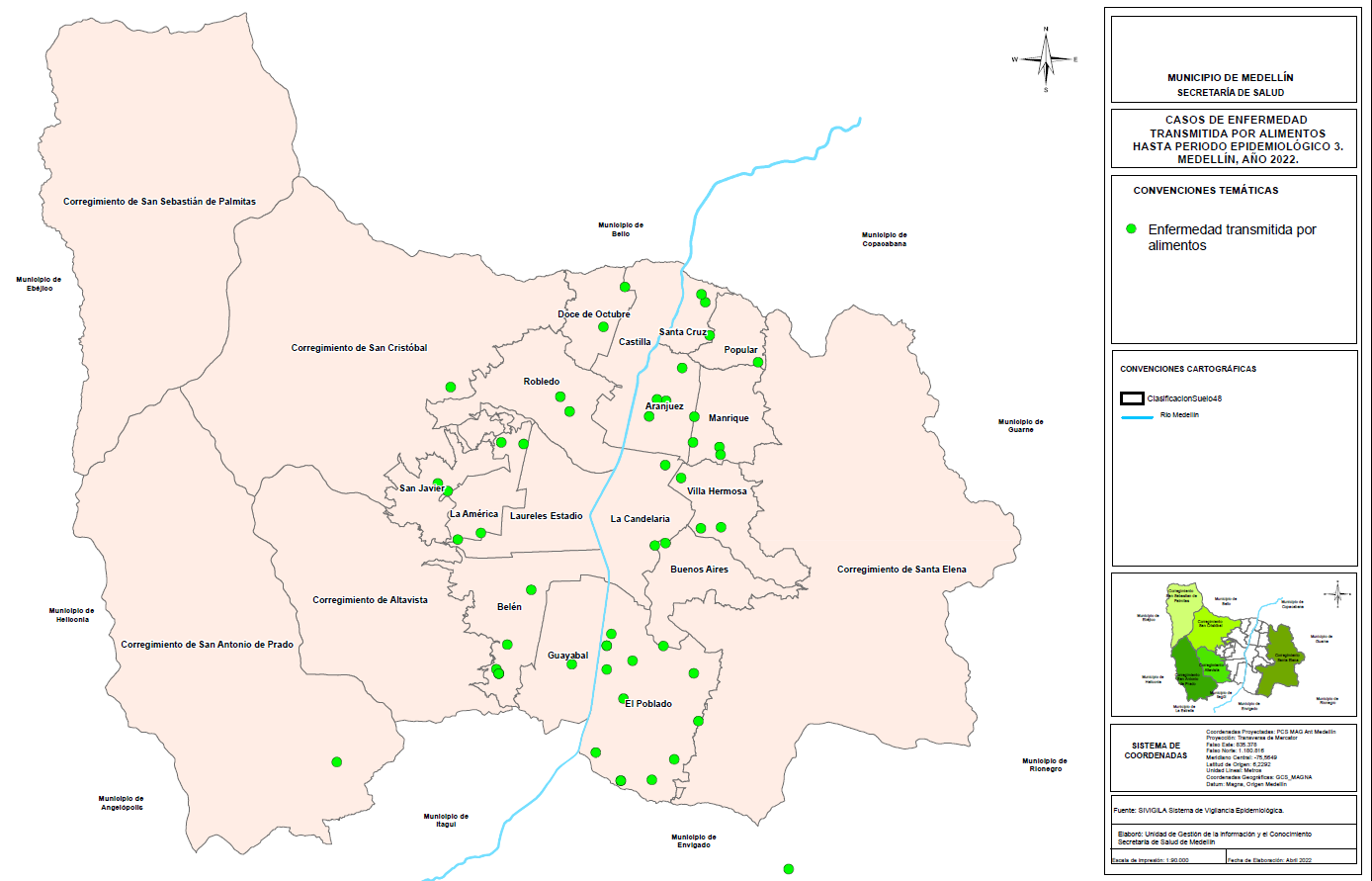 Masculino
Hogar
Educación
Privado de la libertad
47,58%
13,01%
4,83%
71,38%
128 casos
35 casos
13 casos
192 casos
Periodo epidemiológico 03 - 2022
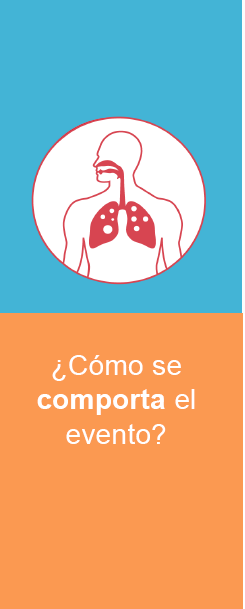 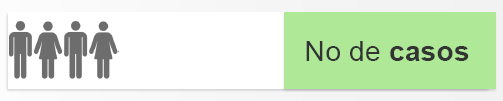 269
Total de personas por brotes
232 Personas

Total de personas reporte individual 
37 Personas
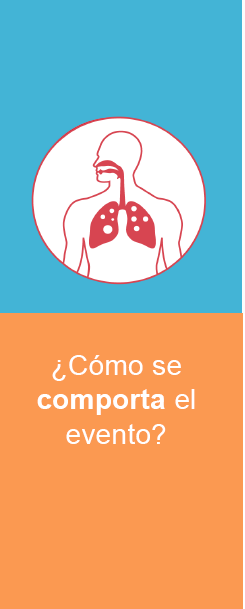 Fuente: SIVIGILA. Secretaria de Salud de Medellín.
Figura. Mapa temático de densidad de ETA. Medellín, a Periodo epidemiológico 03 acumulado  de  2022.
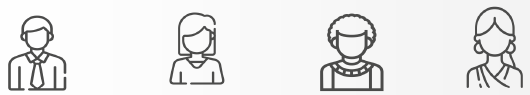 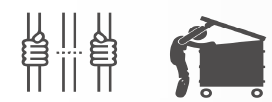 Femenino
52,42%
141 casos
Restaurante
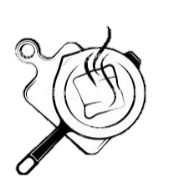 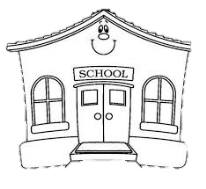 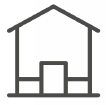 2,23%
6 casos
Pág. 23
4
Curso de vida y agente identificado en la muestra
Tipo de alimento y síntomas
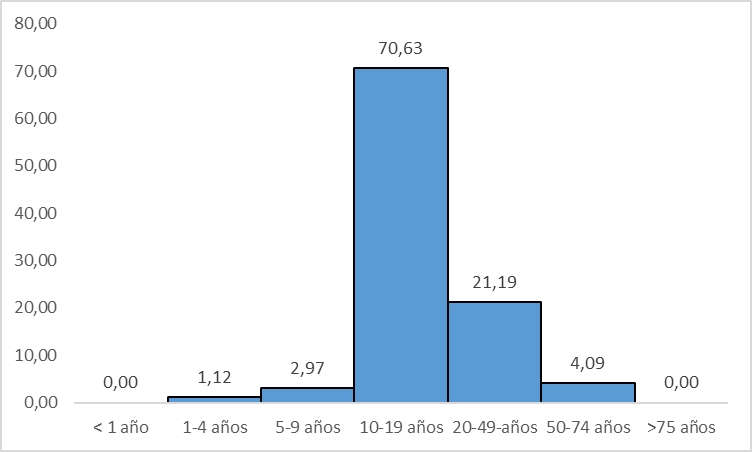 Fuente: SIVIGILA. Secretaria de Salud de Medellín.
Figura. Distribución porcentual por grupos de edad de los casos notificados de ETA. Periodo epidemiológico 03 de 2022.
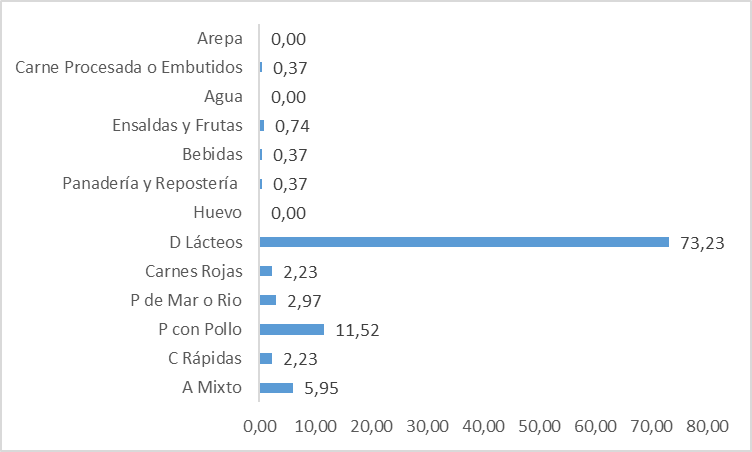 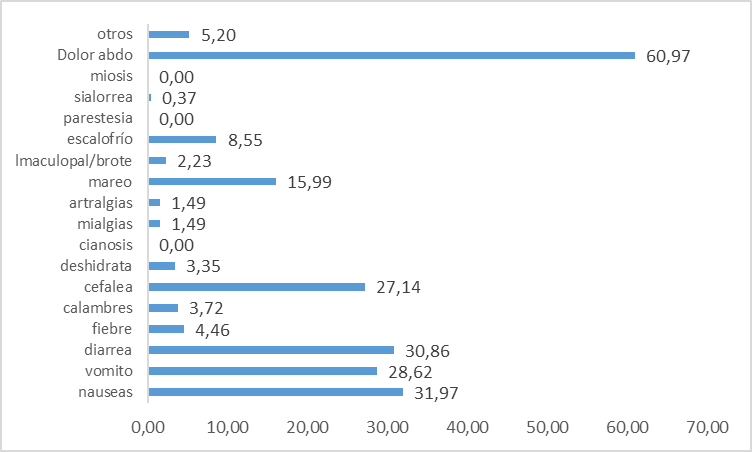 Fuente: SIVIGILA. Secretaria de Salud de Medellín.
Figura. Distribución porcentual de Alimentos implicados en brotes ETA. Periodo epidemiológico 03 de 2022.
Fuente: SIVIGILA. Secretaria de Salud de Medellín.
Figura. Distribución porcentual de Síntomas en pacientes. ETA. Periodo epidemiológico 03 de 2022.
Pág. 24
Consideraciones Finales
Indicadores
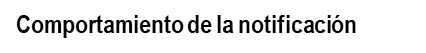 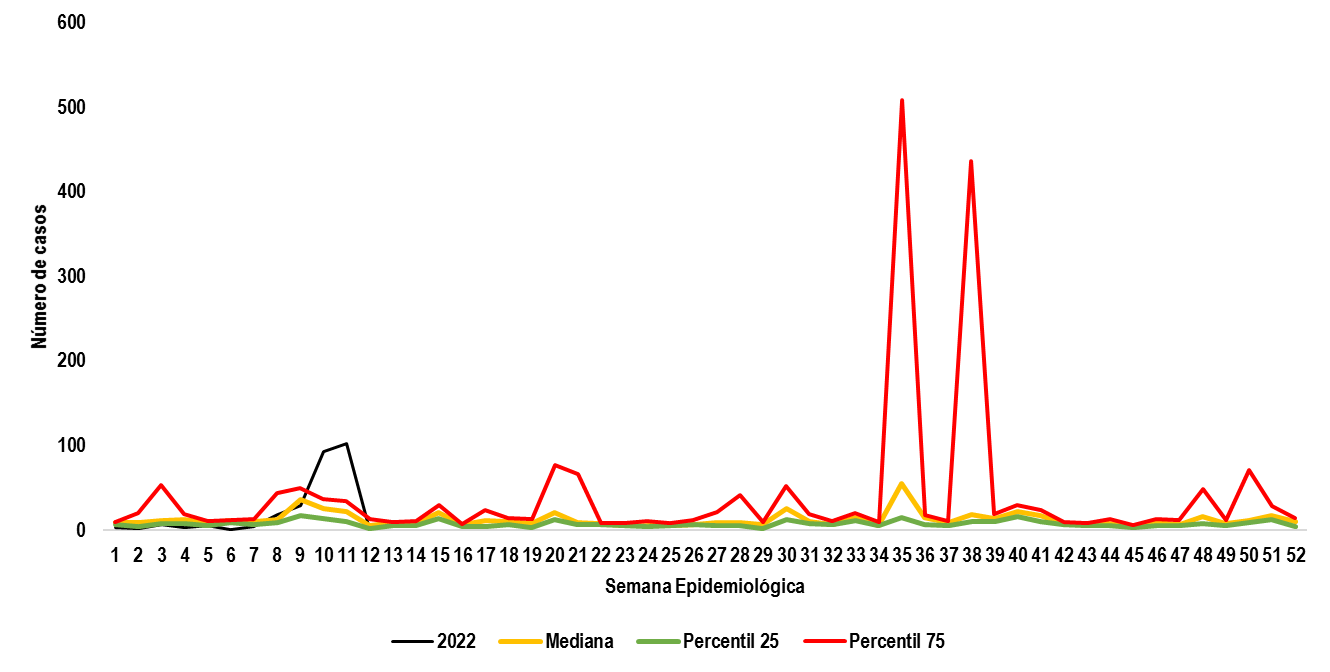 Fuente: SIVIGILA. Secretaria de Salud de Medellín.
Figura. Comportamiento ETA. Medellín, a Periodo epidemiológico 03 acumulado de 2022.
UCI adultos
UCI adultos
Porcentaje de brotes de ETA de notificación inmediata notificados oportunamente
Porcentaje de brotes de ETA con identificación de agente etiológico
0,00%
23,33%
Porcentaje de brotes de ETA a los que se les detecto modo de transmisión
Porcentaje de brotes de ETA  con toma de muestra
40,00%
16,67%
A nivel individual el sitio de mayor ocurrencia de las ETA son las instituciones educativas.
Los alimentos más involucrados son los alimentos que contiene productos mixtos  y la sintomatología más predominante es la enfermedad gastrointestinal.
A pesar de todas las acciones  y esfuerzos se ve demora en la notificación,  lo que no permite en muchas  ocasiones un estudio más asertivo con la afectación de los indicadores para el evento como: oportunidad, toma de muestras e identificación del agente causal
Infección respiratoria aguda IRA
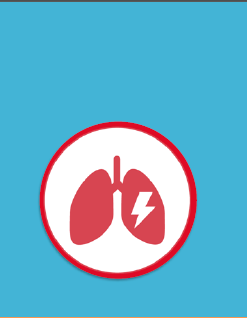 Pág..25
Comportamiento de la notificación
Comportamiento inusual
Variables de interés
Periodo epidemiológico 3-2022
Fuente: SIVIGILA. Secretaria de Salud de Medellín.
Figura. Canal endémico de IRA ambulatorios. Medellín, a Periodo 3 acumulado de 2022.
Consulta ambulatoria
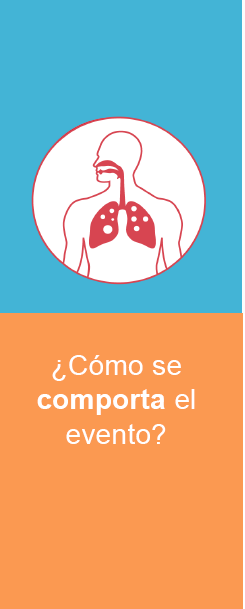 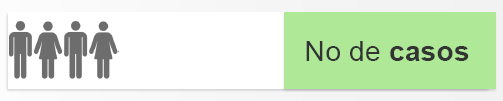 144.469
La variación porcentual con respecto al mismo periodo del año anterior aumentó en un 52%
Fuente: SIVIGILA. Secretaria de Salud de Medellín.
Figura. Número de consultas por IRA ambulatorias, Medellín, a Periodo epidemiológico 3 acumulado, años 2021-2022.
Fuente: SIVIGILA. Secretaria de Salud de Medellín. 
Figura. Proporción  de pacientes de IRA  ambulatorios, por grupos de edad a Periodo epidemiológico 3 acumulado, 2022
Fuente: SIVIGILA. Secretaria de Salud de Medellín.
Figura. Comportamiento inusual de la IRA consulta ambulatoria. Medellín, a Periodo epidemiológico 3 acumulado de 2022.
El mayor porcentaje se registró en el  grupo mayor de 60 años (84,6%).  La mayoría corresponden a pacientes con otras comorbilidades. Se han notificado 12 muertes en menores de 5 años.
715 Muertes
Fuente: SIVIGILA. Secretaria de Salud de Medellín. 
Figura. Proporción  de muertes por  IRAG,   por grupos de edad a Periodo epidemiológico 3 acumulado, 2022
Infección respiratoria aguda IRA
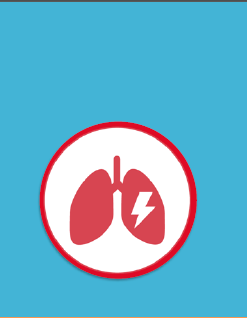 Pág..26
Comportamiento de la notificación
Comportamiento inusual
Variables de interés
Periodo epidemiológico 3-2022
Fuente: SIVIGILA. Secretaria de Salud de Medellín.
Figura. Canal endémico de IRA - Hospitalización. Medellín, a Periodo epidemiológico 3 acumulado de 2022.
Hospitalizados
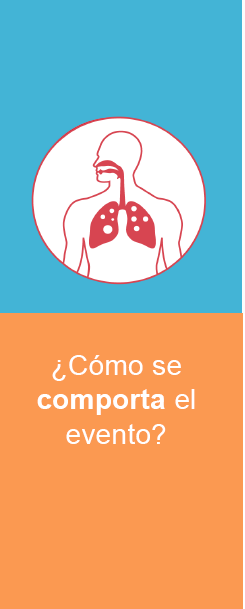 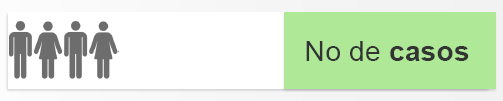 6.063
La variación porcentual con respecto al mismo periodo del año anterior aumentó en un 17%
Fuente: SIVIGILA. Secretaria de Salud de Medellín.
Figura. Hospitalizaciones por IRAG, Medellín, a Periodo epidemiológico 3  acumulado.
 Años  2021-2022.
Fuente: SIVIGILA. Secretaria de Salud de Medellín. 
Figura. Proporción  de pacientes de IRA  hospitalizados en sala general por grupos de edad, a Periodo epidemiológico 3 acumulado, 2022
Fuente: SIVIGILA. Secretaria de Salud de Medellín.
Figura. Comportamiento inusual de la IRA hospitalización. Medellín, a Periodo epidemiológico 3 acumulado de 2022
Infección respiratoria aguda IRA
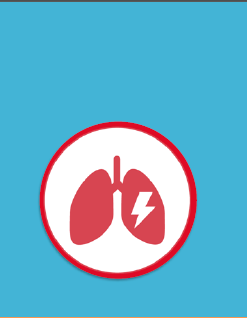 Pág..27
Comportamiento de la notificación
Comportamiento inusual
Variables de interés
Periodo epidemiológico 3-2022
Fuente: SIVIGILA. Secretaria de Salud de Medellín.
Figura. Canal endémico de IRA-UCI. Medellín, a Periodo epidemiológico 3 acumulado de 2022
Hospitalizados en UCI
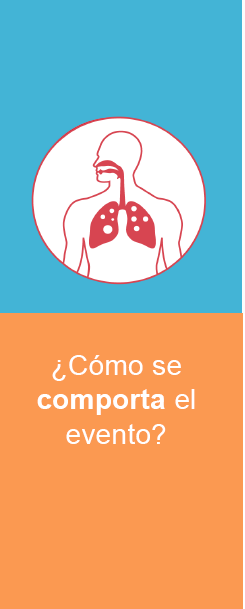 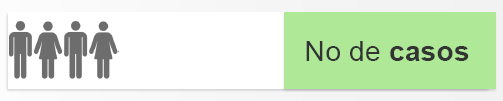 1607
La variación porcentual con respecto al mismo periodo del año anterior disminuyó en un 33%.
Fuente: SIVIGILA. Secretaria de Salud de Medellín.
Figura. Hospitalizaciones en UCI por IRAG, Medellín, a  Periodo epidemiológico 3 acumulado  Años  2021-2022
Fuente: SIVIGILA. Secretaria de Salud de Medellín. 
Figura. Proporción  de pacientes de IRAG  Hospitalizados en UCI por grupos de edad, a Periodo epidemiológico 3 acumulado de 2022
Fuente: SIVIGILA. Secretaria de Salud de Medellín.
Figura. Comportamiento inusual de la IRA hospitalización en UCI. Medellín, a Periodo epidemiológico 3 acumulado de 2022.
ESI – IRAG Centinela
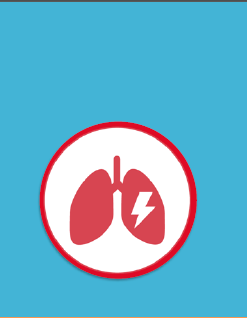 Pág..28
Comportamiento de la notificación
Variables de interés
Consideraciones técnicas
Periodo epidemiológico 3-2022
Fuente: SIVIGILA. Secretaria de Salud de Medellín.
Figura. Número de casos de IRAG notificados por la unidad centinela al SIVIGILA a Periodo epidemiológico 3 acumulado, 2021-2022.
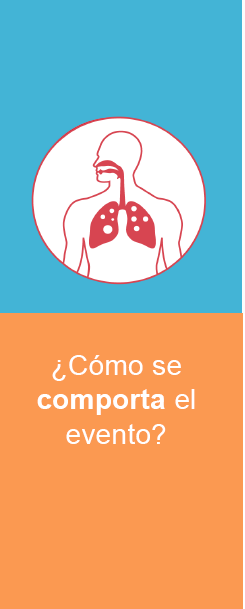 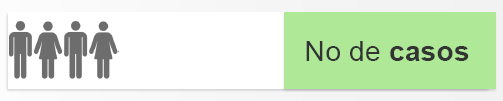 165
La variación porcentual con respecto al mismo periodo del año anterior aumentó en un 10%
Fuente: SIVIGILA. Secretaria de Salud de Medellín.
Figura. Número de muestras captadas por la unidad centinela HUSVF, para  estudio  de circulación viral y bacteriana, a Periodo epidemiológico 3 acumulado, Medellín 2022
La unidad centinela Hospital Universitario San Vicente Fundación, captó  en promedio por semana 14 muestras  para el estudio de circulación viral y bacteriana. Se espera captar 5 muestras por semana según lineamientos del evento 345 del INS, lo que denota que ha cumplido con la meta propuesta.

Se captaron 165 muestras estudiadas en la unidad centinela, se tienen resultados a la fecha del 75% de las cuales se han confirmado por laboratorio el 35%.
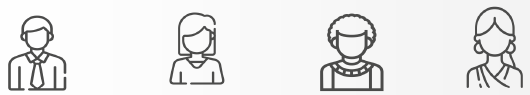 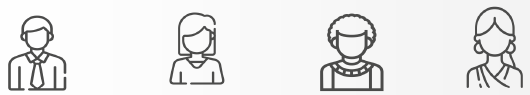 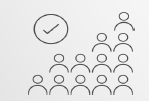 Masculino
Confirmados por laboratorio
Femenino
< 5 años
> 65 años
50%
50%
84%
5%
35%
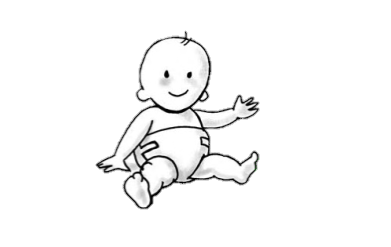 83 Casos
82 Casos
138 Casos
8 Casos
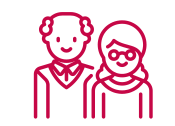 58 Casos
Pág.. 29
Circulación viral
Curso de vida y circulación viral
Para conocer la circulación viral en la Ciudad, se tuvo en cuenta además de los casos evaluados en la unidad centinela,  los casos notificados como IRAG inusitados por las demás IPS de la ciudad, y los resultados del LDSP de los pacientes atendidos en las IPS de la ciudad.  De un total de 64.481 muestras confirmadas por laboratorio para virus respiratorios, los virus de mayor circulación son el Covid-19 con 63.963 y el VSR con 466 casos. Se han diagnosticado además, 7 casos de influenza AH1N1,   2 casos de Influenza A,  4 casos  Influenza B,,  18 casos de Parainfluenza, 12 casos de adenovirus y  9 casos de  Metaneumovirus.
Fuente: LDSP de Antioquia y SIVIGILA 2019. Secretaria de Salud de Medellín
Figura .  Comportamiento de la  Circulación viral por semana epidemiológica, Medellín a Periodo epidemiológico 3 acumulado de 2022
Fuente: LDSP de Antioquia y SIVIGILA 2018. Secretaria de Salud de Medellín
Figura . Número de muestras positivas  por virus respiratorios, según grupo de edad, Medellín a Periodo epidemiológico 3 acumulado de 2022
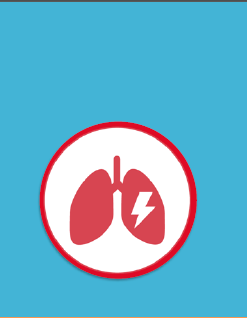 Pág..30
Comportamiento de la notificación
Variables de interés
Infección Respiratoria Aguda Grave Inusitada
Periodo epidemiológico 3-2022
Fuente: SIVIGILA. Secretaria de Salud de Medellín.
Figura. Número de casos de IRAG inusitado, notificados al SIVIGILA,  Medellín  a Periodo epidemiológico 3 acumulado, 2021-2022.
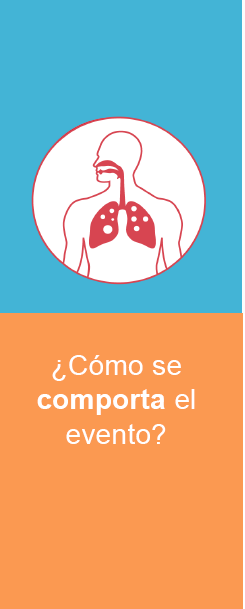 Tabla . Número de casos de IRAG inusitados, residentes en Medellín, a Periodo epidemiológico 3 acumulado, 2022
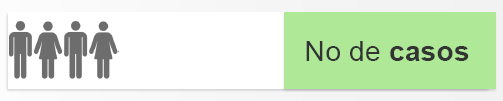 16
Fuente: SIVIGILA. Secretaria de Salud de Medellín.
Según los ajustes realizados, se notificaron 16 casos como IRAG inusitada, atendidos, notificados y residentes en Medellín, de los cuales se han descartado 10 casos.
La variación porcentual con respecto al mismo periodo del año anterior aumentó en un 45%
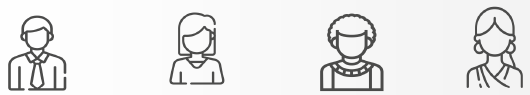 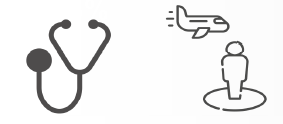 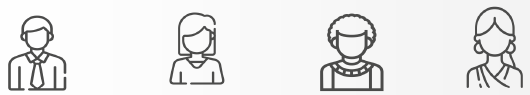 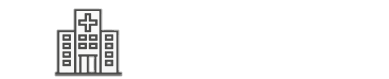 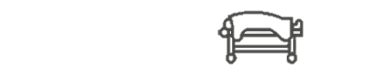 Antecedentes de viaje internacional
Masculino
Femenino
Contacto con aves o cerdos
Hospitalizados
Defunciones
Trabajadores de la salud
0 casos
16 casos
9 casos
7 casos
0 casos
0%
0%
0 Casos
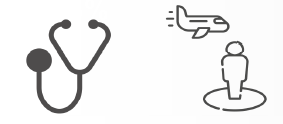 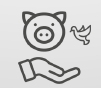 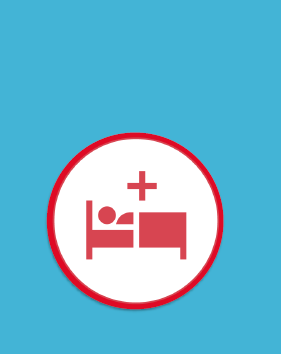 Pág.. 31
Tasas de incidencia, porcentajes de uso de dispositivos en UCI y microorganismos asociados a IAD a marzo 2022*
1
3
2
Comportamiento de la notificación
Definiciones y percentiles
Infección asociadas a dispositivos en UCI
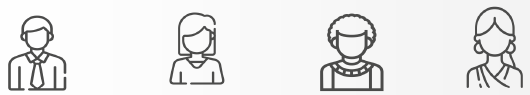 Medellín, marzo 2022
Masculino
57%
Fuente: SIVIGILA. Secretaria de Salud de Medellín.
Figura. Comportamiento de la notificación de Infección asociada a dispositivo -IAD en UCI. Medellín, a marzo de 2022(acumulado) de 2020-2021-2022 Nota: el número de IADs notificadas puede verse incrementado por que incrementaron el número de UPGD notificadoras debido a expansión de camas de UCI
UCI= Unidad de cuidado intensivo
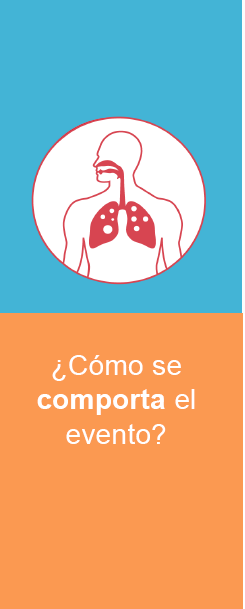 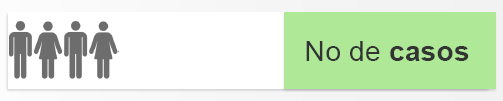 238
Infección sintomática de tracto urinario asociada a catéter – ISTU-AC

Combinación de criterios clínicos y de laboratorio aplicados en pacientes con infección sintomática del tracto urinario quienes tienen o estuvieron expuestos a sonda vesical 48 horas antes del inicio del evento.
Infección del torrente sanguíneo asociada a catéter – ITS-AC

Combinación de criterios clínicos y de laboratorios aplicados en pacientes para clasificar las infecciones del torrente sanguíneo primarias derivadas del catéter central.
Neumonía asociada a ventilador - NAV

Combinación de criterios radiológicos, clínicos y de laboratorio para Neumonía en un paciente que estuvo intubado y ventilado en el momento o dentro de las 48 horas previas al inicio del evento.
Variación porcentual de -46% respecto al mismo periodo del año anterior
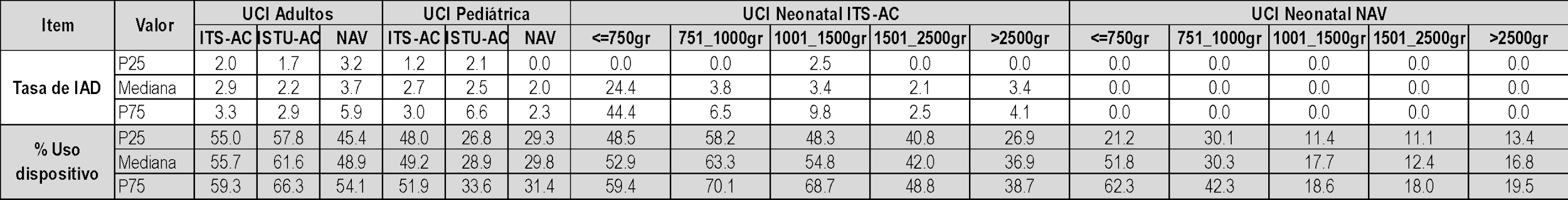 Número de agentes causales por tipo de IAD
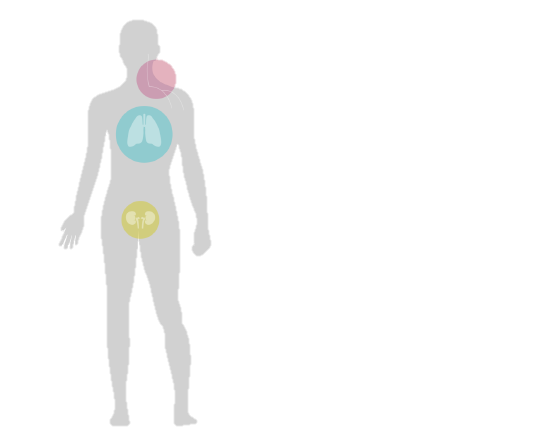 Tasa de Infección del torrente sanguíneo asociado al catéter venoso central
Porcentaje de uso de catéter venoso central
Porcentaje de uso de sonda vesical
Tasa de Infección del tracto urinario asociado a sonda vesical
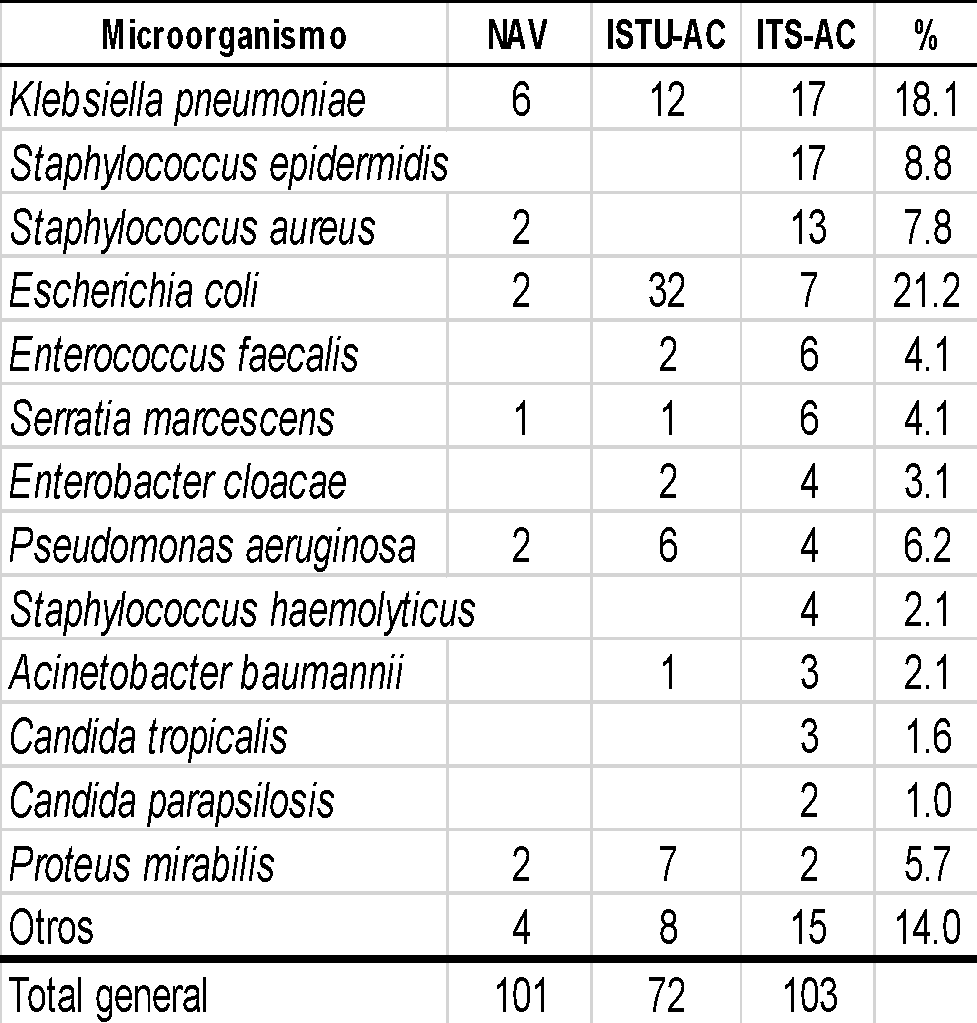 UCI Adultos:	2,8*           
UCI Pediátrica:	2,2*
UCI Neonatal:       3,7*
 *Casos por 1000 días de uso de catéter venoso central
UCI Adultos:     56,8%           
UCI Pediátrica: 49,7%
UCI Neonatal:   45,8%
UCI Adultos:   62,2%
UCI Pediátrica:29,6%
UCI Adultos:	2,3**
UCI Pediátrica:	3,8*
 ***Casos por 1000 días de uso de catéter urinario
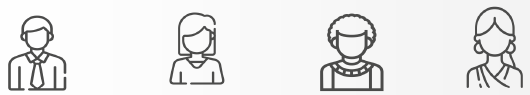 Tasa de Neumonía asociada al 
ventilador
Porcentaje de uso de 
ventilador
UCI Adultos:	4,4**
UCI Pediátrica:	1,5**
UCI Neonatal: 	0**
 **Casos por 1000 días de uso de ventilador
UCI Adultos:     49,8%
UCI Pediátrica: 30,1%
UCI Neonatal:   18,1%
Femenino
43%
Fuente: SIVIGILA
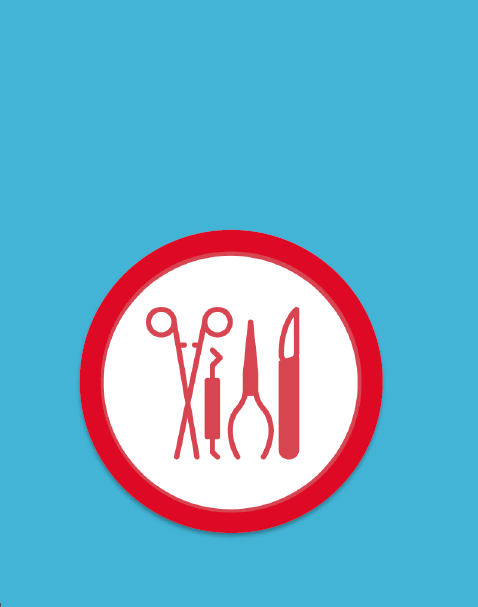 Pág.. 32
Comportamiento variables de interés
1
3
Comportamiento de la notificación
Infección de sitio quirúrgico- ISQ
2
Indicadores mes de marzo 2022
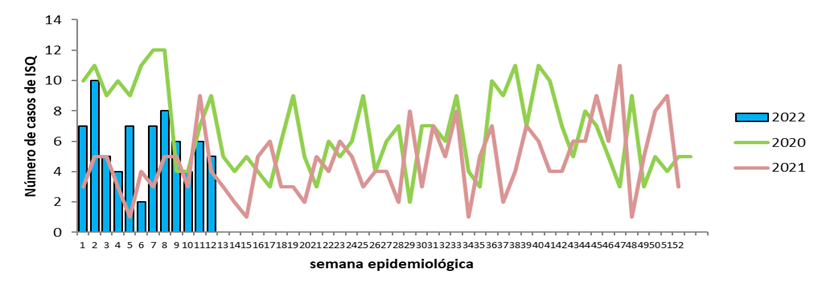 Marzo 2022
Indígena
0,0%
NOTA: La notificación inicia en mayo de 2018 y desde el 2019 se evidencia aumento en la notificación,  para el año 2020 el inicio de la pandemia por SARS 2 disminuyó el número de cirugías programadas, se espera aumento para el 2022 con el levantamiento de todas las medidas restrictivas.
Fuente: SIVIGILA. Secretaria de Salud de Medellín.
Figura. Comportamiento mensual de la notificación de Infección sitio quirúrgico. Medellín, Marzo (acumulado) de 2020-2021-2022.
0 casos
Siglas:  ISQ -Infección de sitio quirúrgico,
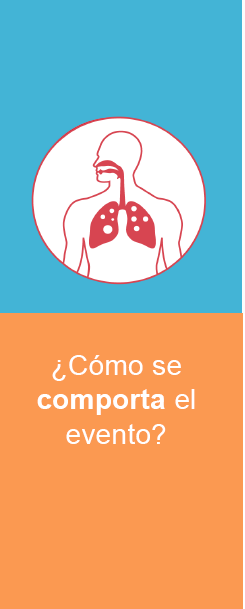 0,18%
6 casos/3402 herniorrafias
Proporción incidencia de ISQ   Herniorrafia
1,15%
36 casos/3138
cesáreas
Proporción incidencia de ISQ Cesárea
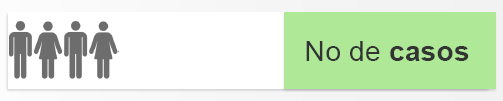 51
0,12%
3 casos/2538
colecistectomías
Proporción incidencia de ISQ   Revascularización miocárdica con
incisión torácica y del sitio donante
Proporción incidencia de ISQ  Colecistectomía
3,03%
6 casos/198
Revascularizaciones
Variación porcentual de --15% menos respecto al mismo periodo del año anterior
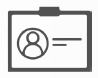 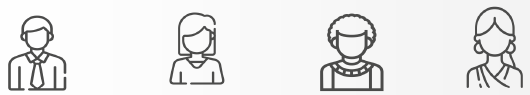 Electiva
Emergencia
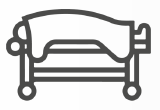 51%
47%
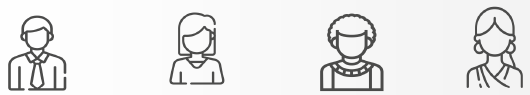 Tipo de procedimiento
Femenino
26 casos
24 casos
46,6%
Afiliación al SGSS
7 casos
Régimen contributivo
54,9%
Proporción de agentes causales de ISO
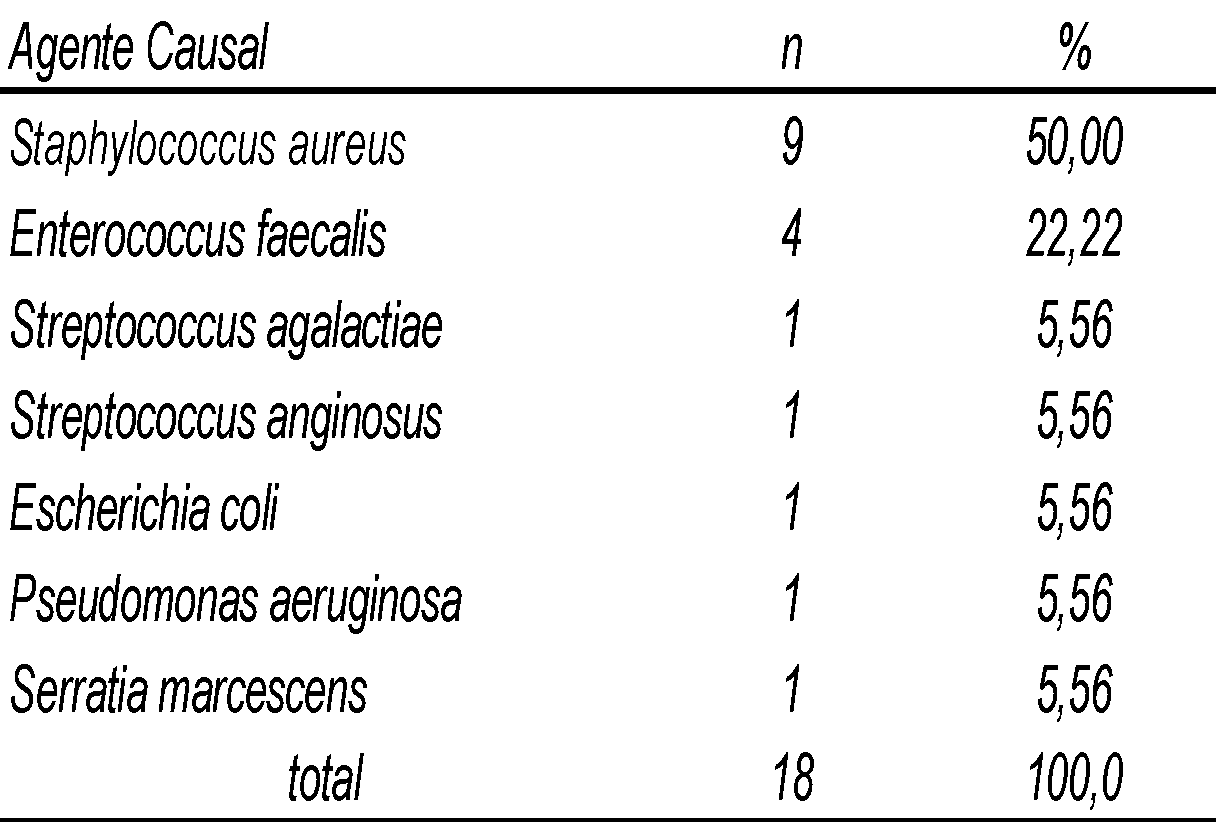 28 casos
Fuente: SIVIGILA. Secretaria de Salud de Medellín.
Figura Características de la ISQ Medellín,  marzo (acumulado) 2022
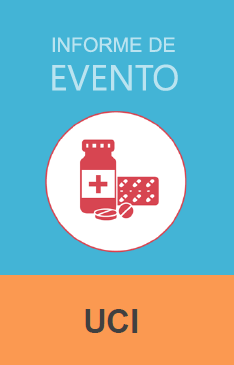 Pág.. 33
Percentiles
1
3
Consideraciones de la notificación
2
Tendencia de DDD por cada 100 pacientes en UCI
Consumo de antibióticos en el ámbito hospitalario, Medellín marzo de 2022
Información acumulada a semana 17 de 2022
NOTA: ajustar el reporte de gramos consumidos teniendo en cuenta devoluciones, solo servicios de adultos excluye urgencias y salas de cirugía, verificar  número de camas reportadas
UCI adultos
La molécula de mayor consumo es piperacilina
Siglas: DDD dosis día definida, CEF: Ceftriaxona, ERT: ertapenem, MEM: meropenem, PTZ: Piperacilina, VAN: Vancomicina, FEP: cefepime, %OCUP: porcentaje de ocupación
Fuente: SIVIGILA. Secretaria de Salud de Medellín y boletín INS año 2021
Figura Características del CAB en Medellín,  semana 17 de 2022
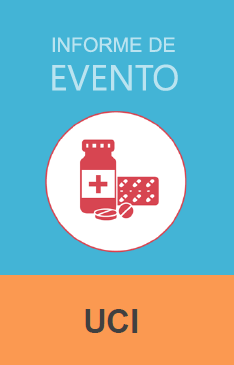 Pág.. 34
Percentiles
Tendencia de DDD por cada 100 pacientes en hospitalización adultos
1
3
Consideraciones de la notificación
2
Consumo de antibióticos en el ámbito hospitalario, Medellín a marzo de 2022
Información acumulada a semana 17 2022
Hospitalización adultos
La molécula de mayor consumo es piperacilina
Siglas: DDD dosis día definida, CEF: Ceftriaxona, ERT: ertapenem, MEM: meropenem, PTZ: Piperacilina, VAN: Vancomicina, FEP: cefepime, %OCUP: porcentaje de ocupación
Fuente: SIVIGILA. Secretaria de Salud de Medellín y Boletín INS año 2021
Figura Características del CAB en Medellín,  semana 17 de 2022
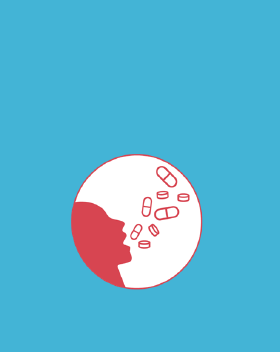 Pág.. 35
Comportamiento de la notificación
Indicadores
Intento de suicidio
Periodo epidemiológico 03 - 2022
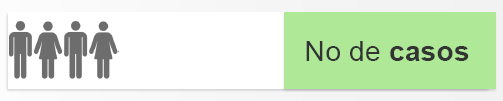 555
Fuente: SIVIGILA. Secretaria de Salud de Medellín.
Figura. Canal endémico de intento de suicidio. Medellín, a Periodo epidemiológico 03  acumulado de 2022.
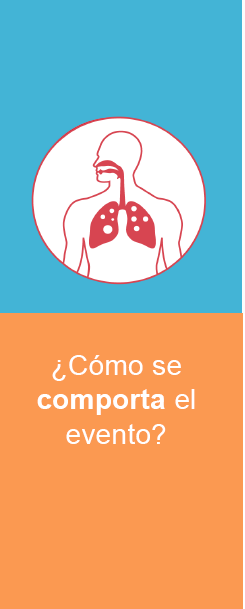 Variación porcentual con respecto al mismo periodo del año anterior
Aumentó en un 18,3%
Fuente: SIVIGILA. Secretaria de Salud de Medellín.
Figura. Comportamiento del intento de suicidio. Medellín, a Periodo epidemiológico 03   acumulado de 2019-2022.
Proporción de incidencia en población general por 100.000 habitantes
Cobertura de visita de campo
Acciones de vigilancia
21,2 * 100 mil
59% ( 328 visitas)
Pág.. 36
Comportamiento por territorio
Comportamiento variables de interés
Sexo
Poblaciones especiales
Etnia
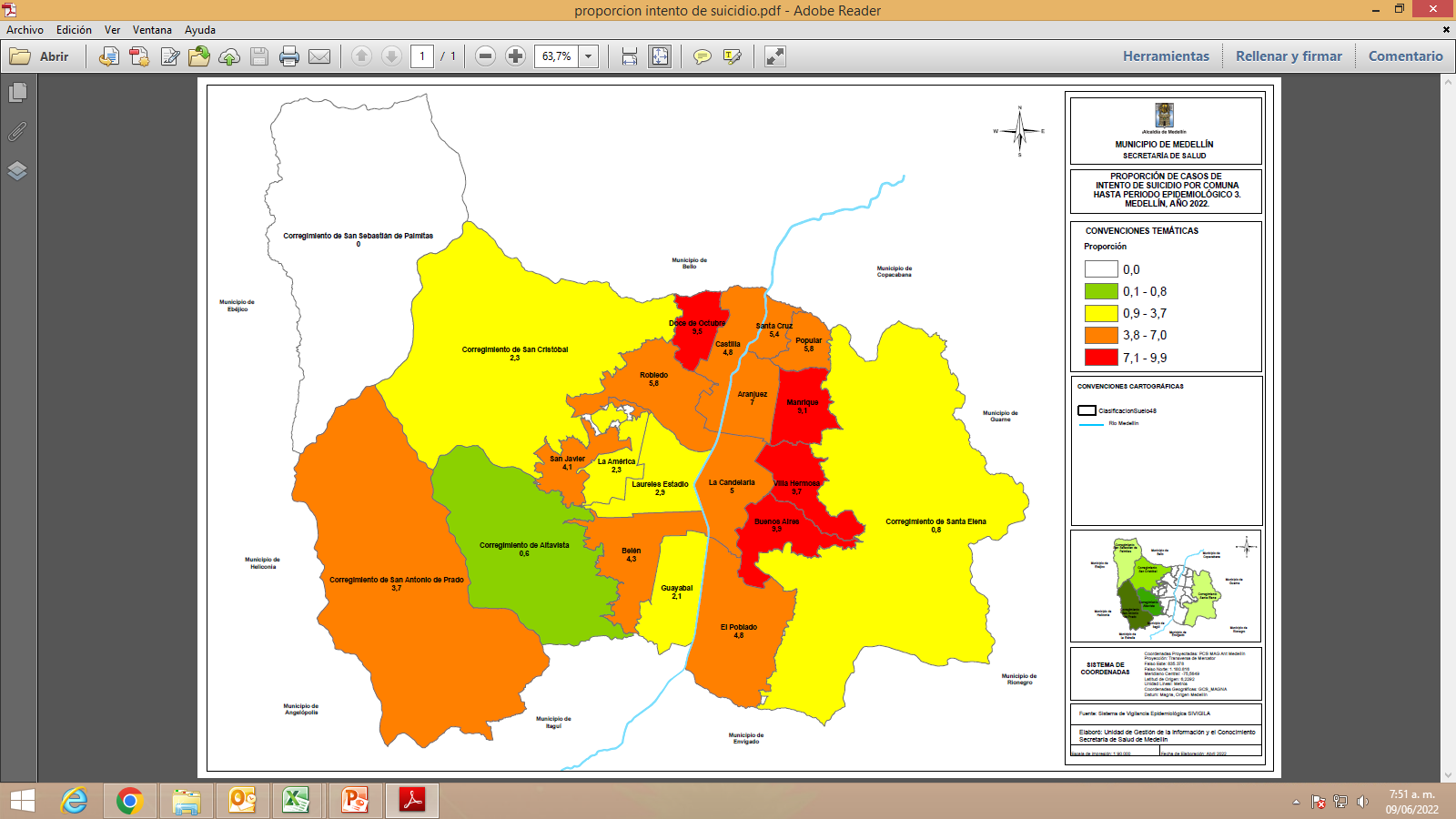 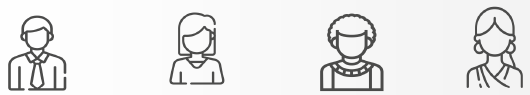 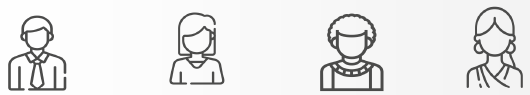 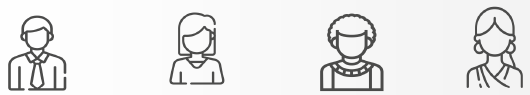 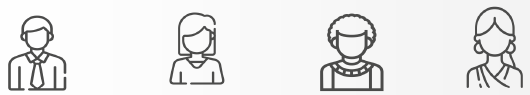 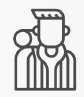 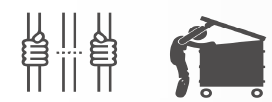 Masculino
Femenino
Indígena
Afrocolombiano
33,33%
66,67%
0,2%
0%
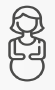 Gestante
Migrante
0,35%
0,35%
Fuente: SIVIGILA. Secretaria de Salud de Medellín.
Figura. Mapa temático de proporción de casos para  intento de suicidio. Medellín, a Periodo epidemiológico 03 acumulado  de  2022.
Privado de la libertad
Área de ocurrencia
Afiliación al SGSS
Régimen contributivo: 65,41%
Régimen subsidiado: 29,19%
0,18%
Cabecera municipal
98,4%
1 caso
370 casos
0 casos
2 casos
185 casos
1 caso
2 casos
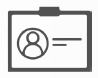 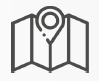 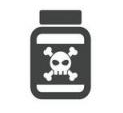 17,42%
68,84%
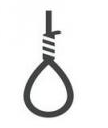 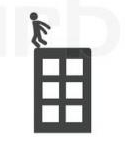 5,53%
4,52%
Pág.. 37
Consideraciones técnicas
Variables especificas del comportamiento del evento y curso de vida
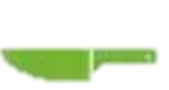 411 casos
104 casos
27 casos
33 casos
Figura. Mecanismo de intento de suicidio. Periodo epidemiológico 03  2022
Fuente: SIVIGILA. Secretaria de Salud de Medellín.
Figura. Curso de vida de los casos notificados de intento de suicidio. Periodo epidemiológico 03. 2022.
Fuente: SIVIGILA. Secretaria de Salud de Medellín.
Figura. Factores desencadenantes de intento de suicidio. Periodo epidemiológico 03. 2022.
Fuente: SIVIGILA. Secretaria de Salud de Medellín.
Figura. Factores de riesgo de intento de suicidio. Periodo epidemiológico 03. 2022.
El intento de suicidio es uno de los eventos de interés en salud pública que da cuenta de la salud mental de una comunidad. Cabe resaltar que algunas situaciones que pueden favorecer esta situación y que se han percibido en las visitas epidemiológicas de campo son: problemas familiares, problemas con la pareja o expareja, problemas económicos y judiciales, violencia física o sexual, entre otras. La relación hombre: mujer es de aproximadamente 2 mujeres por cada hombre, en tanto que de acuerdo al curso de vida, las personas más afectadas se encuentran entre los 15 y los 29 años de edad, siendo el 58,7% del total de los casos. La cobertura de las visitas de campo que realizan los psicólogos de la secretaría de salud es del 59%, con respecto a los casos notificados hasta el período epidemiológico 3. El evento se está registrando desde la primera infancia, situación que debe ser tenida en cuenta al momento de diseñar estrategias de prevención.
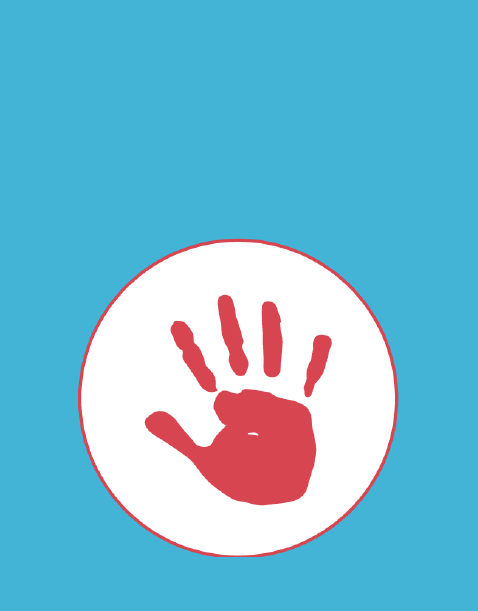 Pág.. 38
Comportamiento de la notificación
Indicadores
VIH
Fuente: SIVIGILA. Secretaria de Salud de Medellín.
Figura. Canal endémico de VIH. Medellín, a Periodo epidemiológico 03  acumulado  de 2022.
Periodo epidemiológico 03 - 2022
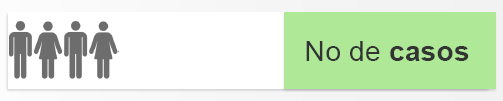 442
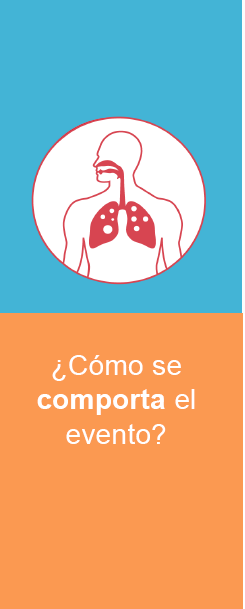 La variación porcentual con respecto al mismo periodo del año anterior incrementó en un 7,2%
Fuente: SIVIGILA. Secretaria de Salud de Medellín.
Figura. Comportamiento de VIH. Medellín, a Periodo epidemiológico 03  acumulado de 2019-2022.
Proporción de incidencia en población general por 100.000 habitantes
16,9 * 100 mil
Pág.. 39
Comportamiento variables de interés
Comportamiento por territorio
Sexo
Poblaciones especiales
Etnia
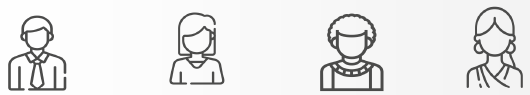 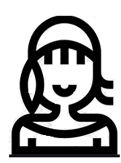 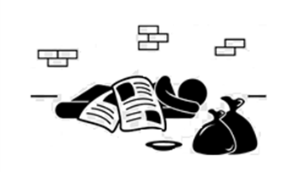 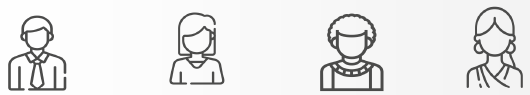 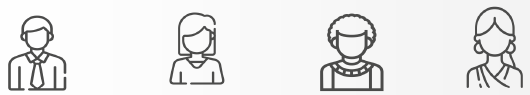 Masculino
Rom - Gitano
Afrocolombiano
86,2%
0,7%
0,2%
381 casos
1 caso
3 casos
Femenino
13,8%
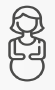 61 casos
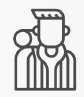 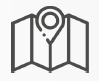 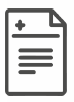 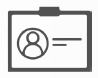 Gestante
Migrante
1,53%
10,28%
7 casos
47 casos
Donó sangre
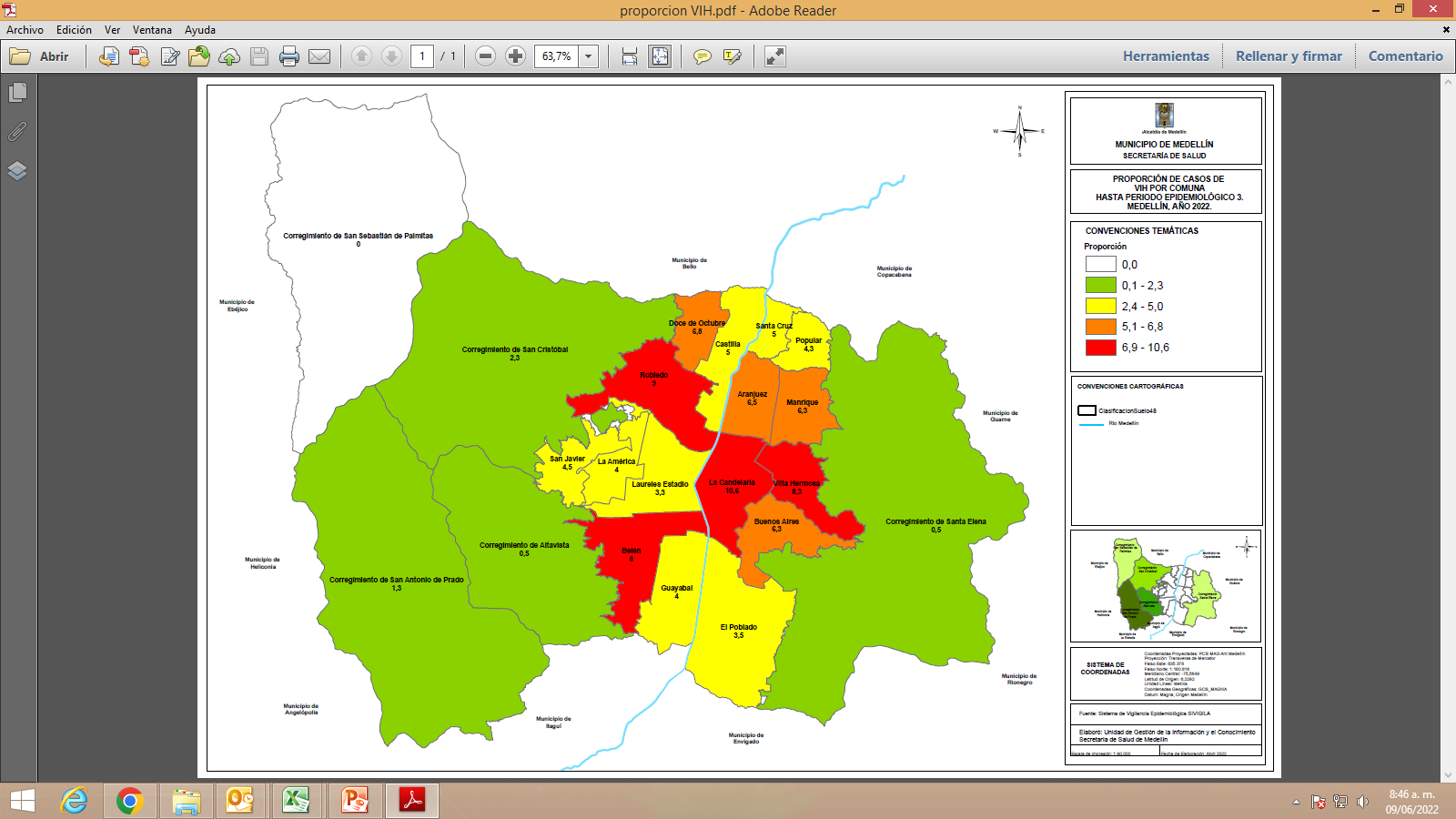 0,7%
3 casos
Afiliación al SGSS
Área de ocurrencia
Habitante de calle
Cabecera municipal
98,42%
1,53%
Régimen contributivo: 60,86%
Régimen subsidiado: 27,15%
7 casos
Fuente: SIVIGILA. Secretaria de Salud de Medellín.
Figura. Mapa temático de proporción de casos VIH. Medellín, a Periodo epidemiológico 03 acumulado  de  2022.
Pág.. 40
Variables especificas del comportamiento del evento y curso de vida
Fuente: SIVIGILA. Secretaria de Salud de Medellín.
Tabla. Distribución de pruebas realizadas en diagnóstico VIH, a Periodo epidemiológico 03  de 2022.
Fuente: SIVIGILA. Secretaria de Salud de Medellín.
Tabla. Distribución de estado Clínico en diagnóstico VIH, a Periodo epidemiológico 03  de 2022.
Fuente: SIVIGILA. Secretaria de Salud de Medellín.
Figura. Curso de vida de los casos notificados de VIH. Periodo epidemiológico 03. 2022.
Fuente: SIVIGILA. Secretaria de Salud de Medellín.
Figura. Mecanismo probable de transmisión de VIH. Periodo epidemiológico 03. 2022.
Pág.. 41
Comportamiento de la notificación
Comportamiento inusual
Variables de interés
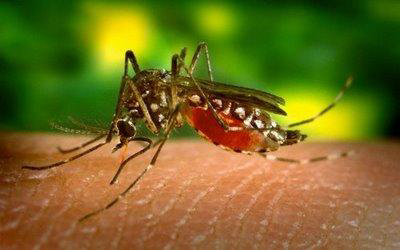 Dengue
Periodo epidemiológico 3-de 2022
Fuente: SIVIGILA. Secretaria de Salud de Medellín.
Figura. Canal endémico de Dengue. Medellín, a Periodo 3 acumulado de 2022.
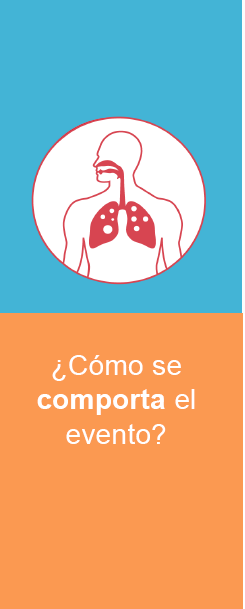 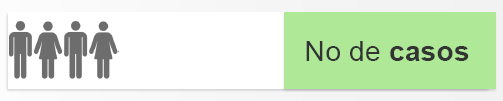 71
La variación porcentual con respecto al mismo periodo del año anterior aumentó en un 19,8%
Fuente: SIVIGILA. Secretaria de Salud de Medellín.
Figura. Número de casos de Dengue, Medellín, a Periodo epidemiológico 3, años 2021-2022.
Numero de casos de Dengue por grupo de edad. Medellín hasta periodo epidemiológico 3 de 2022
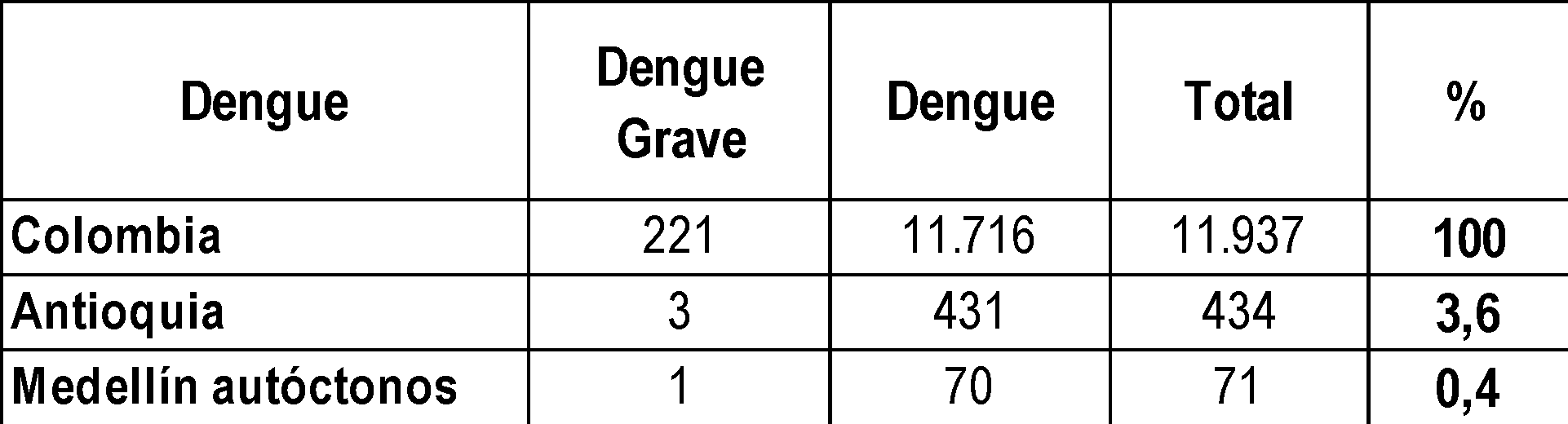 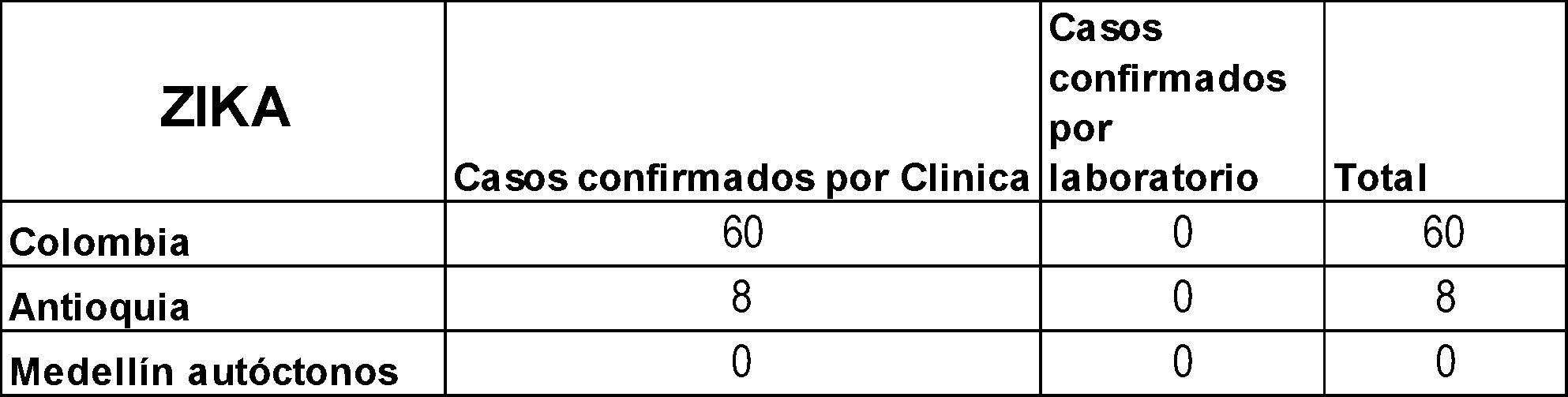 Tasa total: 3,6
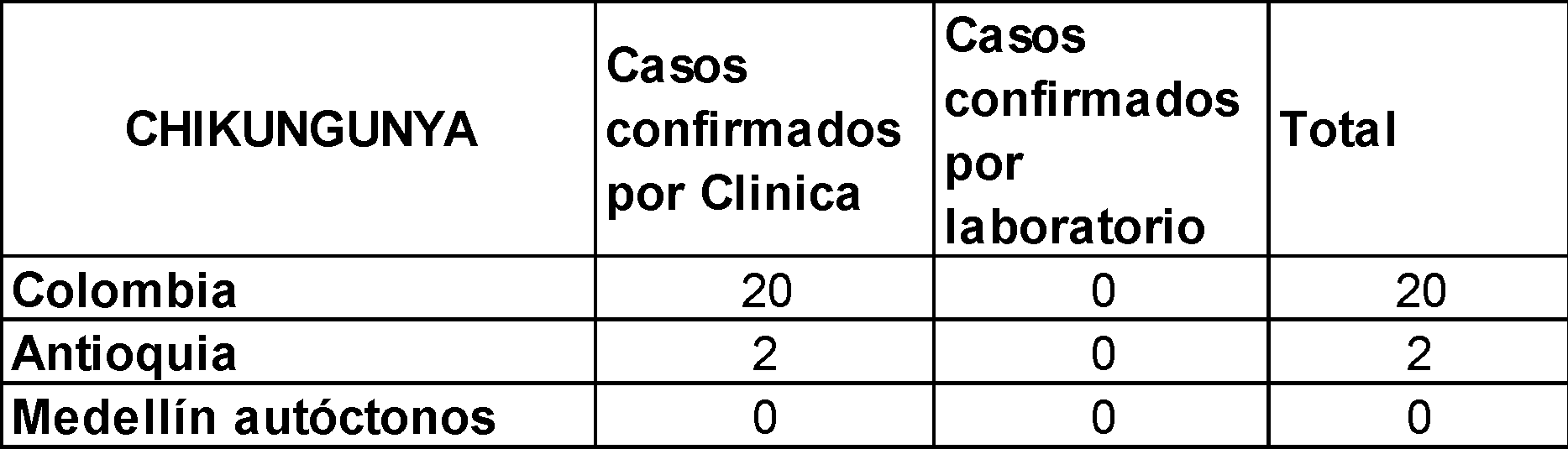 Fuente: SIVIGILA. Secretaria de Salud de Medellín. 
Tabla: Número de casos de Dengue, Zika y Chikungunya hasta periodo 3 Colombia 2022
Pág.. 42
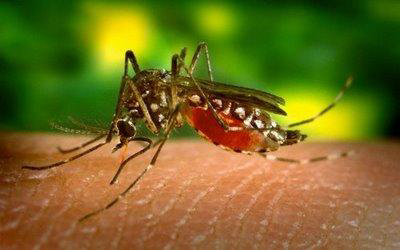 Comportamiento de la notificación
Variables de interés
DENGUE
Periodo epidemiológico 3 de 2022
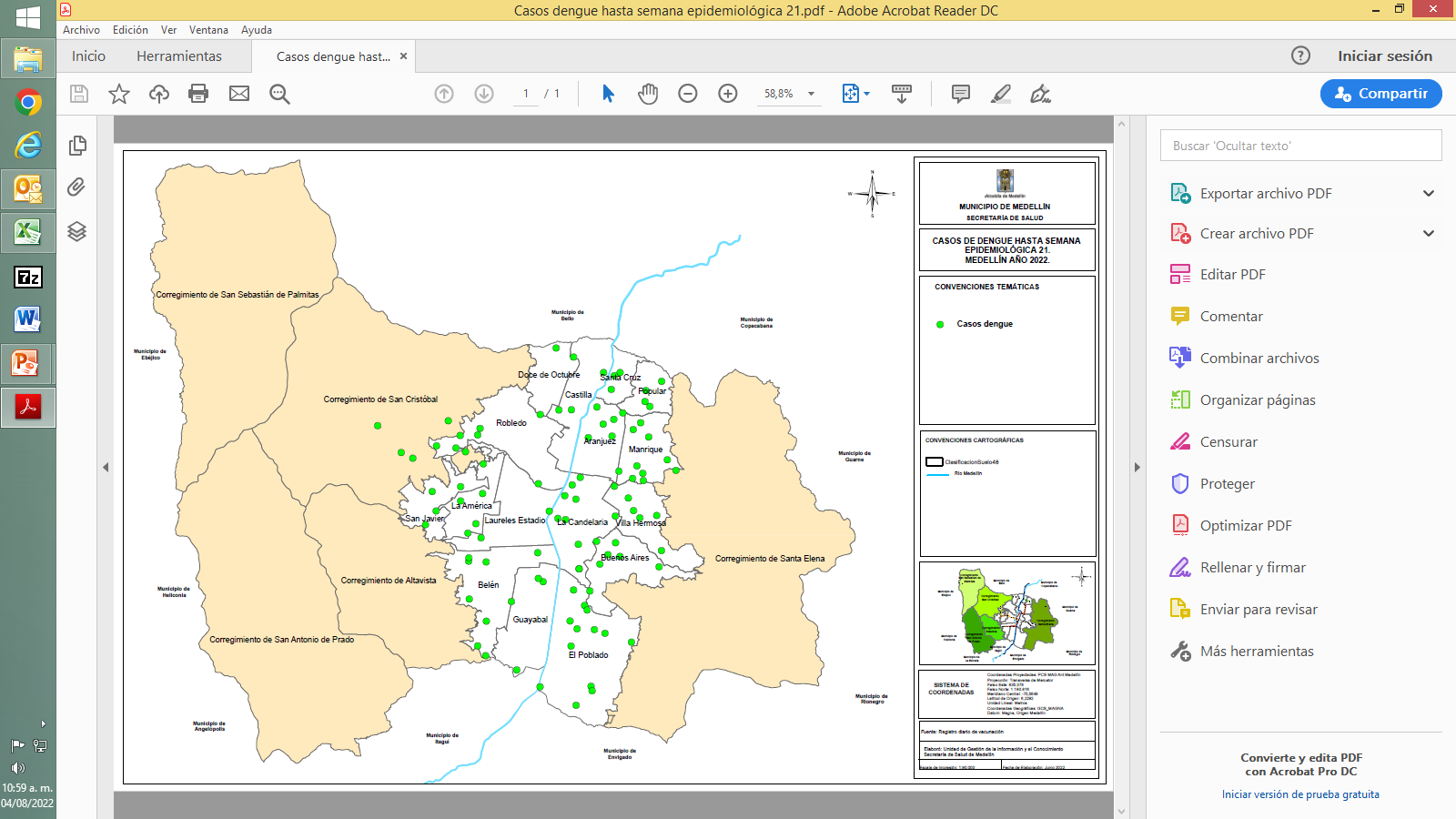 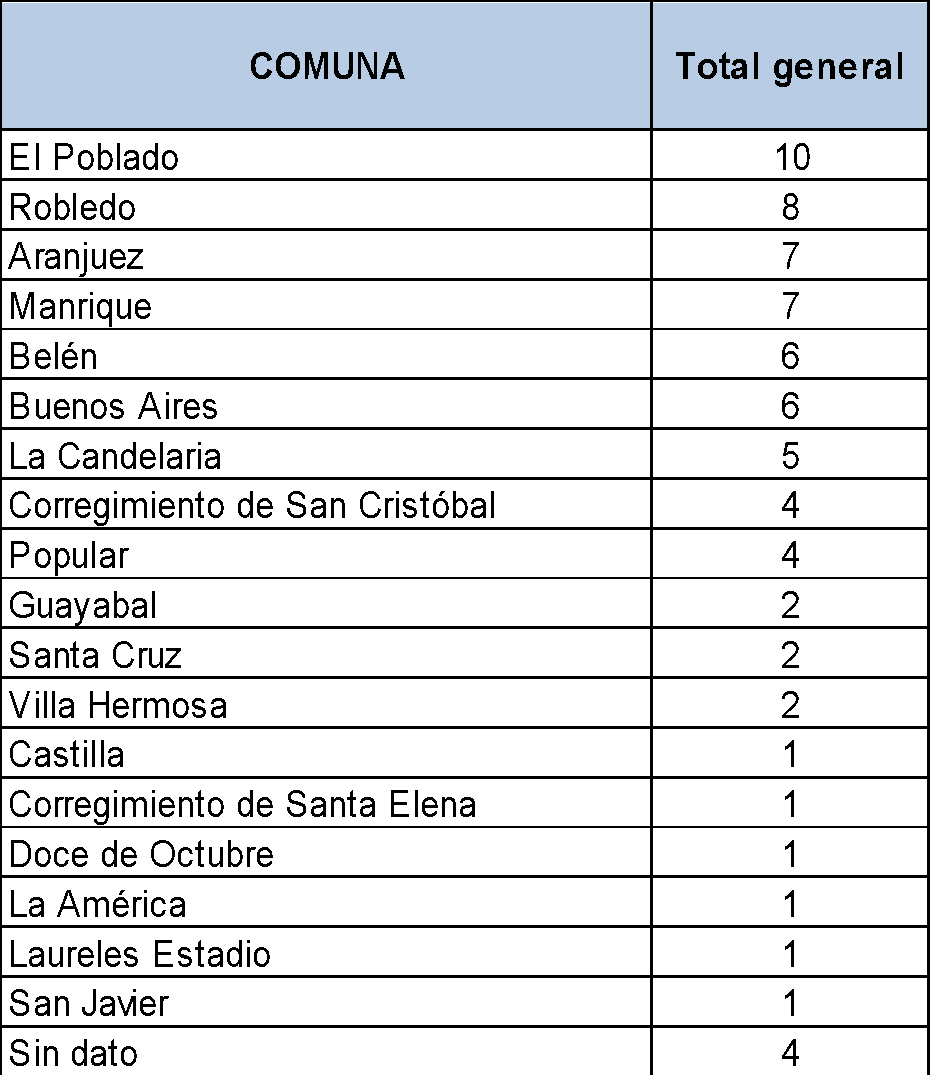 Fuente: SIVIGILA. Secretaria de Salud de Medellín.
Tabla . Georreferenciación de casos de Dengue por comuna. Medellín hasta periodo epidemiológico 3 de 2022
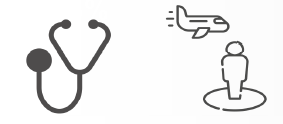 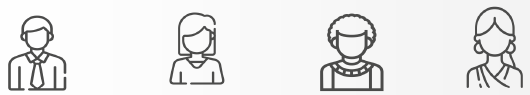 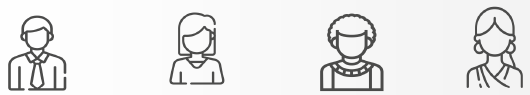 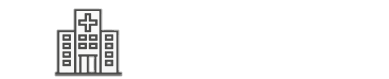 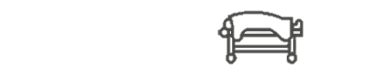 Con signos de alarma
Confirmado por laboratorio
Dengue Grave
Descartados
Defunciones
Masculino
Femenino
Hospitalizados
33 casos (37,5%)
32 casos
45.1%
41 casos
57,7
30 casos
42,3%
0 casos
29 casos
40,8%
1 caso
0,6%
33 casos
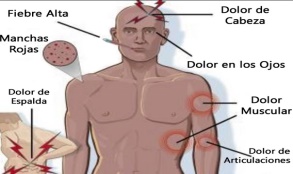 Pág.. 43
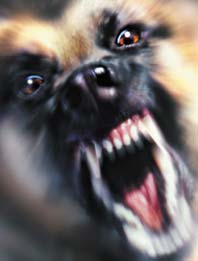 Comportamiento de la notificación
Comportamiento inusual
Variables de interés
Agresiones por animales potencialmente transmisor de Rabia
Fuente: SIVIGILA. Secretaria de Salud de Medellín.
Figura. Casos de Agresiones por animales potencialmente transmisor de Rabia. Medellín, 2010 a 2022 Periodo 3 acumulado
Periodo epidemiológico 3-2022
1.222 casos
Fuente: SIVIGILA. Secretaria de Salud de Medellín.
Figura. Número de casos de Agresiones por animales potencialmente transmisor de Rabia, Medellín, por semana Epidemiologica  a Periodo 3, años 2021-2022.
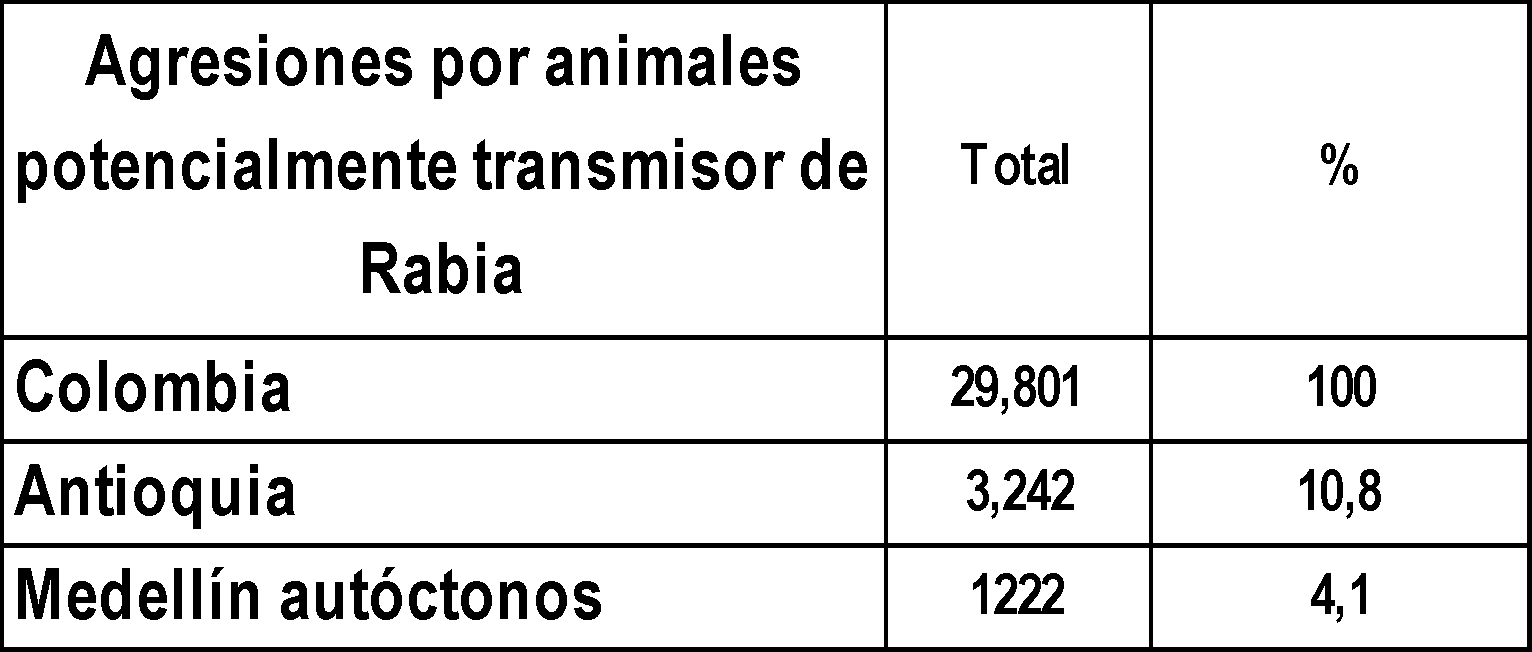 Tasa total: 50
Fuente: SIVIGILA. Secretaria de Salud de Medellín. 
Tabla: Número de casos de Agresiones por animales potencialmente transmisor de Rabia, hasta periodo 3 Colombia 2022
La variación  con respecto al mismo periodo del año anterior aumentó en un 5,2%
Numero de casos de Agresiones por animales potencialmente transmisor de Rabia por grupo de edad. Medellín hasta periodo epidemiológico 3 de 2022
Pág..44
Comportamiento de la notificación
Variables de interés
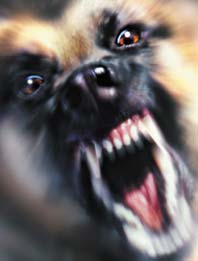 Agresiones por animales potencialmente transmisor de Rabia
Periodo epidemiológico 3-2022
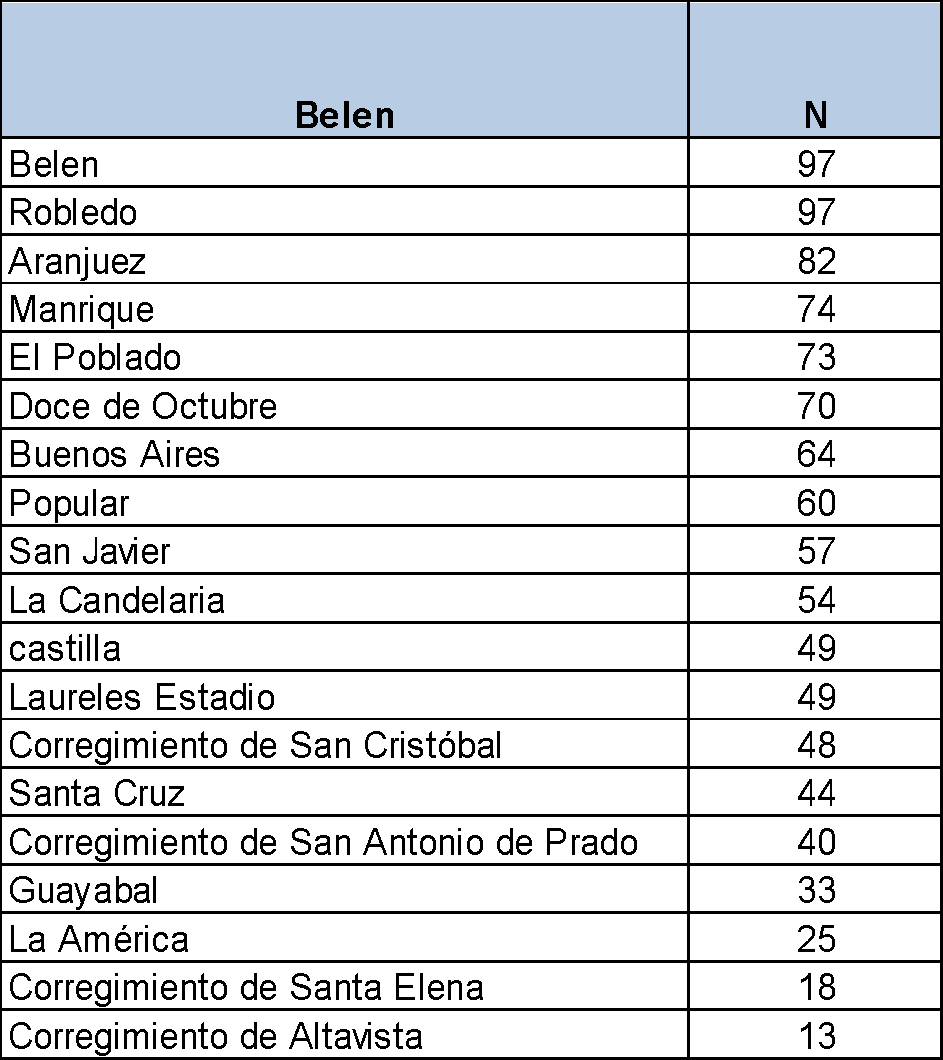 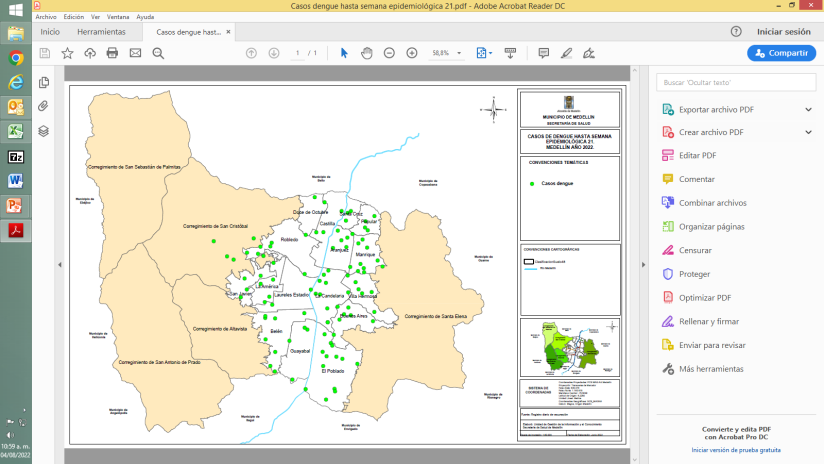 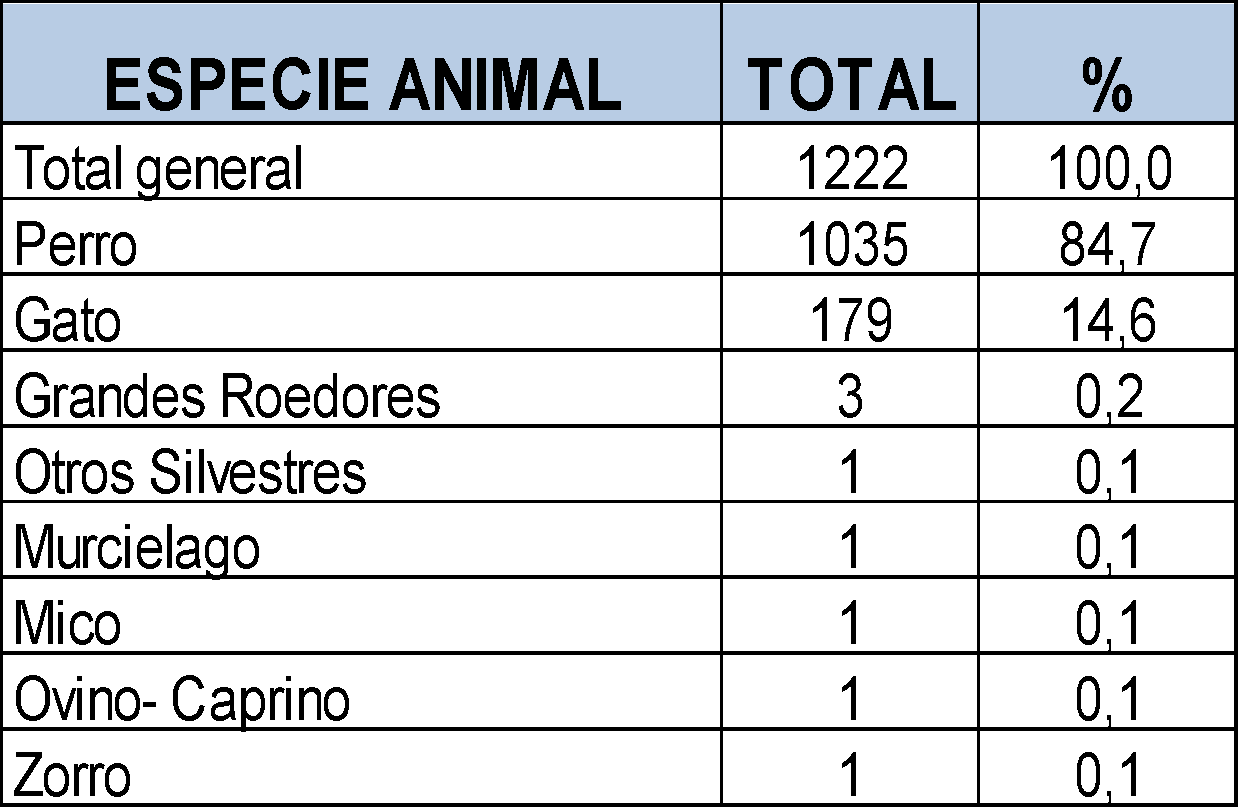 Fuente: SIVIGILA. Secretaria de Salud de Medellín.
Tabla . Georreferenciación de casos de Agresiones por animales potencialmente transmisor de Rabia por comuna. Medellín hasta periodo epidemiológico 3 de 2022
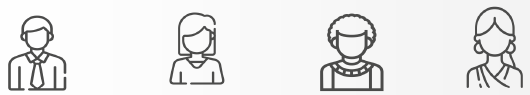 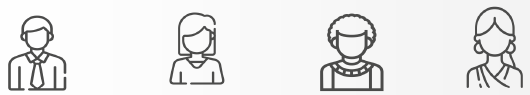 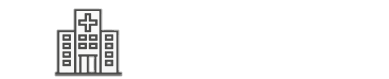 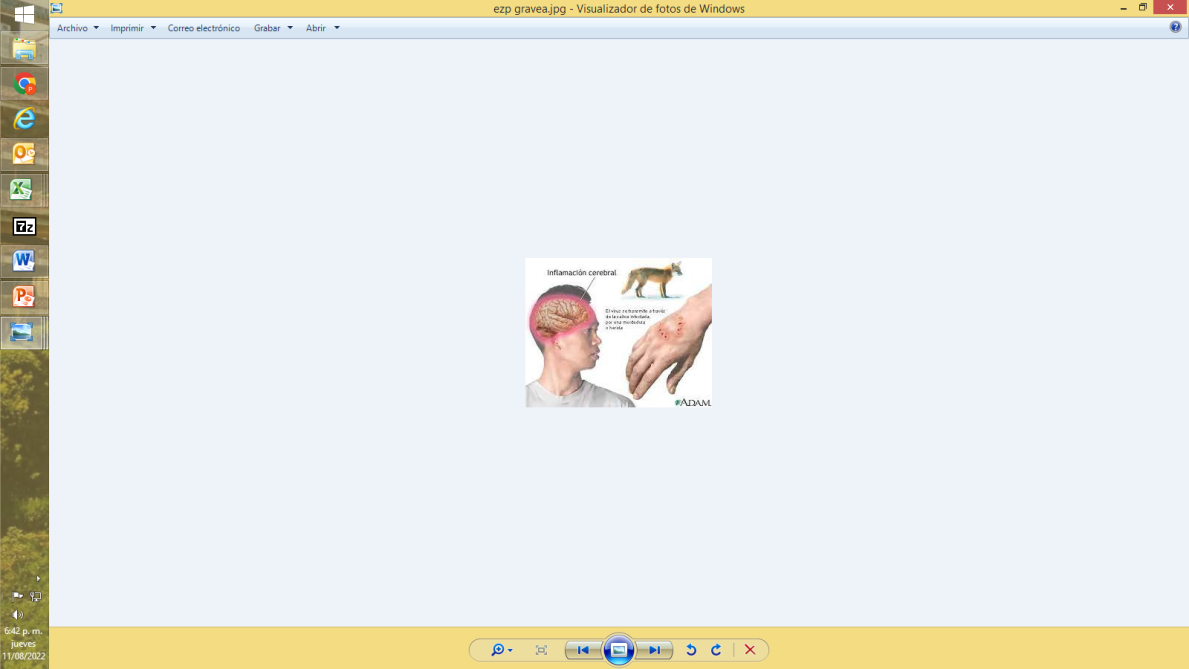 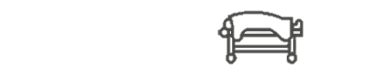 Grave
Agresion Mordedura
Observable
Desconocidos
Leve
Masculino
Femenino
No Exposicion
18 casos (1,5%)
564 casos
46,2%
658 casos
53,8%
134 casos
10,9%
1.147 casos
93,8%
1.070 Casos
87,5%
1,152 casos
94,2%
62 casos
5.1%
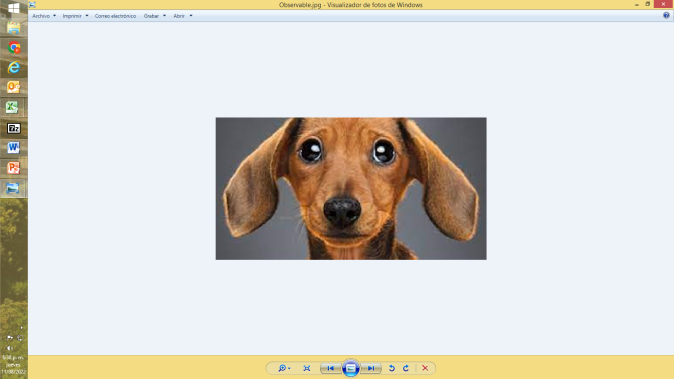 Pág.. 45
Comportamiento de la notificación
Comportamiento inusual
Variables de interés
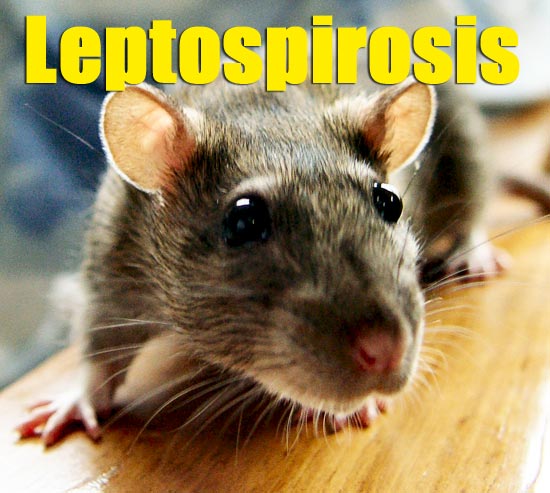 Leptospirosis
Periodo epidemiológico 3-2022
Fuente: SIVIGILA. Secretaria de Salud de Medellín.
Figura. Casos de Leptospirosis. Medellín, 2010 a 2022 Periodo 3 acumulado de
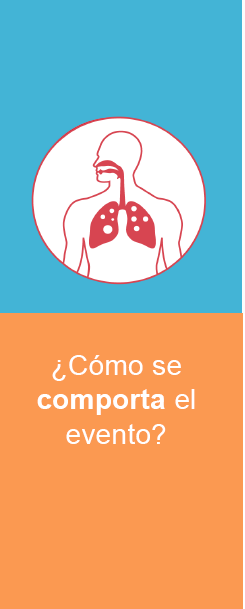 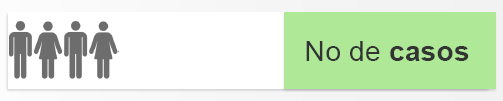 38
La variación porcentual con respecto al mismo periodo del año anterior aumentó en un 50%
Fuente: SIVIGILA. Secretaria de Salud de Medellín.
Figura. Número de casos de Leptospirosis, Medellín, a Periodo epidemiológico 3 , años 2021-2022.
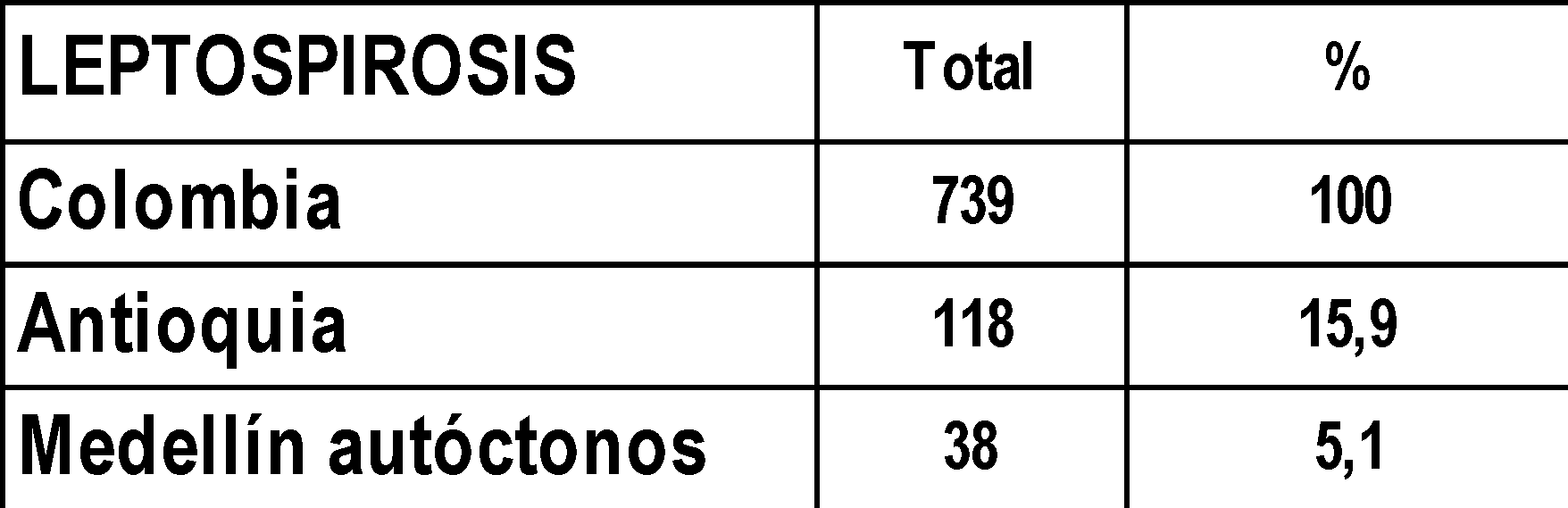 Tasa total: 1,5
Fuente: SIVIGILA. Secretaria de Salud de Medellín. 
Tabla: Número de casos de Leptospirosis, hasta periodo 3 Colombia 2022
Numero de casos de Leptospirosis por grupo de edad. Medellín hasta periodo epidemiológico 3  de 2022
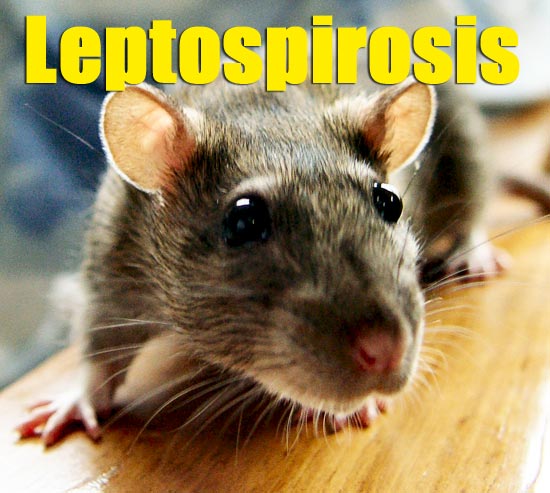 Pág.. 46
Comportamiento de la notificación
Variables de interés
Leptospirosis
Periodo epidemiológico 3-2022
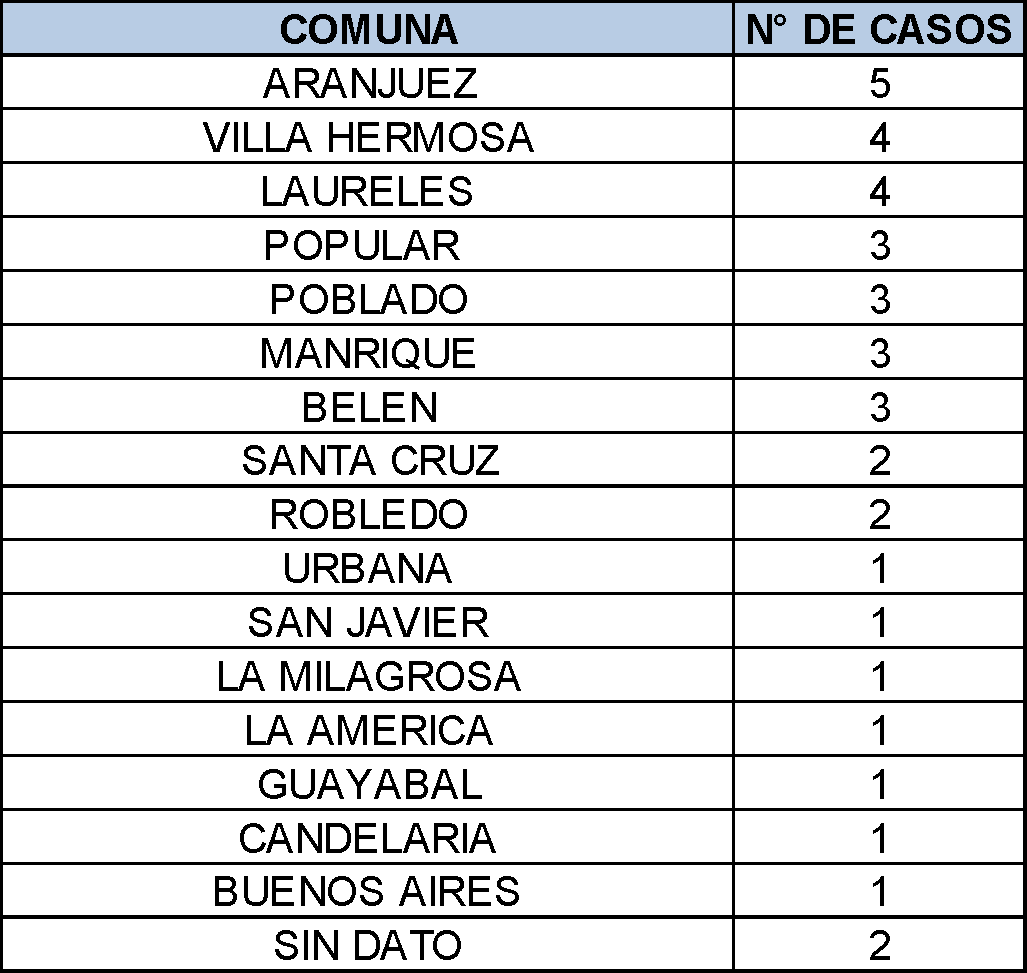 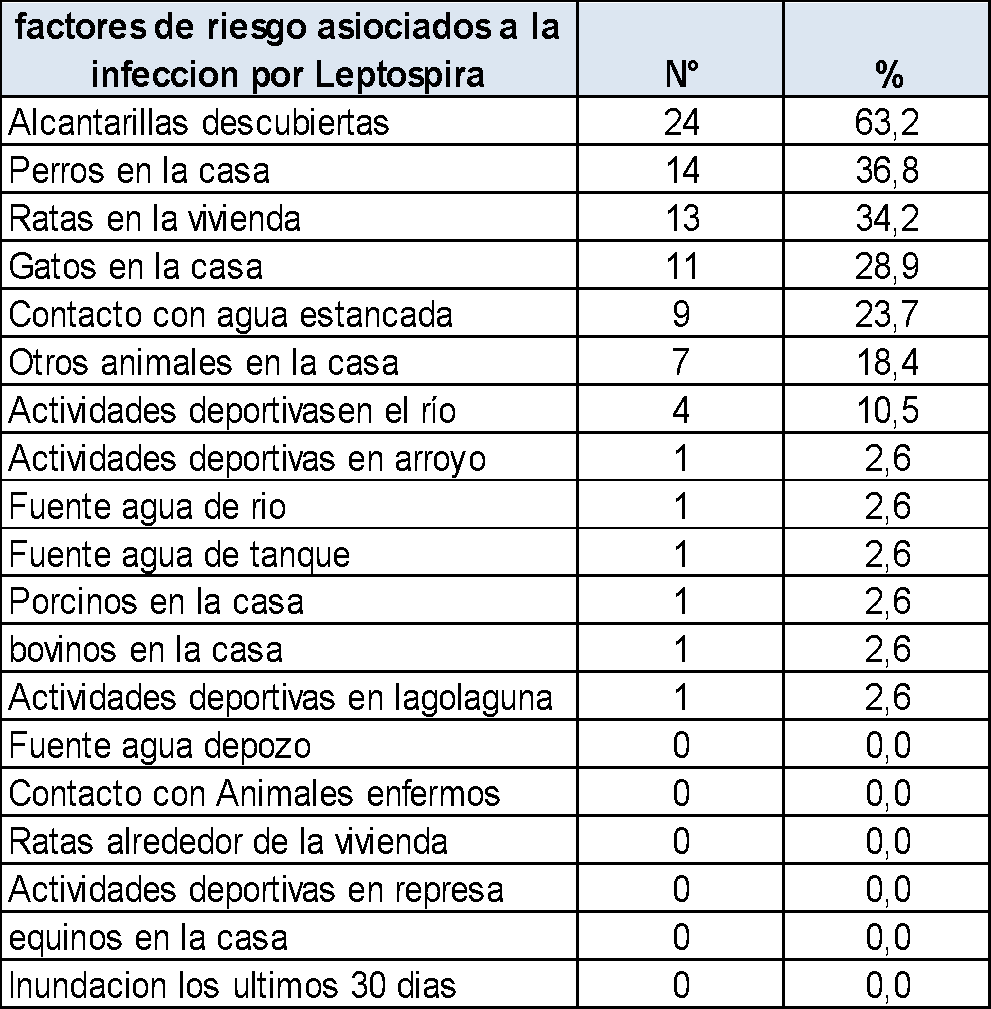 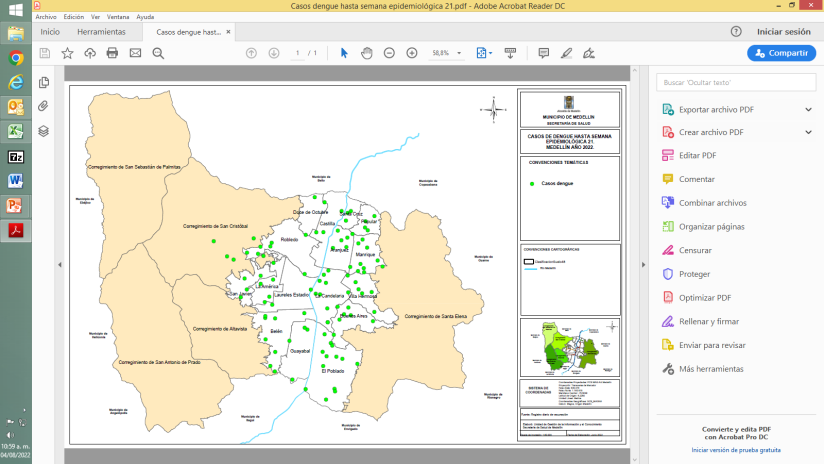 Fuente: SIVIGILA. Secretaria de Salud de Medellín.
Tabla . Georreferenciación de casos de Leptospirosis por comuna. Medellín hasta periodo epidemiológico 3 de 2022
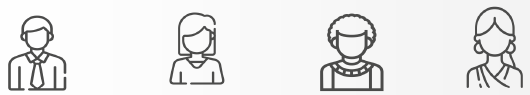 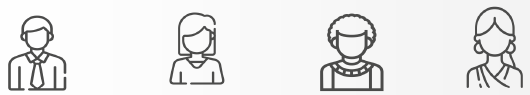 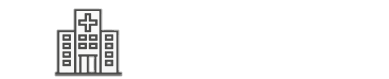 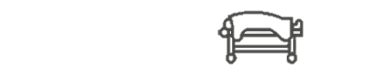 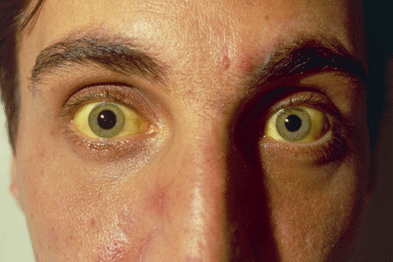 Con Hictericia
Confirmado por laboratorio
Sospechosos
Descartados
Defunciones
Masculino
Femenino
Hospitalizados
18 casos (47,3%)
31 casos
81,5%
23 casos
60,5%
15 casos
39,5%
1 casos
2,6%
17 casos
44,8%
21 caso
55,2%
7 casos
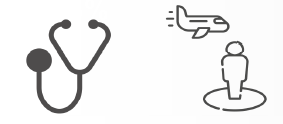 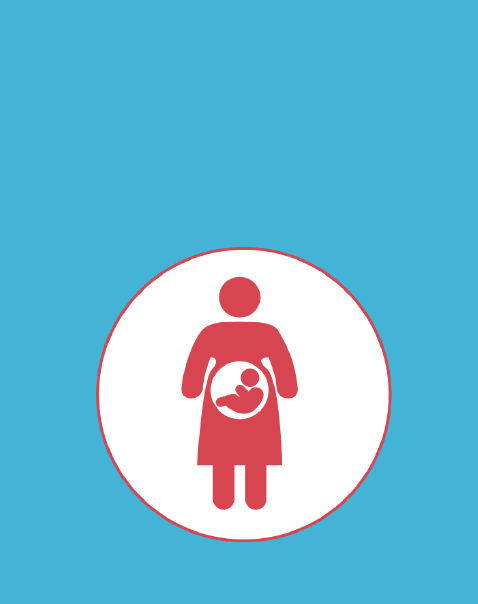 Pág..47
Comportamiento de la notificación
Variables de interés
Mortalidad materna- MM
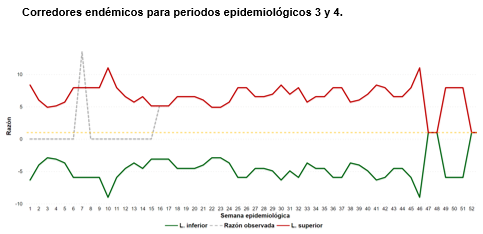 Periodo epidemiológico 3 - 2022
Indígena
0%
Canal endémico para mortalidad materna, datos preliminares. Residentes en Medellín. Acumulado al tercer periodo epidemiológico de 2022.
Fuente: Proceso de vigilancia epidemiológica de morbilidad materna extrema y Sivigila. Medellín, 2022. Fecha de corte: 26/03/2022.
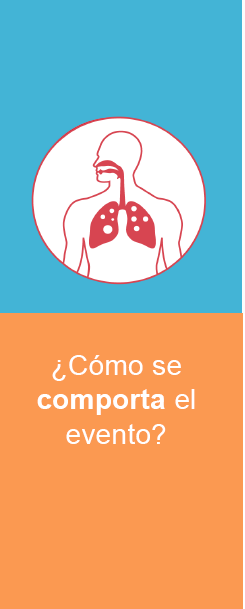 Razón MM temprana
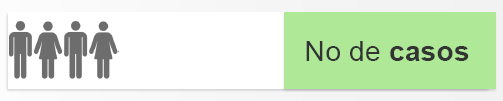 1
16,9 por mil nacidos vivos
Muerte en puerperio, 
antes de llegar al servicio 
de urgencias, 
en estudio por el Instituto
Nacional de Medicina Legal.Evitabilidad no evaluable.
Muertes maternas tardías
No se presentó  variación porcentual respecto al mismo período del año anterior
1 caso
Afiliada a Sura EPS
Área de ocurrencia
Afiliación al SGSS
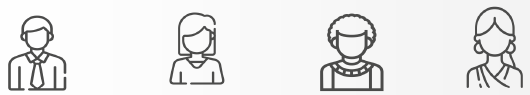 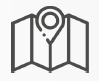 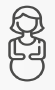 Régimen subsidiado: 0
No Afiliado: 1 caso
Contributivo: 0
Excepción – especial : 0
Cabecera municipal
100%
.
Grupo de edad 
15 a 19 años: 1
Sitio de ocurrencia: casa 1
[Speaker Notes: ok]
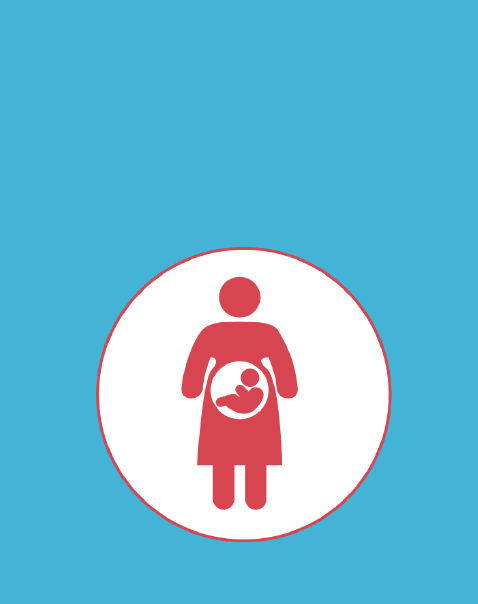 Pág..48
Comportamiento de la notificación
Variables de interés
Consideraciones Técnicas
Morbilidad materna extrema - MME
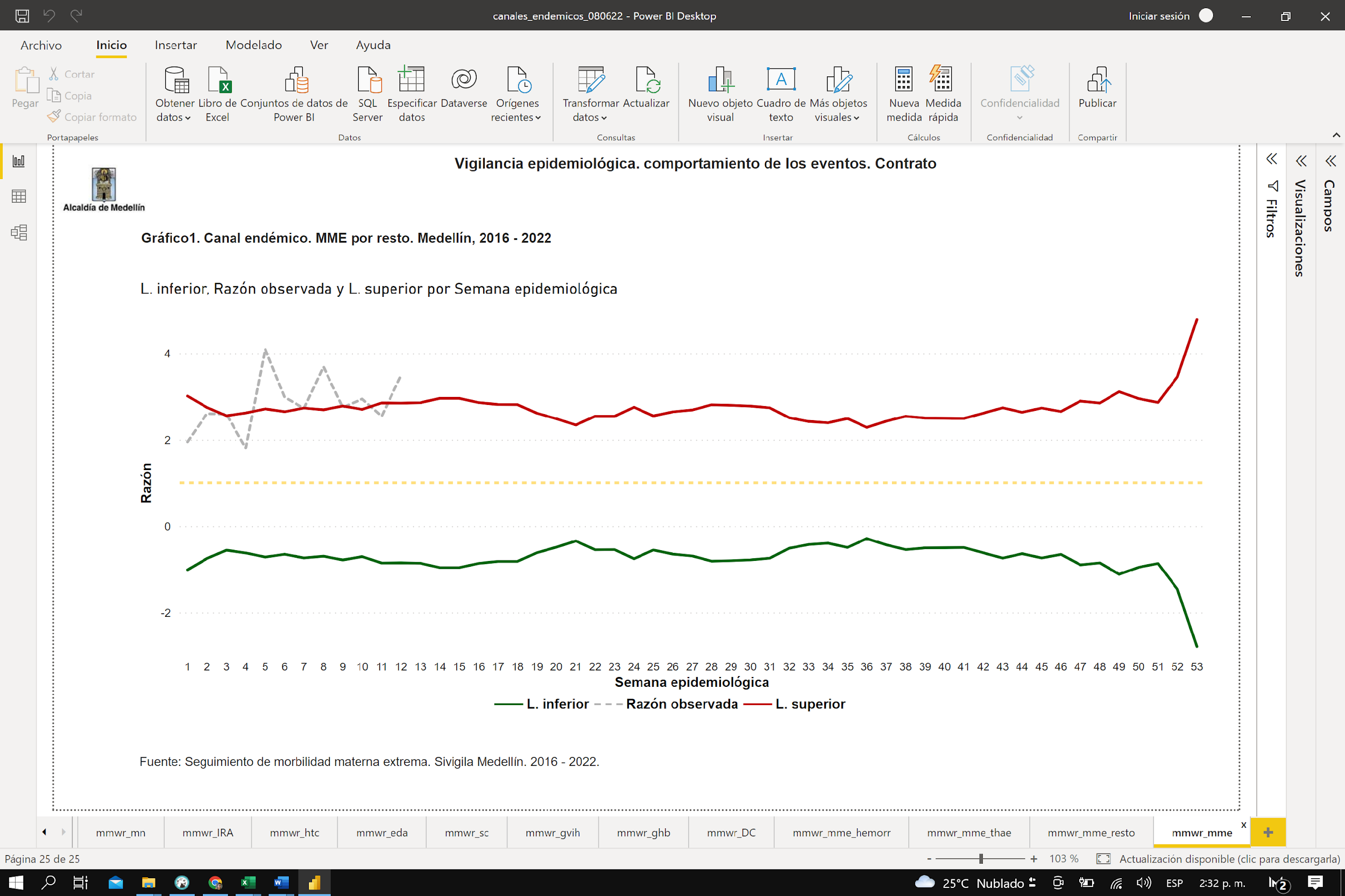 Periodo epidemiológico 3 - 2022
Indígena
0,3%
Trastornos Hipertensivos: 67%
Razones esperadas y observadas para morbilidad materna extrema. Mujeres residentes en Medellín. acumulado al tercer periodo epidemiológico de 2022.
Fuente: Proceso de vigilancia epidemiológica de morbilidad materna extrema y Sivigila. Medellín, 2022. Fecha de corte: 26/03/2022.
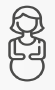 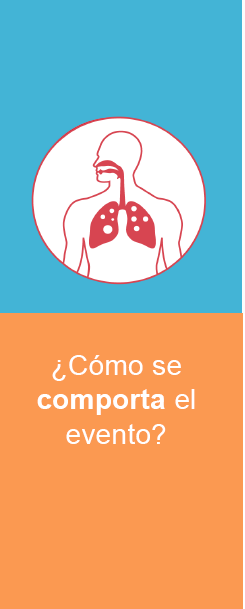 Causas agrupadas de
morbilidad materna
extrema
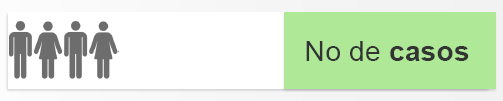 300
Razón MME
50,7 por mil nacidos vivos
Proporción de casos con 3 o más criterios
28%
La variación porcentual respecto al mismo período del año anterior
 aumentó en un 26%
El Protocolo fue actualizado a marzo de 2022; los casos se reportan con un criterio excepto en sepsis. Se clasifican en relacionados con: -disfunción de órgano, -enfermedad específica, -el manejo.
La notificación es inmediata, desde el momento en que se confirma el diagnóstico. 

La notificación super inmediata en morbilidad materna extrema está configurada para los casos con al menos uno de los siguientes criterios: -pre-eclampsia severa, -eclampsia y -hemorragia obstétrica severa.
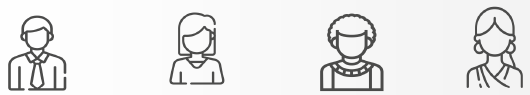 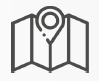 Área de ocurrencia
Afiliación al SGSS
Régimen subsidiado: 28,7%
No Afiliado: 9,7%
Contributivo: 59,7%
Excepción – especial : 2%
Cabecera municipal
97,3%
.
Complicaciones
hemorrágicas: 23,7%
Sepsis relacionada con el embarazo: 2%
[Speaker Notes: ok]
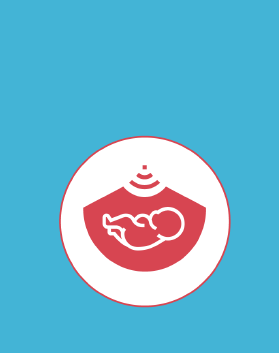 Pág.. 49
Comportamiento de la notificación
Variables de interés e indicadores
Mortalidad perinatal y neonatal tardía MPNNT
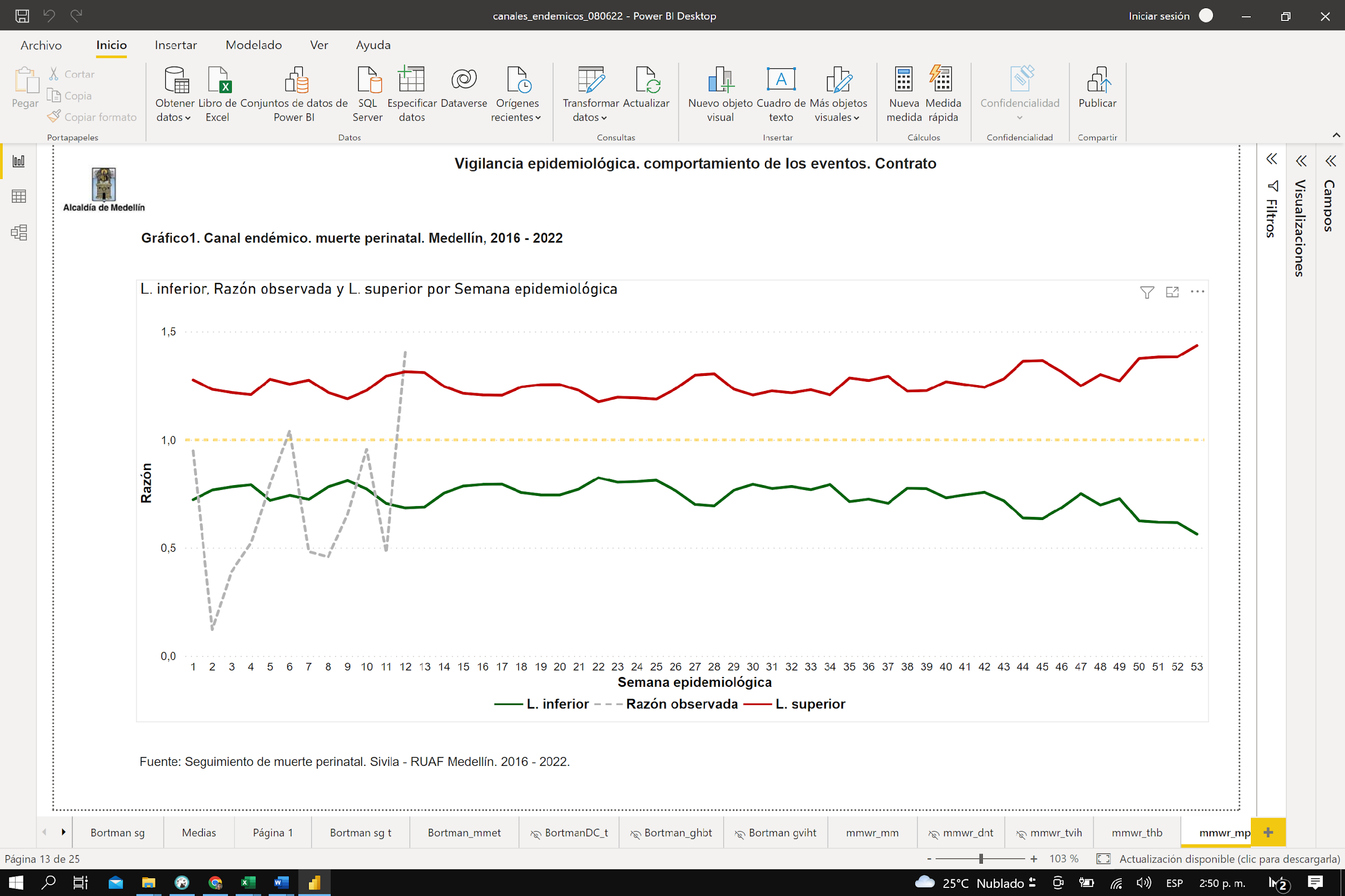 Periodo epidemiológico 3 - 2022
Momento de ocurrencia 
de la muerte
Indígena
Fetales: 
Ante parto 51,4% (35) – Intra parto 4,4% (3)
0,3%
1 caso
Canal endémico para muerte perinatal, datos preliminares. Residentes en Medellín. Acumulado al   tercer período epidemiológico de 2022.
Fuente: Seguimiento de muerte perinatal 2016 - 2022, Sivigila. Medellín. Fecha de corte: 26/03/2022.
Nota: método utilizado MMWR (razones observadas y esperadas).
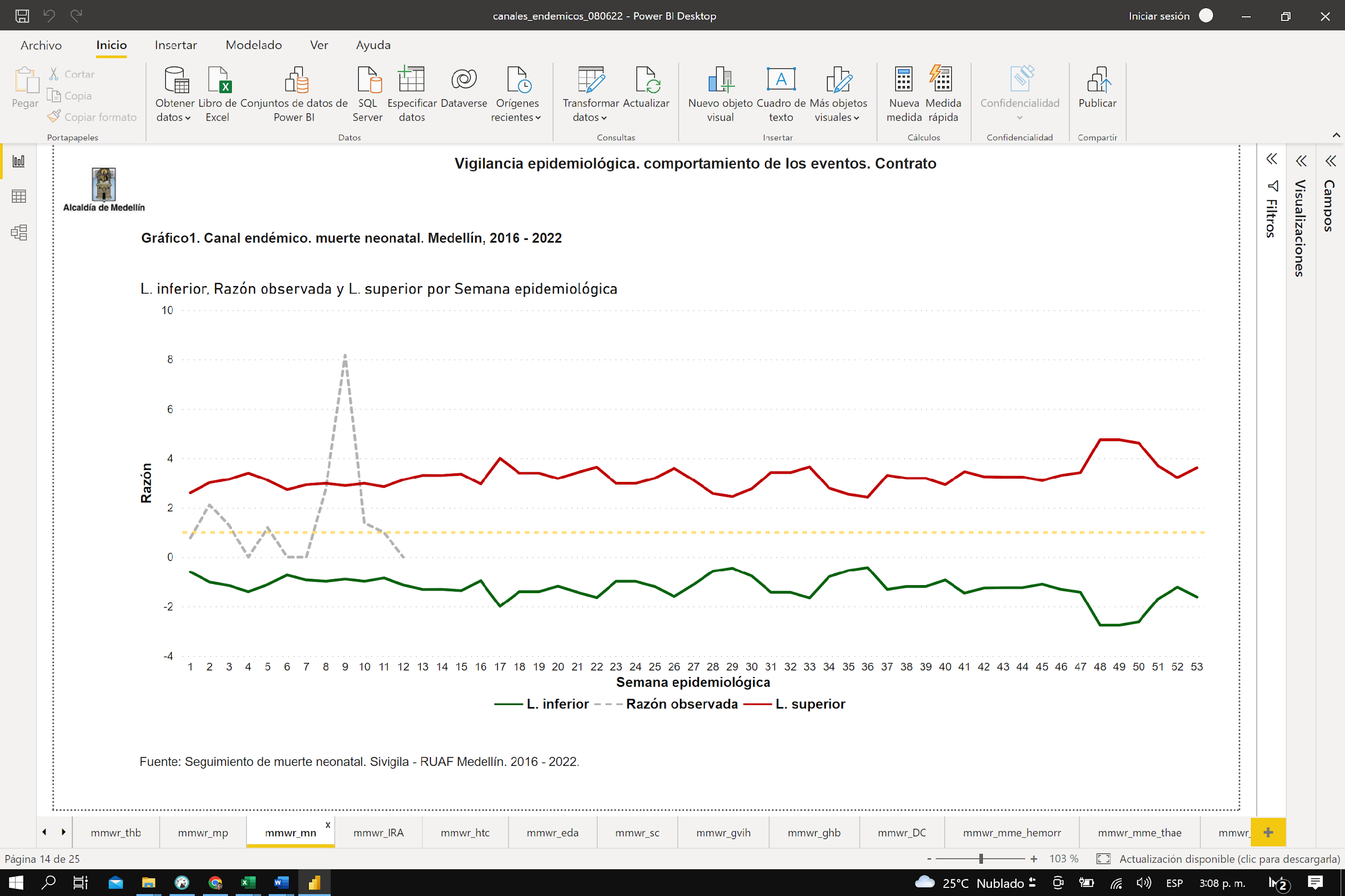 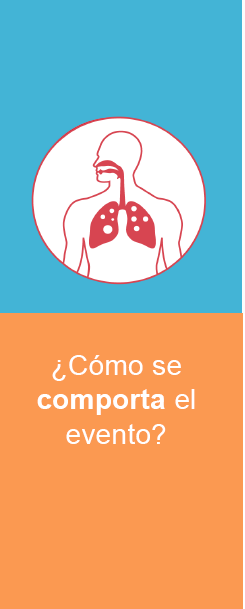 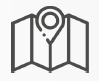 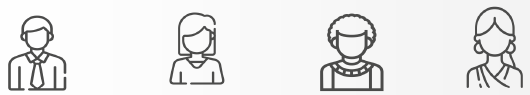 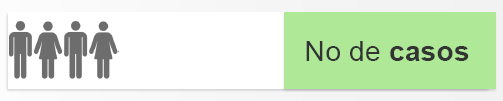 68
Canal endémico para muerte neonatal, datos preliminares. Residentes en Medellín. Acumulado al tercer periodo epidemiológico de 2022.
Fuente: Seguimiento de muerte perinatal 2016 - 2022, Sivigila. Medellín. Fecha de corte: 26/03/2022.
Nota: método utilizado MMWR (razones observadas y esperadas).
Variación porcentual con respecto al mismo periodo del año anterior disminuyó en un 1,4%
Razón de mortalidad perinatal
9,1 muertes por cada 1000 nacidos vivos y muertos (54/5.956) *1000
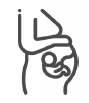 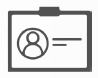 Razón de mortalidad neonatal tardía
2,4 muertes por cada 1000 nacidos vivos y muertos (14/5.956) *1000
Razón de mortalidad perinatal y neonatal tardía según peso y momento de la muerte. Residentes en Medellín, al tercer periodo epidemiológico de 2022.
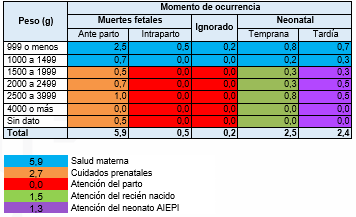 Área de ocurrencia
Afiliación al SGSS
Régimen contributivo
52,9% - 36casos
Régimen subsidiado
36,8% - 25 casos
No afiliado
8,8% - 6 casos
Cabecera municipal
89,7%
61 casos
Fuente: Seguimiento de muertes perinatales y neonatales tardías, Sivigila y RUAF ND. Medellín. Fecha de corte: 26/03/2022.
[Speaker Notes: ok]
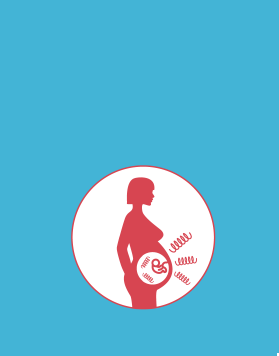 Pág.. 50
Comportamiento de la notificación
Variables de interés
Sífilis Gestacional SG
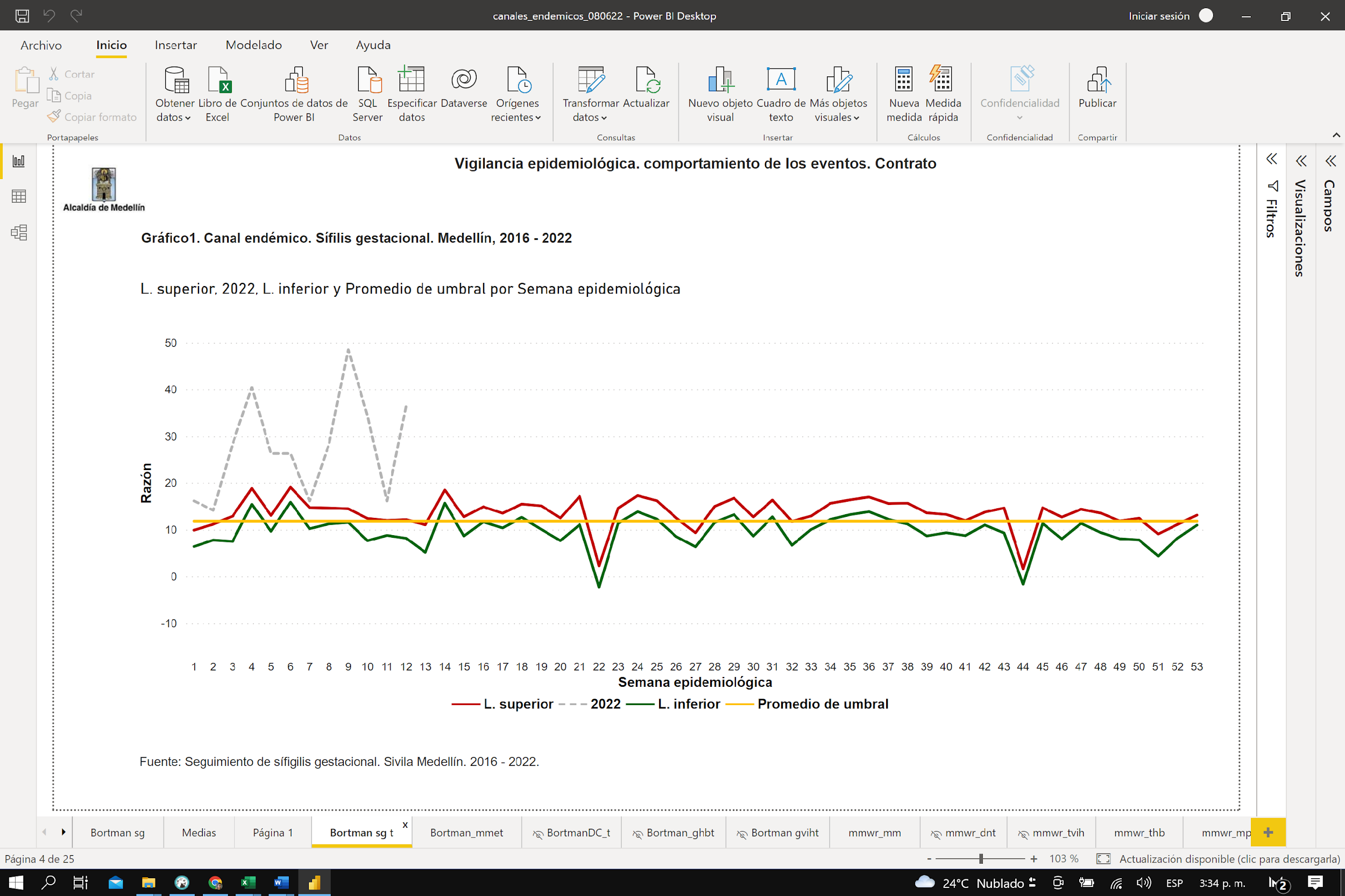 Periodo epidemiológico 3- 2022
Afrocolombiano
4,5% (7)
Canal endémico para sífilis gestacional, datos preliminares. Mujeres residentes en Medellín. Acumulado al tercer periodo epidemiológico de 2022. 
Fuente: Seguimiento de sífilis gestacional, Sivigila. Medellín. Fecha de corte: 26/03/22.
Nota: método utilizado medias geométricas (método Bortman).
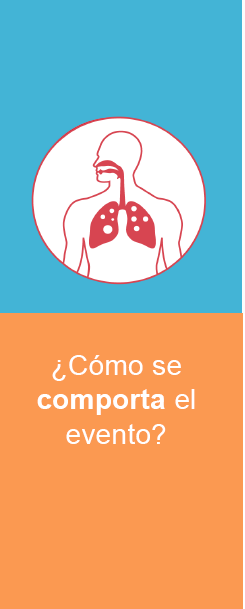 Migrante
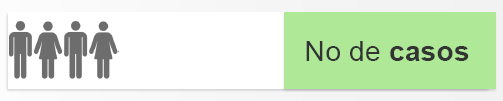 31,2% 
(49)
157
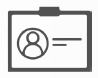 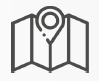 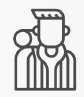 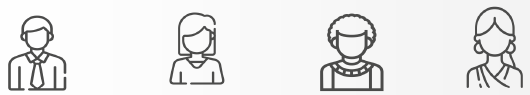 La variación porcentual con respecto al mismo periodo del año anterior
 aumentó en un 33%
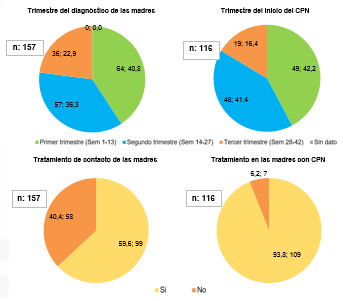 Cascada de atención de la sífilis gestacional, residentes de Medellín, al tercer periodo epidemiológico del 2022.

*Tratamiento: se consideró como “si”, aquellos casos que al menos habían recibido una dosis.


Fuente: Seguimiento de sífilis gestacional, Sivigila. Medellín. Fecha de corte: 26/03/22.
Área de residencia
Afiliación al SGSS
Cabecera 95,5% (150)

Rural 
1,3% (2)
Subsidiado 35% (5)

No afiliadas 37,6% (59)
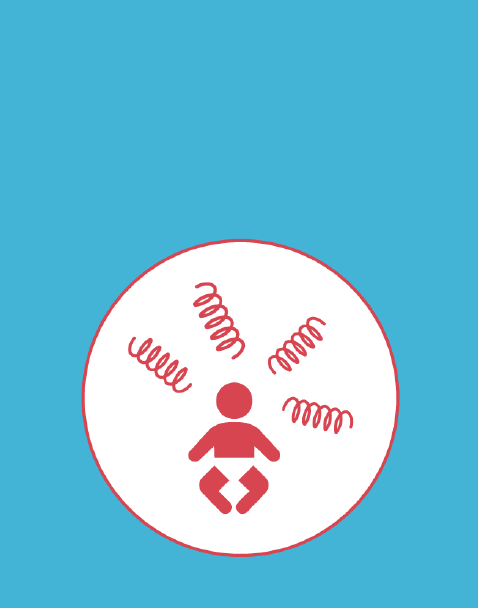 Pág..51
Comportamiento de la notificación
Variables de interés
Sífilis Congénita  SC
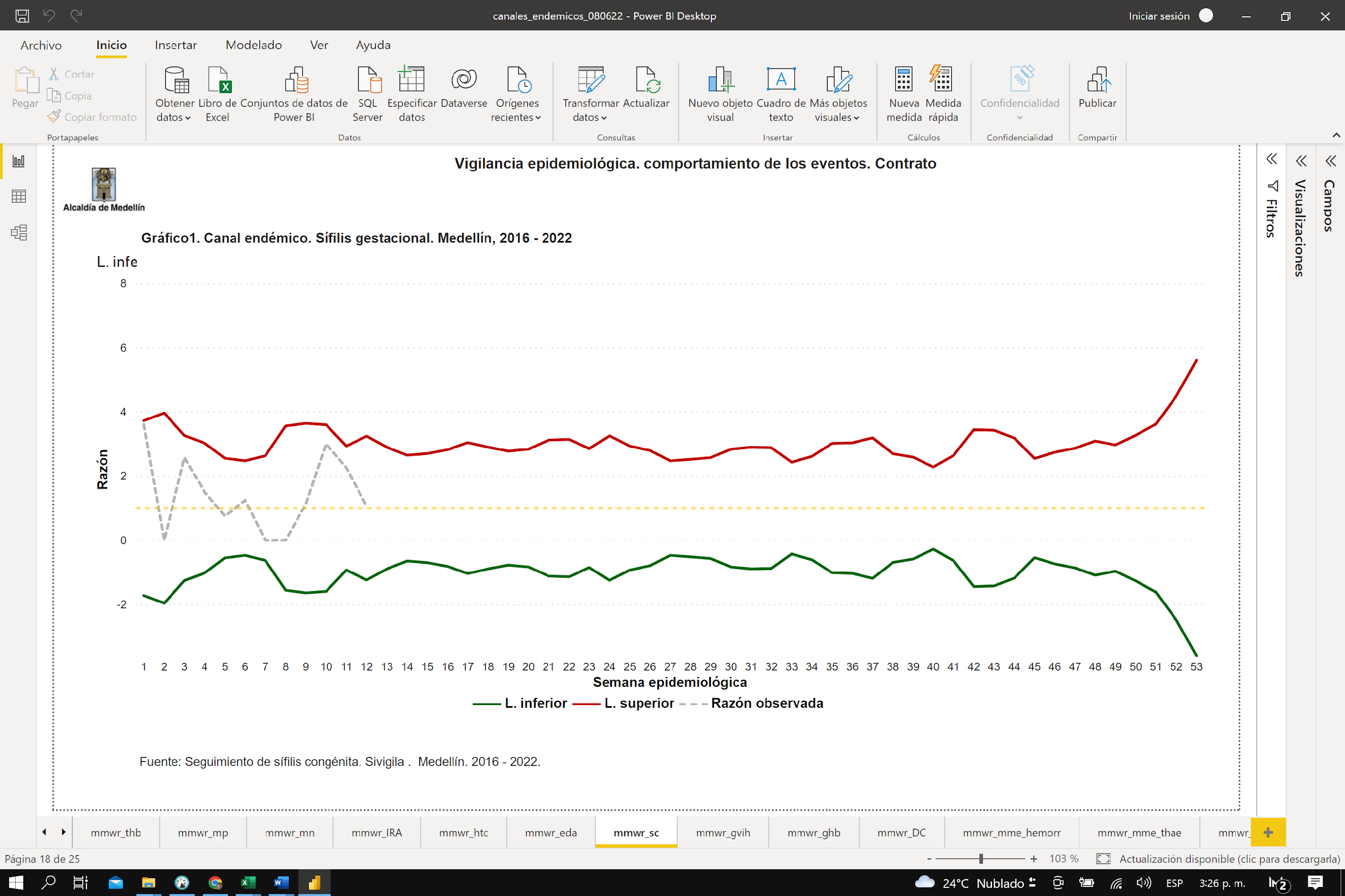 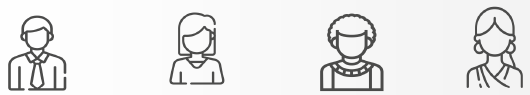 Periodo epidemiológico 3 - 2022
Masculino
45%
Canal endémico para casos confirmados de sífilis congénita, datos preliminares. Residentes en Medellín. Acumulado al primer periodo epidemiológico de 2022.
Fuente: Seguimiento de sífilis congénita 2016 - 2022, Sivigila. Medellín. Fecha de corte: 26/03/22.
Nota: método utilizado MMWR (razones observadas y esperadas).
9 casos
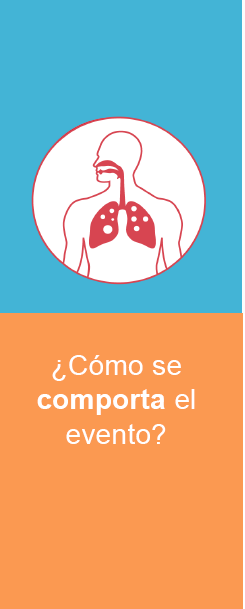 Madre migrante
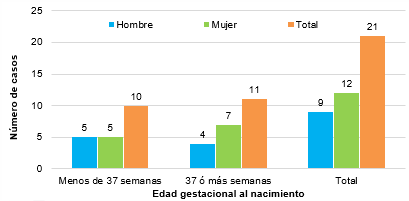 14,3%
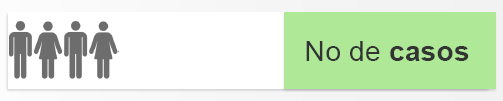 3 casos
21
No se presentó  variación porcentual  respecto al mismo periodo del año anterior
Sífilis congénita en residentes en Medellín según sexo del bebé y semanas de gestación de la madre al nacimiento (agrupada). Residentes en Medellín, al sexto periodo epidemiológico de 2022.
Fuente: Seguimiento de sífilis congénita, Sivigila y RUAF ND. Medellín. Fecha de corte: 18/06/22.
Área de ocurrencia
Tasa de incidencia
Afiliación al SGSS
Subsidiado 71,4% - 15
No afiliadas 9,5% - 2
Cabecera municipal
100%
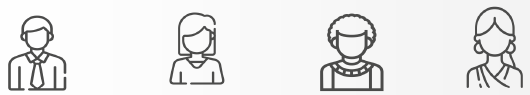 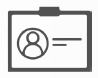 3,4 casos por mil nacidos vivos
21 casos
Femenino
55%
12 casos
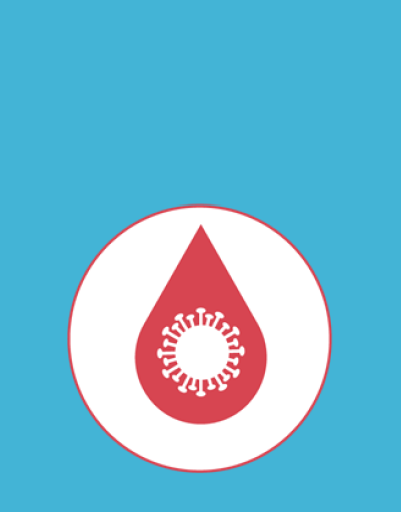 Pág..52
Primer trimestre: 10 casos
Segundo trimestre: 3 casos
Tercer
 trimestre: 0 casos
Sin control prenatal: 1 casos
SD: 2 casos
Variables de interés
Variables sociodemográficas
Variables clínicas
Gestantes con diagnóstico de VIH y Trasmisión Materno Infantil TMI de VIH.
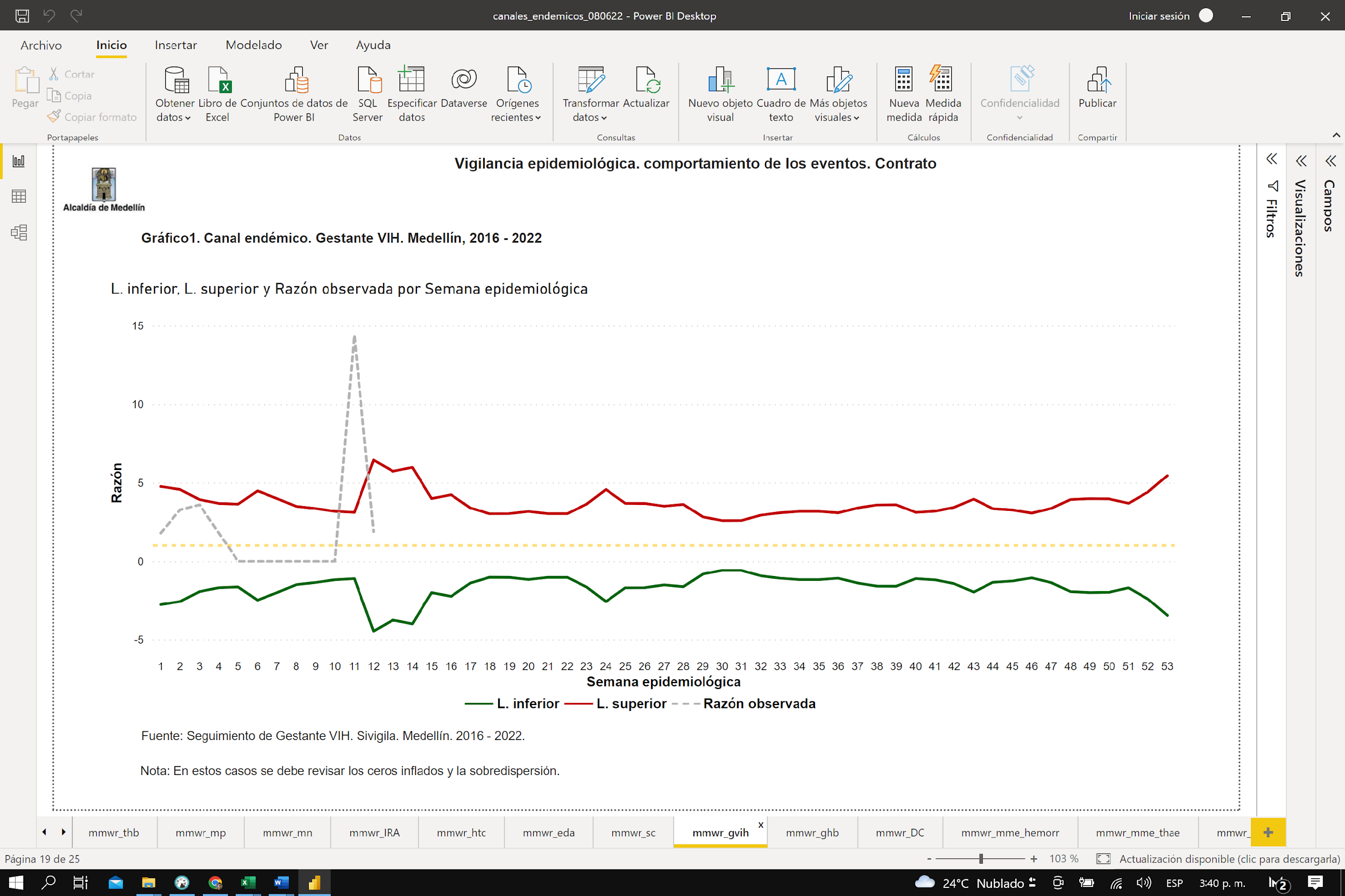 Canal endémico para gestantes con VIH, datos preliminares. Residentes en Medellín. Acumulado al primer tercer epidemiológico de 2022.
Fuente: Seguimiento de gestantes con VIH 2016 - 2022. Medellín. Fecha de corte: 26/03/2022.
Nota: método utilizado MMWR (razones observadas y esperadas).
Periodo epidemiológico 3 - 2022
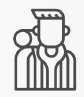 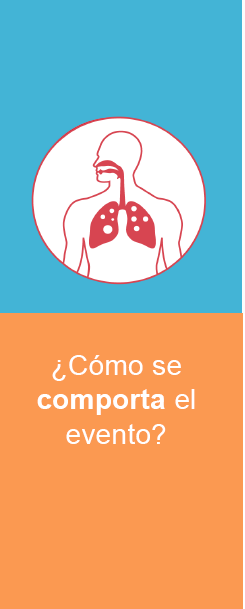 Habitante de calle
Migrante
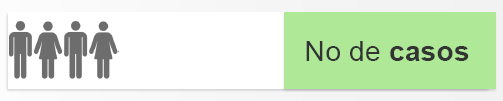 2 casos
0
16
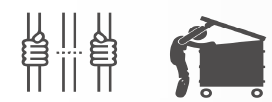 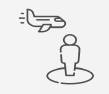 Gestantes en seguimiento, conviviendo con VIH. Disminuyó un 6,2% respecto al mismo período del año anterior
Momento de ocurrencia del diagnóstico
Trimestre de ingreso al control prenatal
En el post parto: 1 caso (6,2%)
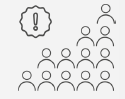 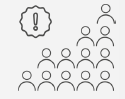 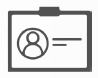 Carcelario
Previo a la gestación: 10 casos (62,5%)
1 casos
Durante la gestación: 5 casos (31%)
Afiliación al SGSS
Régimen contributivo
7 casos
Régimen  subsidiado
 7 casos
No afiliados
2 casos
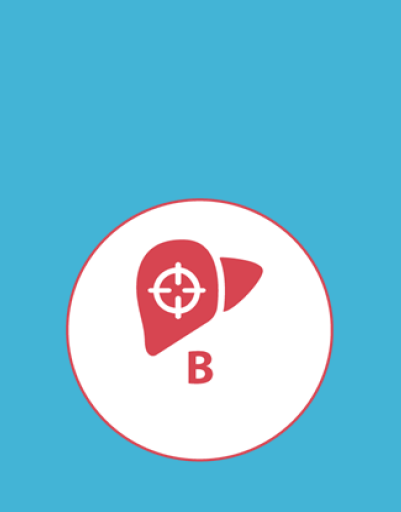 Pág..53
Primer trimestre: 1 caso
Segundo trimestre: 1 caso
Tercer trimestre: 0 casos
Sin dato: 0 casos
Variables de interés
Variables Clínicas
Gestantes con diagnóstico de Hepatitis B y Trasmisión Materno Infantil TMI de la Hepatitis B.
Poblaciones especiales
Etnia
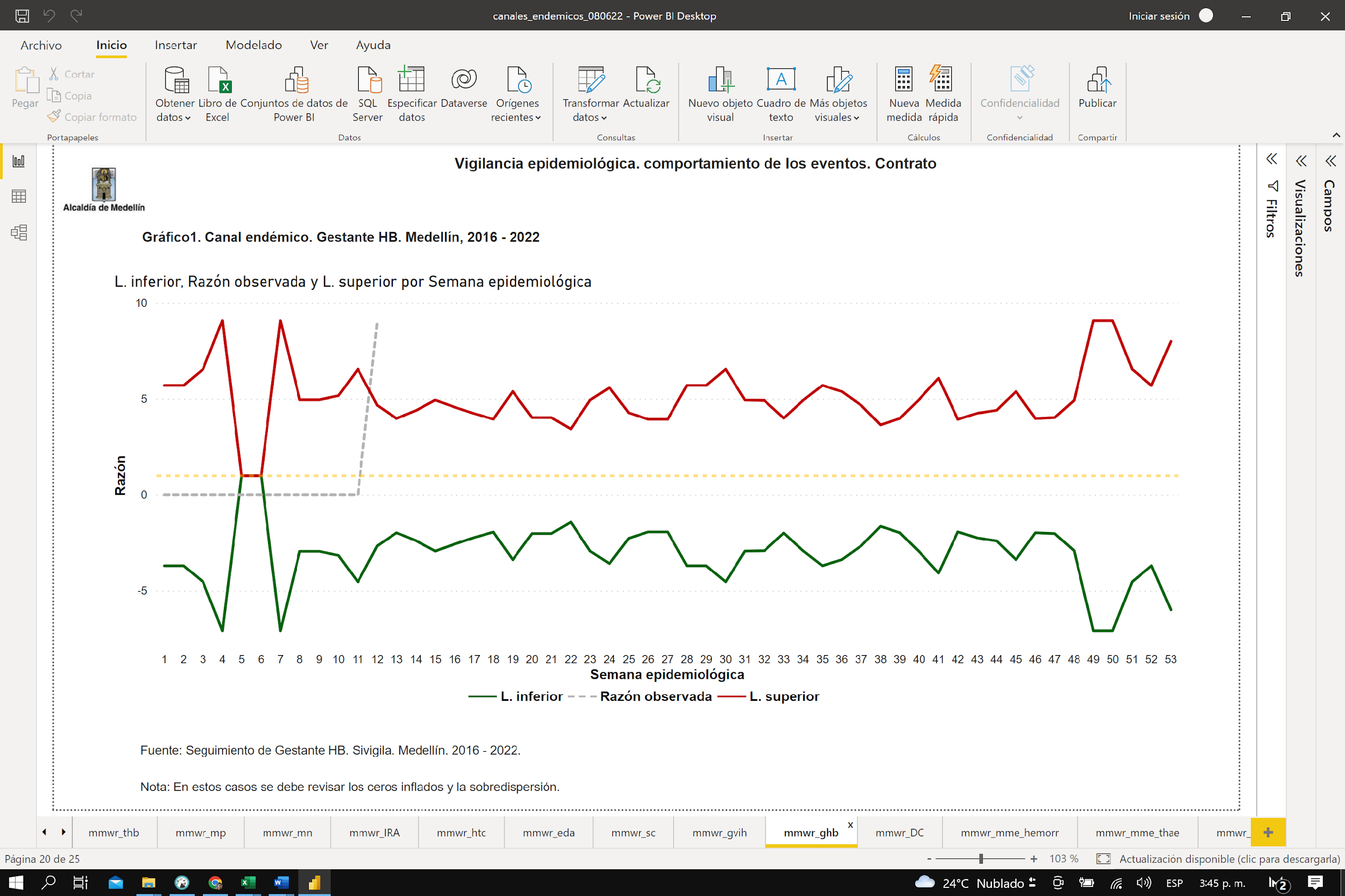 Afrocolombiano
Otros
1 casos
1 caso
Canal endémico para gestantes con HB, datos preliminares. Residentes en Medellín. Acumulado al tercer periodo epidemiológico de 2022.
Fuente: Seguimiento de gestantes con HB 2016 - 2022. Medellín. Fecha de corte: 26/03/2022.
Nota: método utilizado MMWR (razones observadas y esperadas).
Periodo epidemiológico 03- 2022
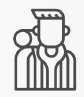 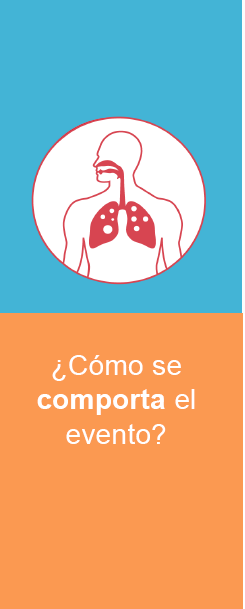 Migrante
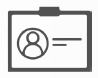 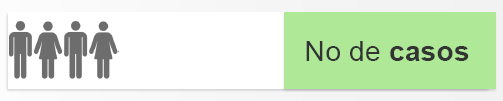 1 caso
2
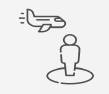 Gestantes en seguimiento con diagnóstico de HB 
La variación porcentual respecto al mismo periodo del año anterior
 aumentó en un 50%
Trimestre de ingreso al control prenatal
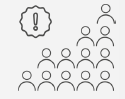 Régimen contributivo
0 casos
Régimen  subsidiado
1 caso
No afiliadas
1 caso
Desplazado
Afiliación al SGSS
0 caso
Momento de ocurrencia del diagnóstico
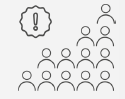 Durante la gestación: 1 caso
Previo a la gestación: 1 caso
Violencia de género e intrafamiliar
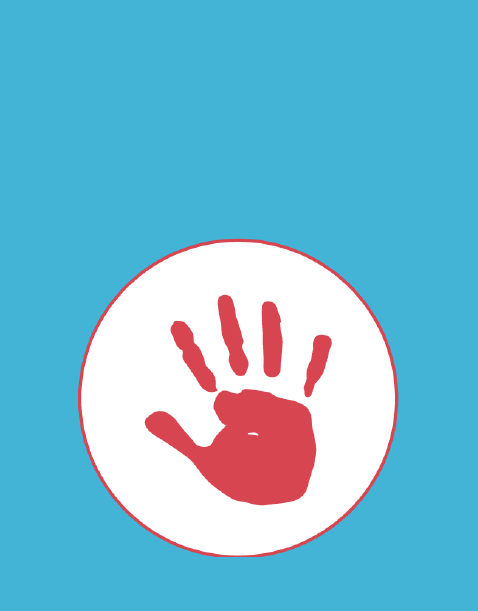 Pág.. 54
Comportamiento de la notificación
Periodo epidemiológico 03 - 2022
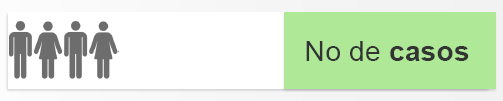 678
Fuente: SIVIGILA. Secretaria de Salud de Medellín.
Figura 1. Canal endémico de las violencias. Medellín, a Periodo epidemiológico 03  acumulado  de 2022. 
.
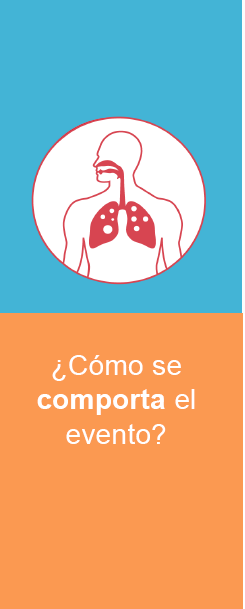 La variación porcentual con respecto al mismo periodo del año anterior aumento en un 31,9%
Fuente: SIVIGILA. Secretaria de Salud de Medellín.
Figura 2. Comportamiento de las violencias. Medellín, a Periodo epidemiológico 03  acumulado de 2017-2022.
Pág. 55
Comportamiento por territorio
Comportamiento variables de interés
Sexo
Poblaciones especiales
Etnia
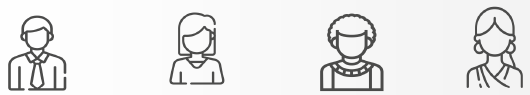 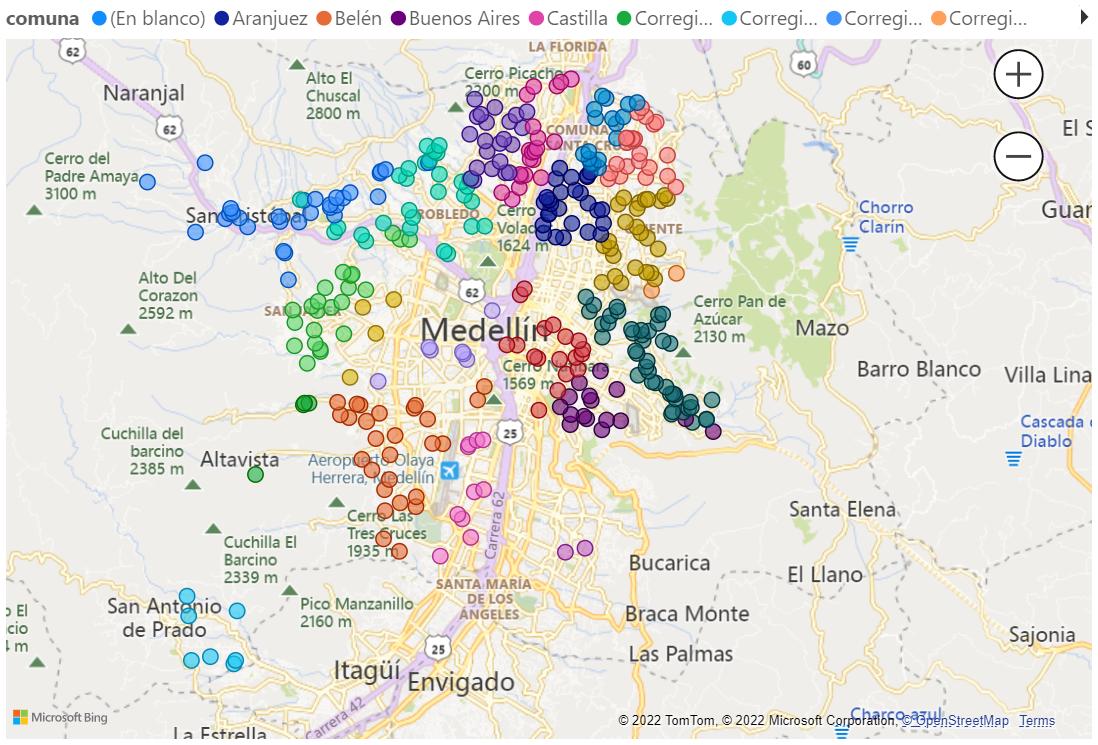 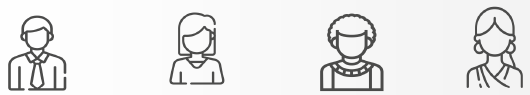 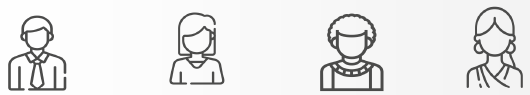 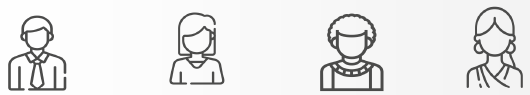 Masculino
Indígena
Afrocolombiano
15%
0,6%
0%
0 casos
2 casos
46 casos
Femenino
85%
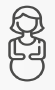 268 casos
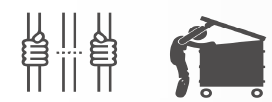 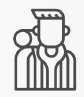 Maternas
Migrante
4,2%
2,5%
13 casos
8 casos
Fuente: SIVIGILA. Secretaria de Salud de Medellín.
Figura 3 . Mapa temático de proporción de casos para violencia intrafamiliar y de genero. Medellín, a Periodo epidemiológico 03  acumulado  de  2022.
Violencia No sexual: 309 Casos – 45,5%% del total
Privado de la libertad
0%
0 caso
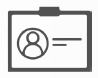 Pág.. 56
Consideraciones Finales
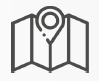 Modalidades de violencia
Fuente: SIVIGILA. Secretaria de Salud de Medellín.
Figura 5. Curso de vida de los casos  de violencia no sexual. Periodo epidemiológico 03 . 2022.
Física
88,3%
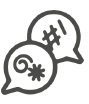 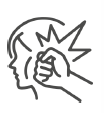 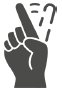 Negligencia y abandono
Psicológica
La violencia de género e intrafamiliar es uno de los eventos de interés en salud pública, durante los dos últimos años, se evidencio una disminución importante en las consultas a los servicios de urgencias debido a la pandemia por el COVID-19. La violencia de género e intrafamiliar se divide en violencias sexuales y no sexuales. 
Con respecto a la violencia no sexual, constituye el 45,5% del total de las violencias, la relación hombre, mujer, es aproximadamente de un hombre por cada 6 mujeres, se presenta en todos los cursos de vida, desde la primera infancia, siendo los adultos los mas afectados (27-59 años), seguido por los jóvenes de 19 a 26 años. 
Cabe resaltar que el 4,2% de las víctimas son maternas. Las personas mayores de 18 años padecen más violencia física y psicológica, mientras que los menores de 18 años sufren más violencia por negligencia y abandono; en mas del 50% de cada una de las violencias no sexuales el agresor es familiar de la víctima. La violencia no sexual que más se presenta es la violencia física.
4%
7,7%
Área de ocurrencia
Afiliación al SGSS
Cabecera municipal
98,7%
Régimen contributivo: 68%
Régimen subsidiado: 26,5%
Pág.. 57
Consideraciones técnicas
Modalidades de violencia
Comportamiento variables de interés
Violencia Sexual: 369 Casos – 54,5% del total
Sexo
Poblaciones especiales
Etnia
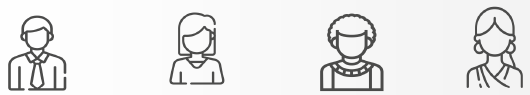 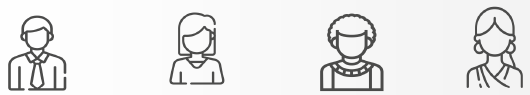 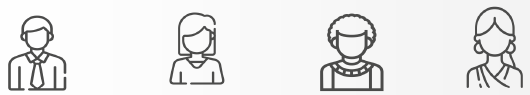 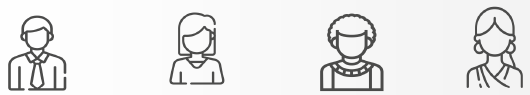 Masculino
Indígena
Afrocolombiano
14,2%
1,1%
0,0%
56 casos
0 caso
4 casos
Femenino
84,8%
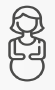 313 casos
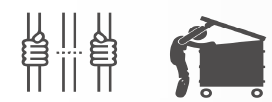 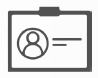 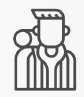 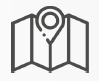 Maternas
Migrante
2,1%
2,9%
8 casos
11  casos
Fuente: SIVIGILA. Secretaria de Salud de Medellín.
Figura 5. Curso de vida de los casos  de violencia sexual. Periodo epidemiológico 03. 2022.
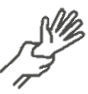 Privado de la libertad
Área de ocurrencia
Afiliación al SGSS
Tabla 1. Proporción de casos sospechosos de violencia sexual según modalidad. Violencia Periodo epidemiológico 03. 2022.
Cabecera municipal
98,3%
Régimen contributivo: 66%
Régimen subsidiado: 29,8%
0,0%
0 casos
La violencia sexual constituye el 54,5% del total de las violencias, relación que constituye una alerta, ya que el comportamiento en la ciudad se diferencia al reportado a nivel nacional, donde las violencias físicas ocupan el primer lugar.. La relación hombre, mujer es de 1 hombre por cada 6 mujeres; la padecen personas de todos los cursos de vida, siendo los adolescentes los más afectados; cabe resaltar que se presentan casos en la primera infancia. El tipo de violencia sexual que más se presenta es el acceso carnal (40,9%) seguido de otros actos sexuales (24,3%). Las víctimas menores de 18 años representan el 69,9% de los casos y el agresor es familiar de la víctima en el 41,4% de los mismos.
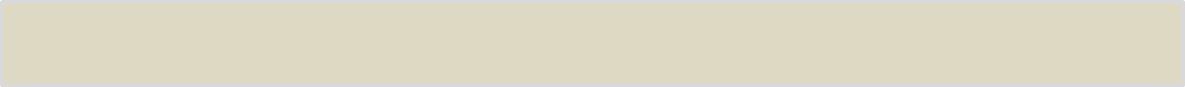 Pág.58
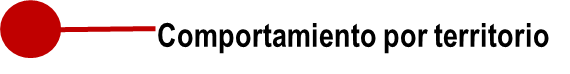 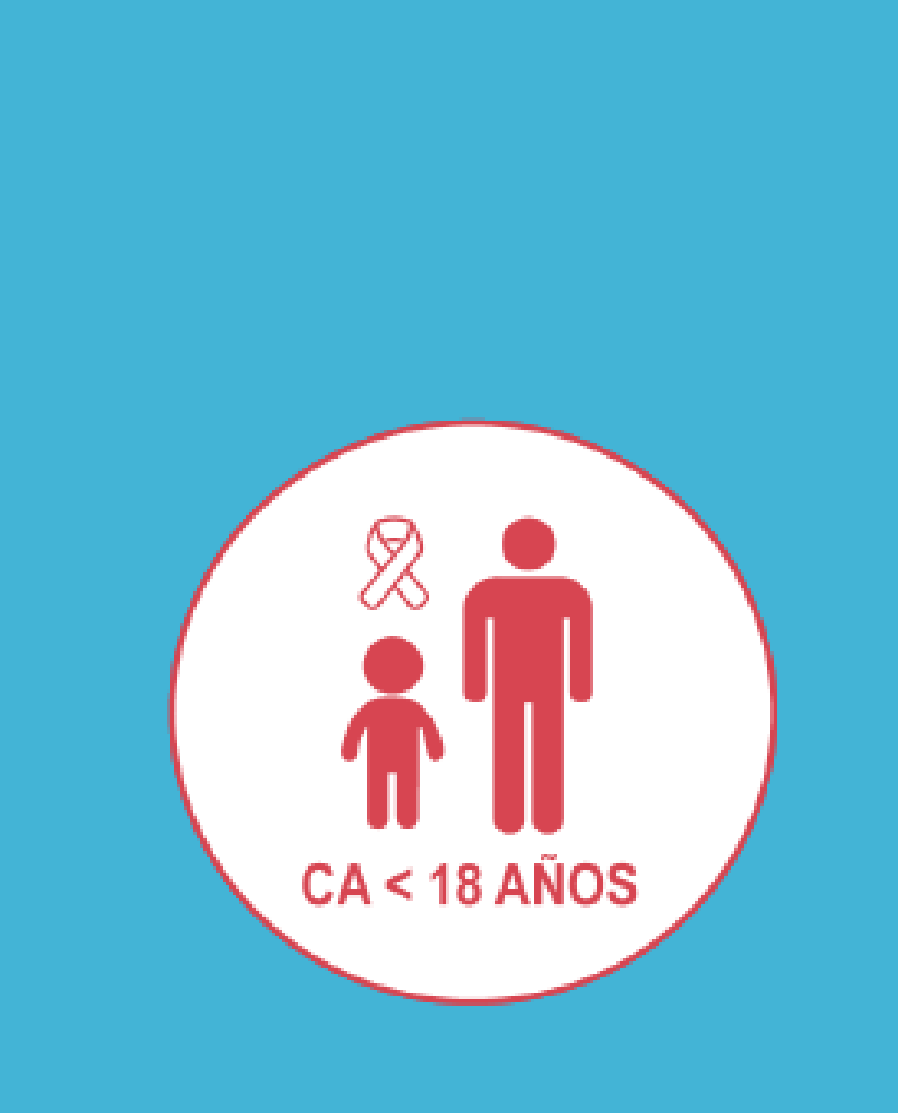 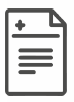 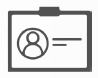 Cáncer en menor de 18 años
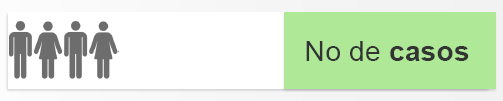 8
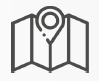 Periodo epidemiológico 03 -2022
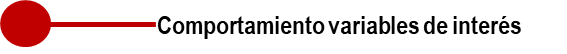 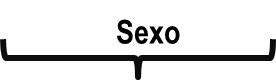 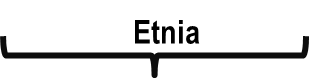 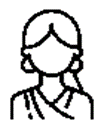 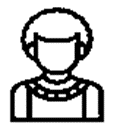 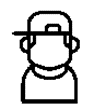 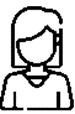 Indígena
Masculino
Afrocolombiano
Femenino
3
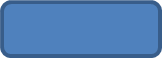 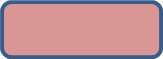 0
5
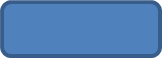 0
Edad
Afiliación al SGSS
Segunda Neoplasia
Régimen contributivo
6 casos –60%
Régimen Subsidiado
1 Casos – 10%
No Asegurado
1 Casos – 10%
Menores de 1año
0 casos
Entre 1 y 5 años
3 Casos
Entre 6 y 11 años
4 Casos
Mayores de 12 años
1 Casos
Área de ocurrencia
Recaída
NO
Cabecera municipal98%
NO
Tipo de casos
.
.
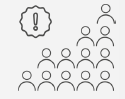 Consideraciones técnicas
Pág.59
Variables de diagnóstico clínico
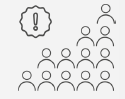 Radiológicas
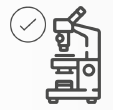 Leucemia linfoide aguda y otras
1 casos

Leucemia Mieloide
1 caso

Linfomas y neoplasias reticuloendoteliales
1 casos

Retinoblastoma
1 casos

Tumores renal 
1 casos

Otras Neoplasias Malignas no especificadas
3 caso
Extendido periférico de sangre
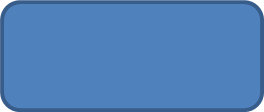 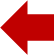 Principales pruebas 
diagnósticas confirmatoria
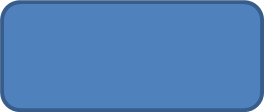 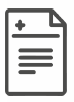 Mielograma
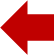 Tipo de cáncer
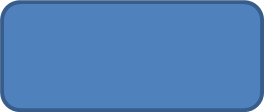 Histopatología
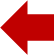 Principales pruebas 
De criterios diagnósticos
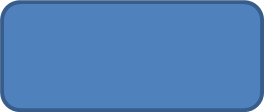 Inmunotipificación
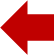 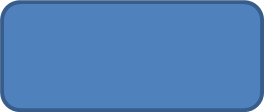 Radiología Diagnostica
El Acumulado de casos, a tercer periodo es de (21 casos) la Mayoría en el sexo masculino en el grupo de edad de 1 a 5 años.  Tanto en los  niños como en las niñas, el tipo de cáncer mas frecuente en los casos nuevos reportados fue de otras neoplasias no especificadas, seguido de las leucemias, y los linfomas.
Del Total de los casos presentados en el tercer periodo del año 2022,  ( 8 casos)  ocurrieron en menores del sexo masculino (5 casos) y (3 casos) en el sexo femenino. De las leucemias son leucemias linfoides agudas (1 caso), y ninguna se presentó en menores de un año. De las neoplasias malignas no especificadas (3 casos), presentados en las edades de 1 a 5 años. En el marco del aseguramiento, el tiempo promedio para acceder al diagnóstico y el tratamiento incrementó en ambos tipos de leucemias, y otras neoplasias no especificadas (12.5 ) días en comparación con el 2021.
Es importante Trabajar con el personal de salud y la comunidad en general la identificación de signos y síntomas sugestivos de cáncer, que oriente a mejorar el pronostico.
Pág. 60
Exposición a flúor
Consideraciones técnicas
Comportamiento de la notificación
Variables de interés
Ingesta de crema dental
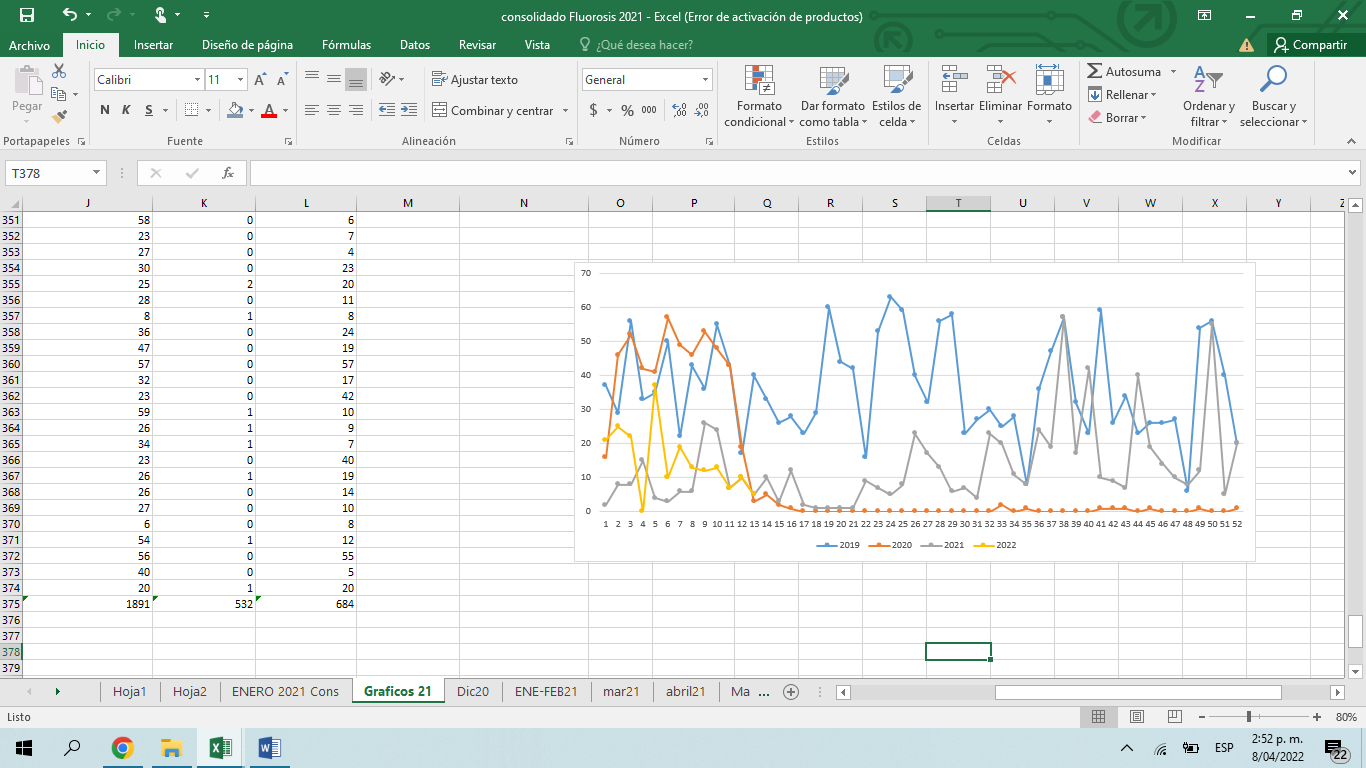 Periodo epidemiológico 03  - 2022
Masculino
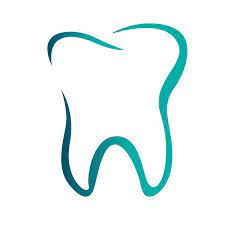 55,32%
26 casos
Fuente: SIVIGILA. Secretaria de Salud de Medellín.
Figura. Datos UPGD Número de reportes por semana epidemiológica 2019-2022
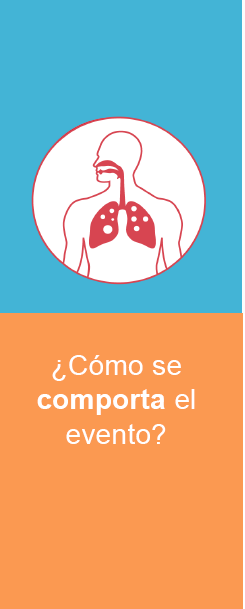 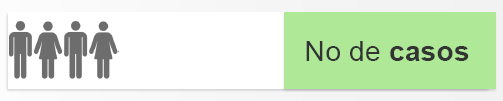 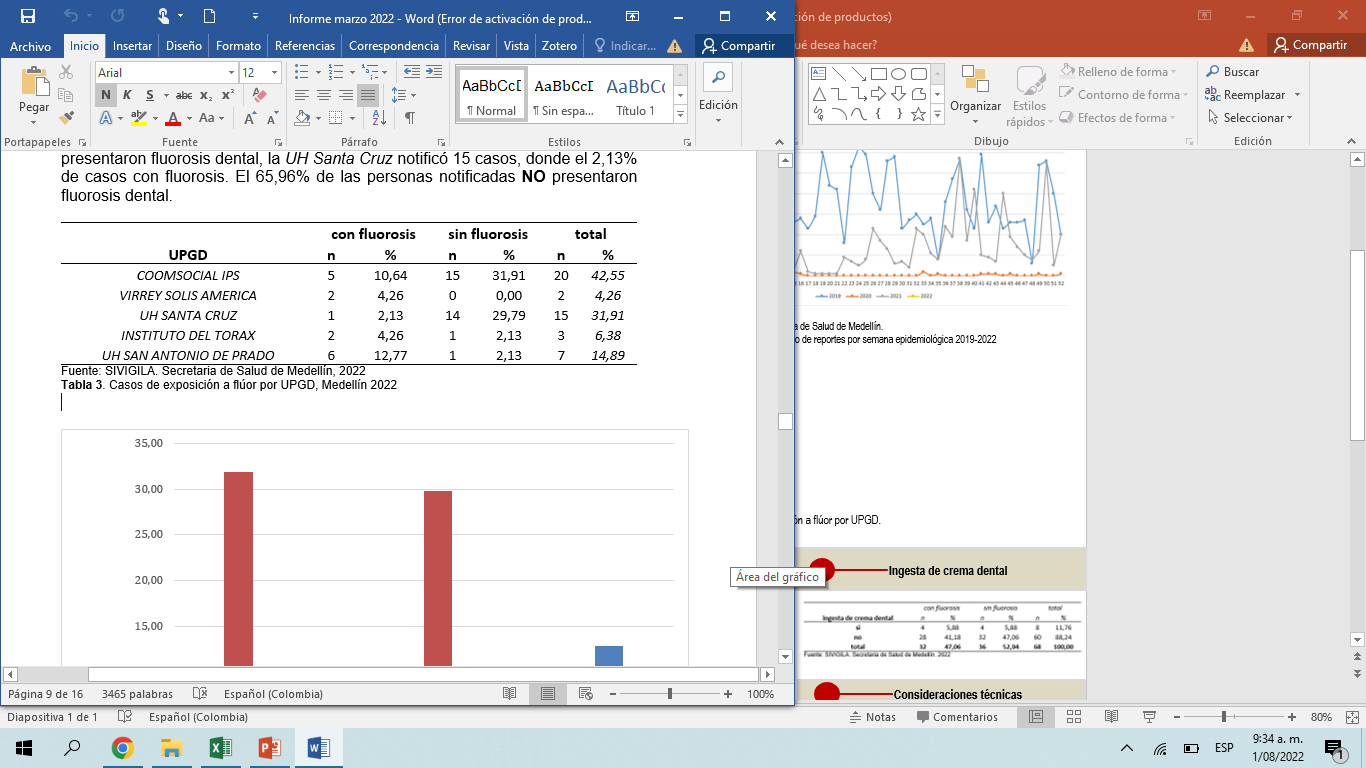 47
La variación porcentual con respecto al mismo periodo del año anterior aumento en un 3,1%
Tabla. Casos de exposición a flúor por UPGD.
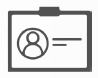 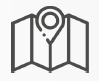 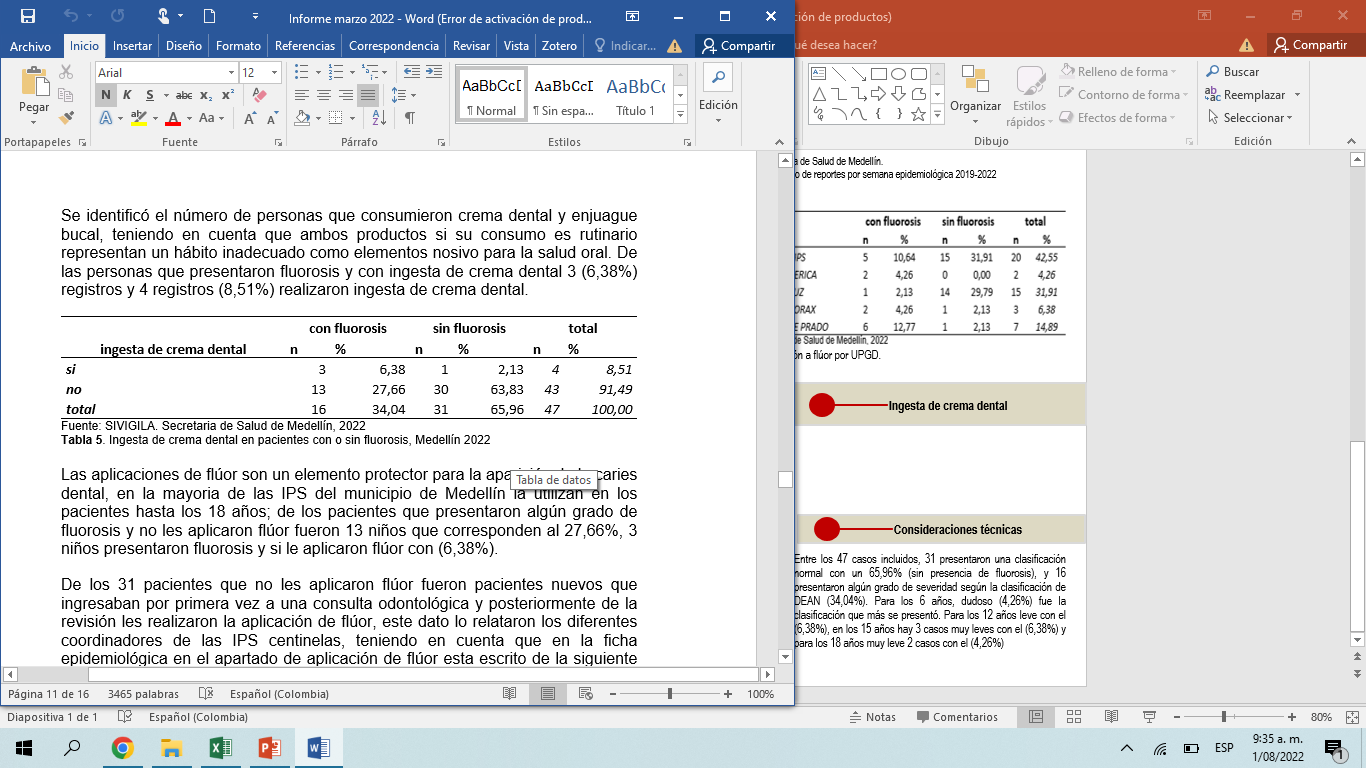 Afiliación al SGSS
Área de ocurrencia
Régimen contributivo
53,19%
Régimen subsidiado
46,81%
Cabecera municipal
97,9%
Entre los 47 casos incluidos, 31 presentaron una clasificación normal con un 65,96% (sin presencia de fluorosis), y 16 presentaron algún grado de severidad según la clasificación de DEAN (34,04%). Para los 6 años, dudoso (4,26%) fue la clasificación que más se presentó. Para los 12 años leve con el (6,38%), en los 15 años hay 3 casos muy leves con el (6,38%) y para los 18 años muy leve 2 casos con el (4,26%)
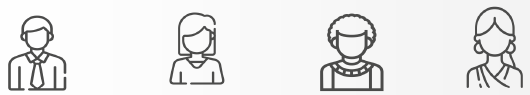 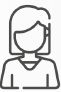 Clasificación según DEAN
47 casos
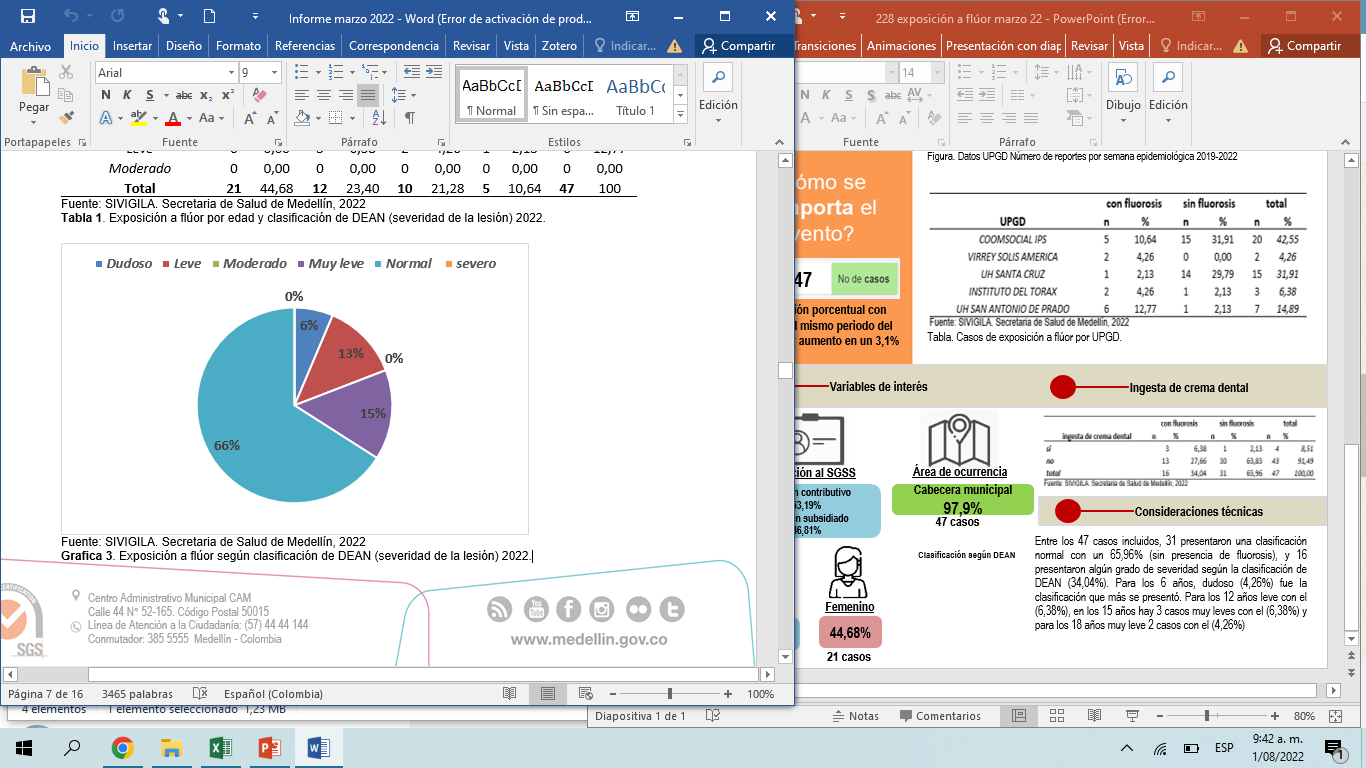 Femenino
44,68%
21 casos
Pág.. 61
Secretaría de Salud de Medellín
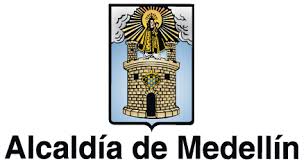 Boletín de Periodo Epidemiológico Medellín
Programa Vigilancia Epidemiológica – Subsecretaría de Salud Pública
Mes de Febrero de 2022 -  Reporte Semanas 01 a 08
Búsqueda activa institucional
El promedio en la ejecución de la Búsqueda Activa Institucional (BAI) en 164 Unidades Primarias Generadoras de Datos (UPGD) para el mes de noviembre, semanas 44 a la 47, fue del 77.8 %, sobre la línea base para la ciudad (75%). 

En línea con los criterios para realización de Búsqueda Activa Institucional dispuestos en el documento técnico Metodología de Búsqueda Activa Institucional por RIPS y los lineamientos 2021 del Instituto Nacional de Salud, desde la Secretaría de Salud de Medellín se realizó Búsqueda Retrospectiva Institucional (BRI).  El detalle de hallazgos de estos criterios por UPGD y su correlación con los hallazgos BRI, se aprecia a continuación:
Tabla 1. Número de UPGD según criterio para realización de Búsqueda Activa Institucional, BRI SSM, febrero de 2022
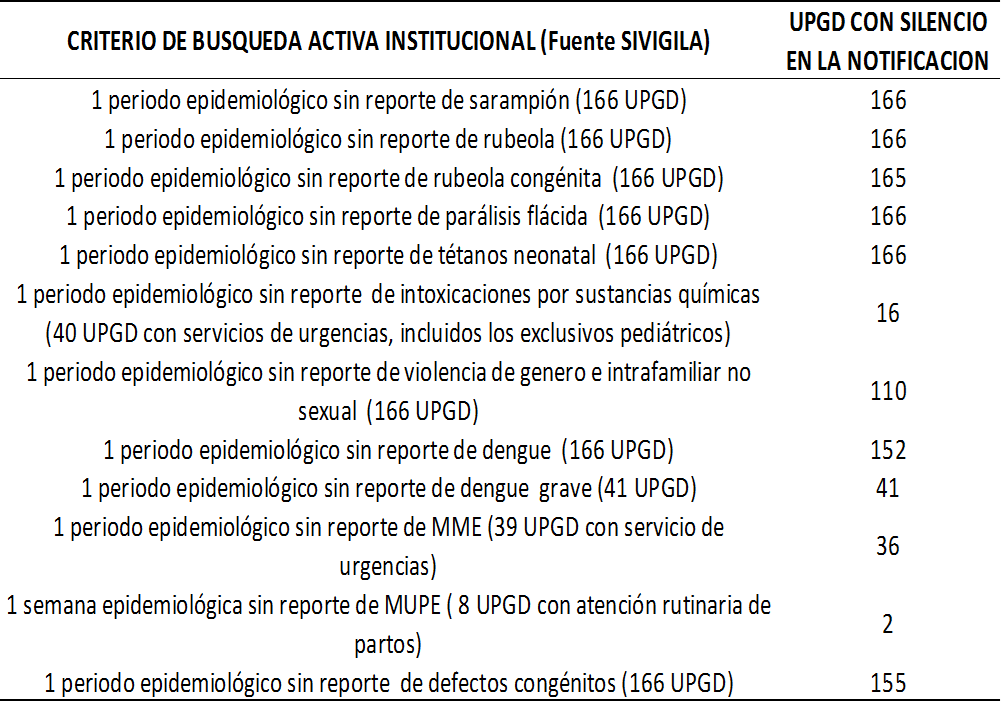 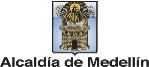 Pág.. 62
Secretaría de Salud de Medellín
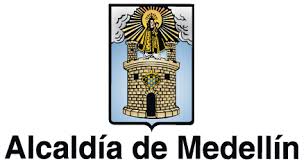 Boletín de Periodo Epidemiológico Medellín
Programa Vigilancia Epidemiológica – Subsecretaría de Salud Pública
Mes de Febrero de 2022 -  Reporte Semanas 01 a 08
Búsqueda activa institucional
Tabla 2. Correlación  de UPGD con silencio en la notificación/ UPGD con casos no notificados para el criterio,  BRI SSM, febrero de 2022
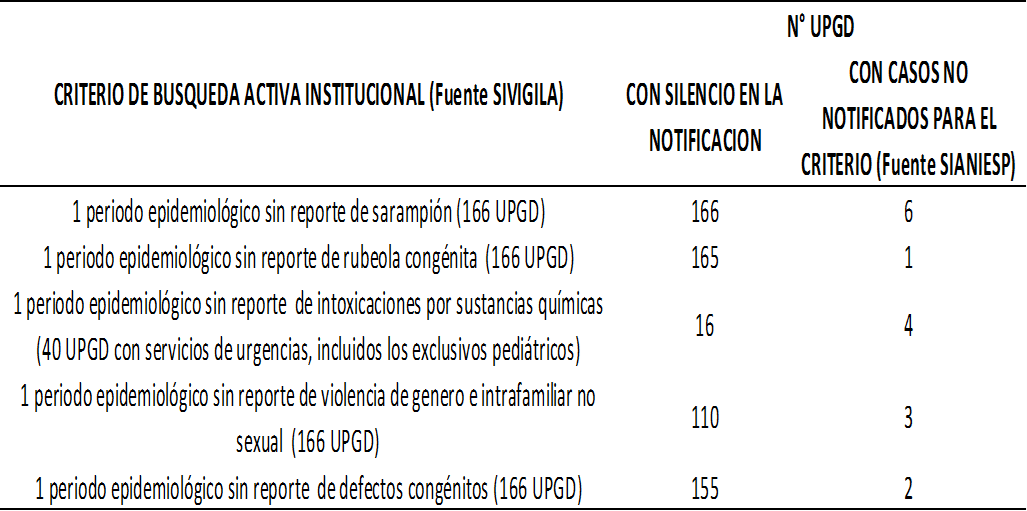 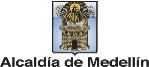 Pág.. 63
Secretaría de Salud de Medellín
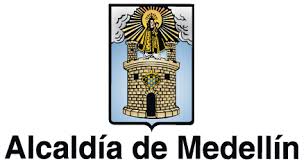 Boletín de Periodo Epidemiológico Medellín
Programa Vigilancia Epidemiológica – Subsecretaría de Salud Pública
Mes de Febrero de 2022 -  Reporte Semanas 01 a 08
En el análisis de los criterios para la realización de la BAI, la correlación entre el silencio en la notificación y la identificación de UPGD con casos por fuera del sistema hubo 9 instituciones prestadoras de servicios de salud con los eventos en eliminación sarampión y rubeola congénita sin notificar. Pese a que intoxicaciones por sustancias químicas es el evento criterio para BAI con mayor número de casos sin notificar, no hubo UPGD silenciosas. 

El evento Agresión por animal potencialmente transmisor de rabia es el que tiene más número de casos no captados mediante la vigilancia rutinaria.
Tabla 3. EISP no notificados,  BRI SSM, febrero de 2022
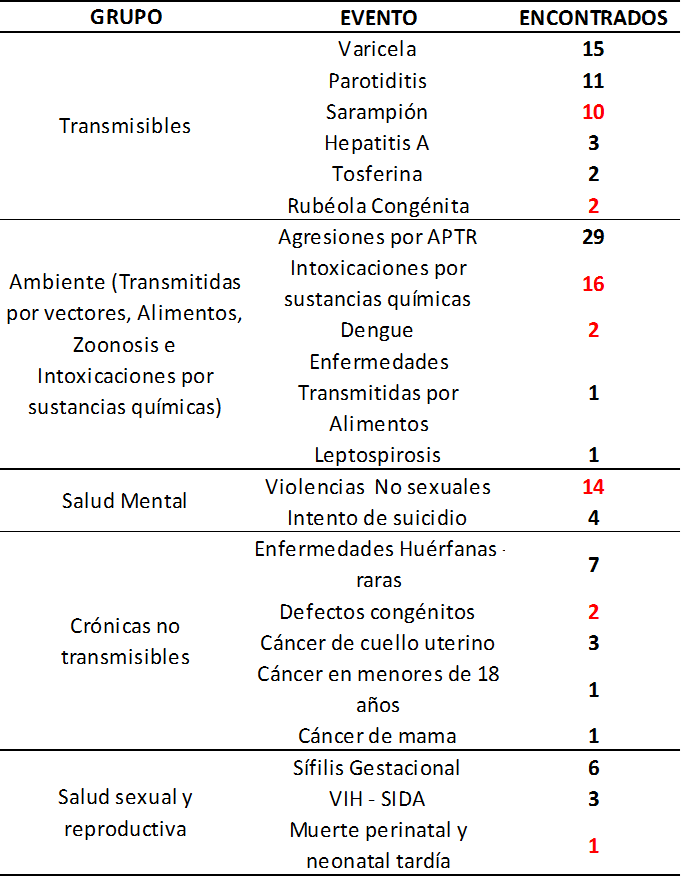 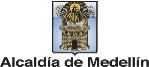 Pág.. 64
Secretaría de Salud de Medellín
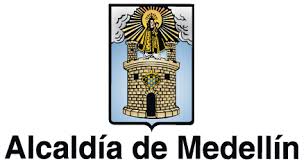 Boletín de Periodo Epidemiológico Medellín
Programa Vigilancia Epidemiológica – Subsecretaría de Salud Pública
Periodo epidemiológico 03 de 2022 - Reporte Semanas 1 a 12 (Hasta Marzo 26 de 2022)
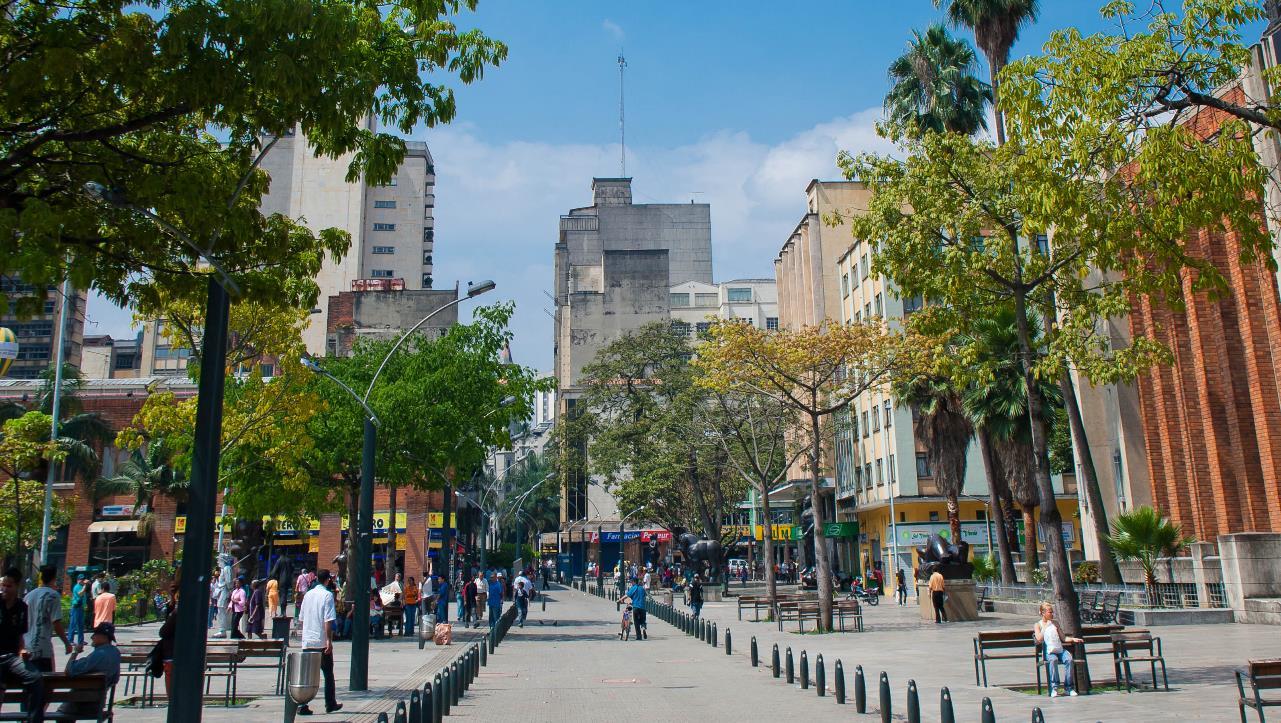 Gracias
Equipo de Vigilancia epidemiológica y Sistemas de información
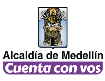